Peningamál 2021/4
Myndir
Kafli I
Alþjóðleg efnahagsmál og viðskiptakjör
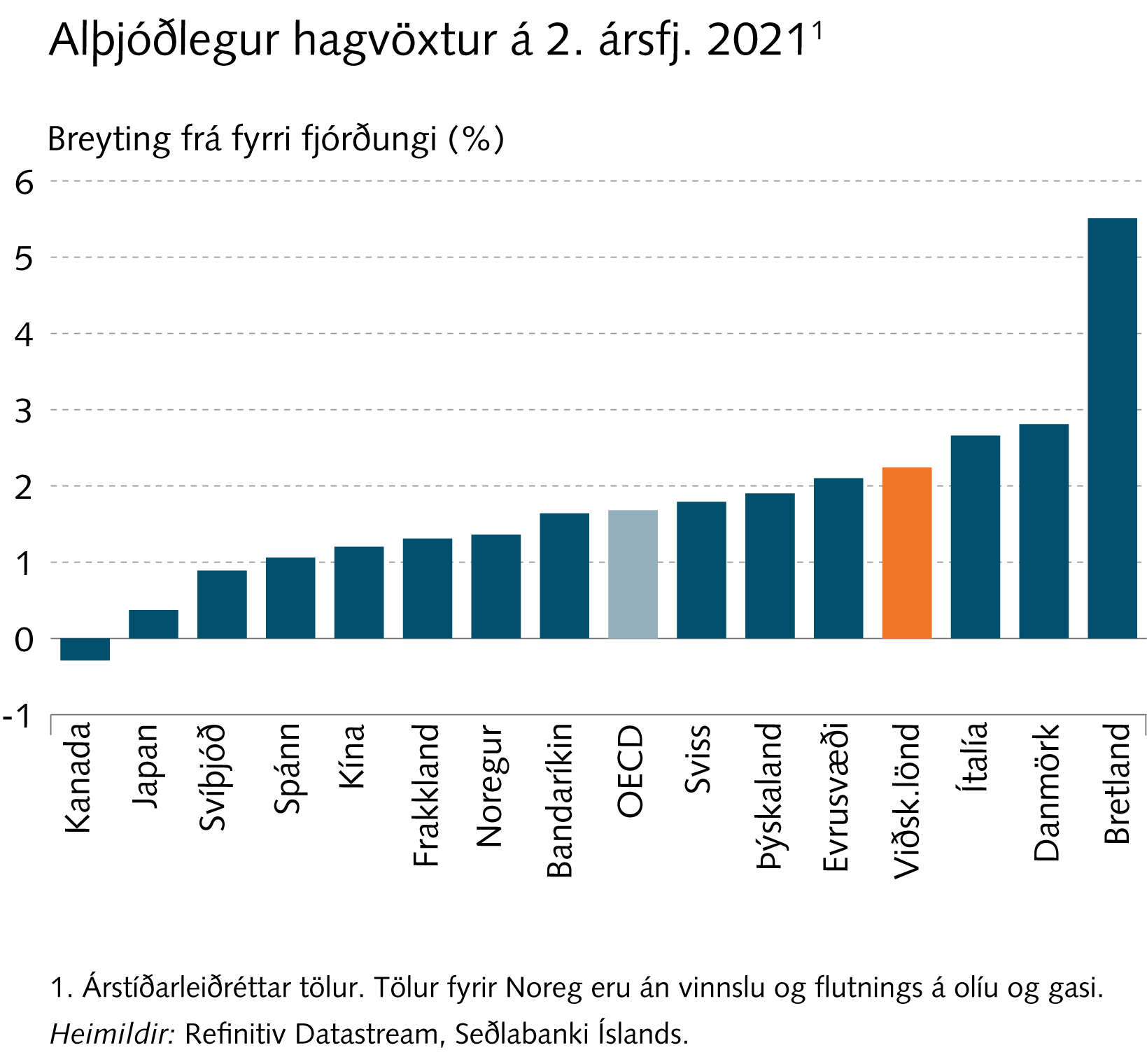 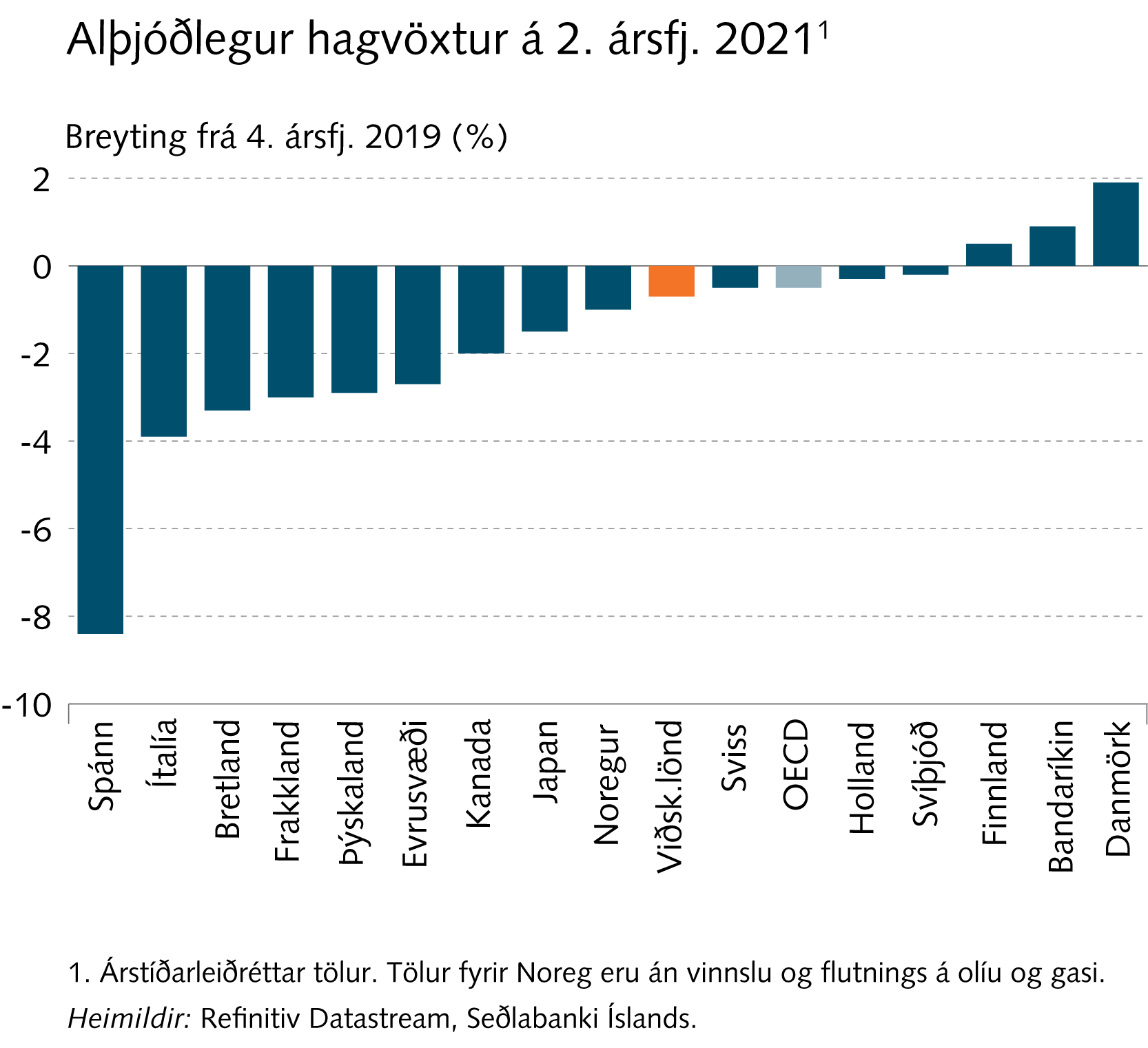 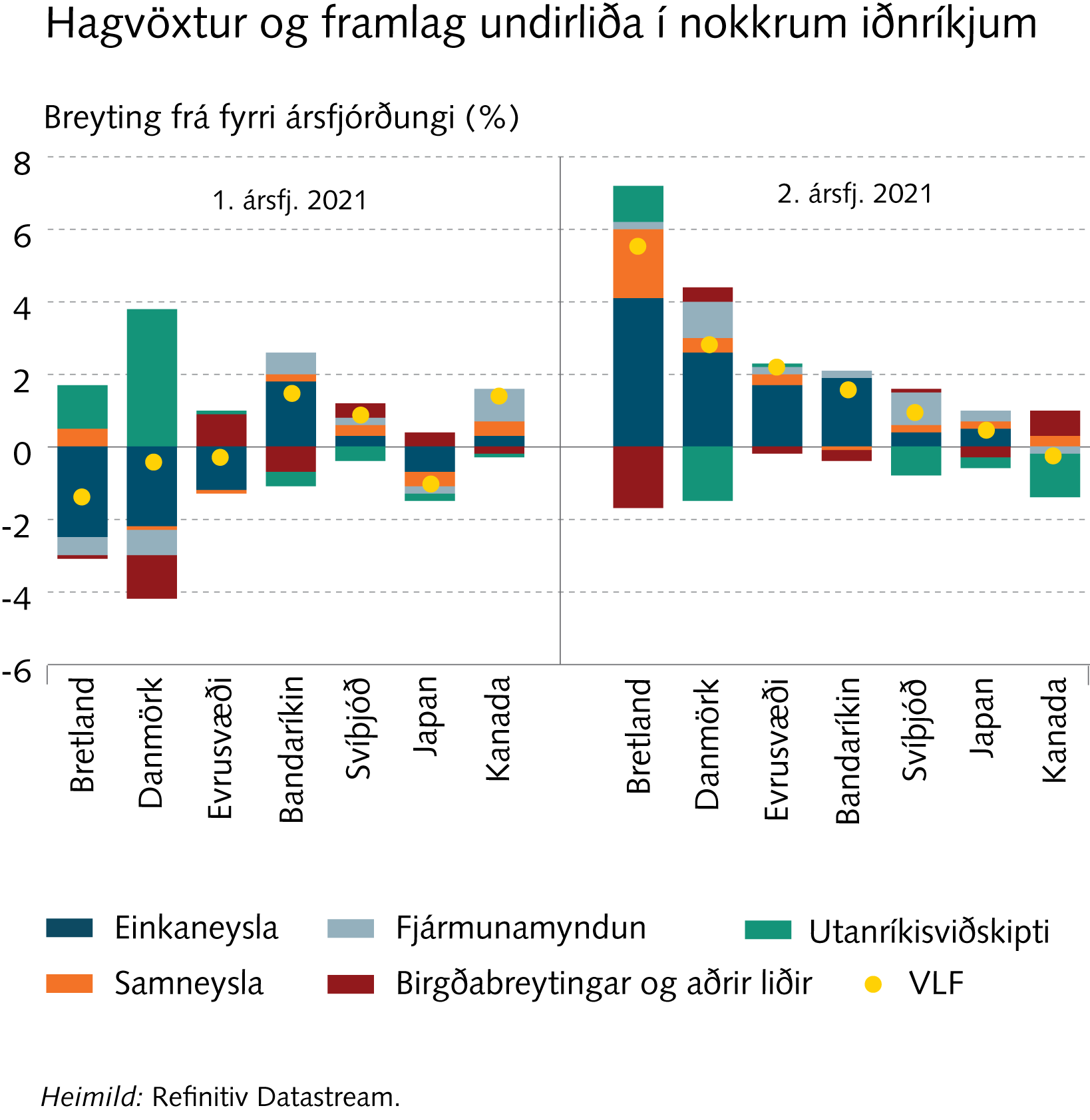 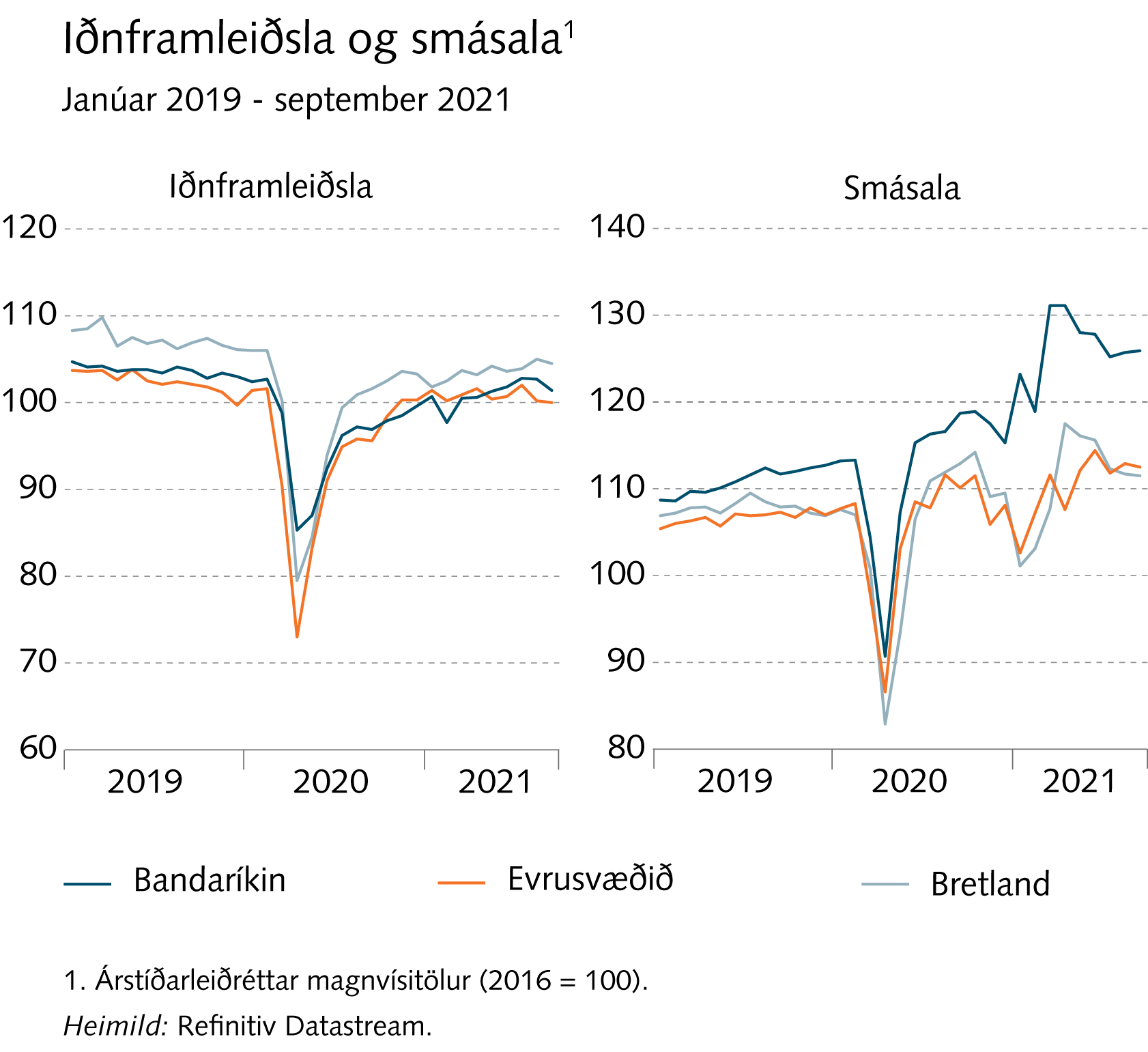 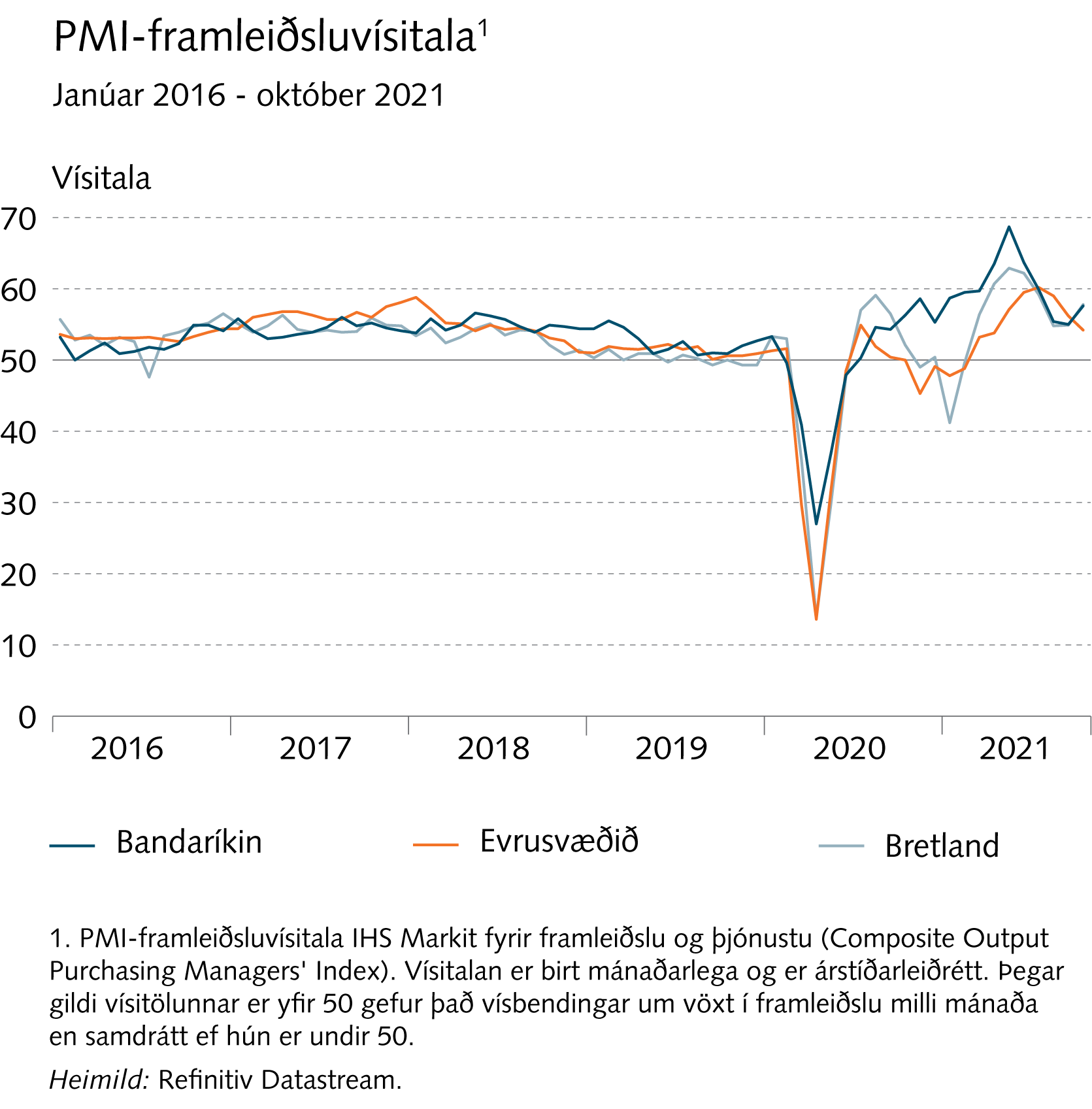 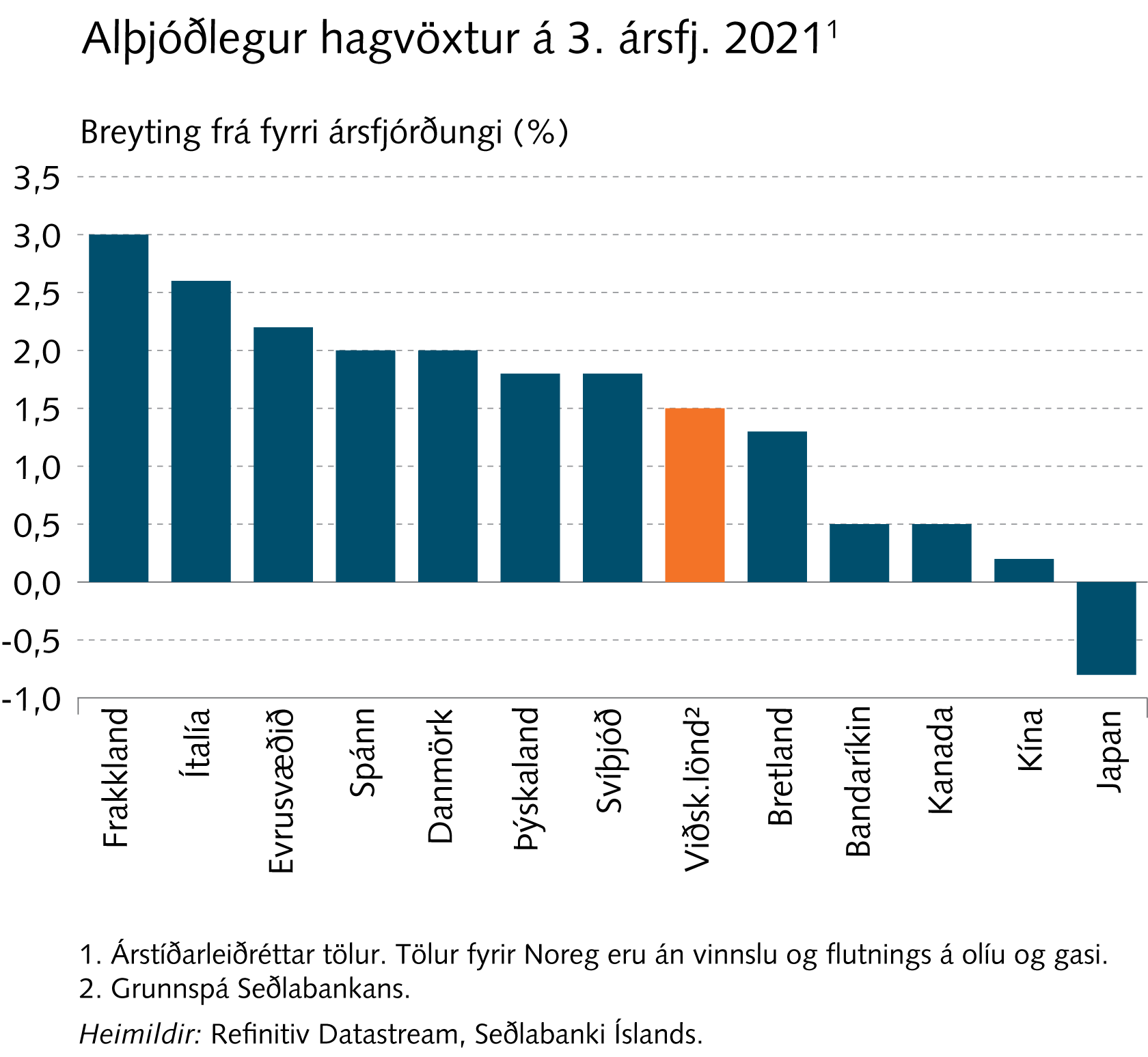 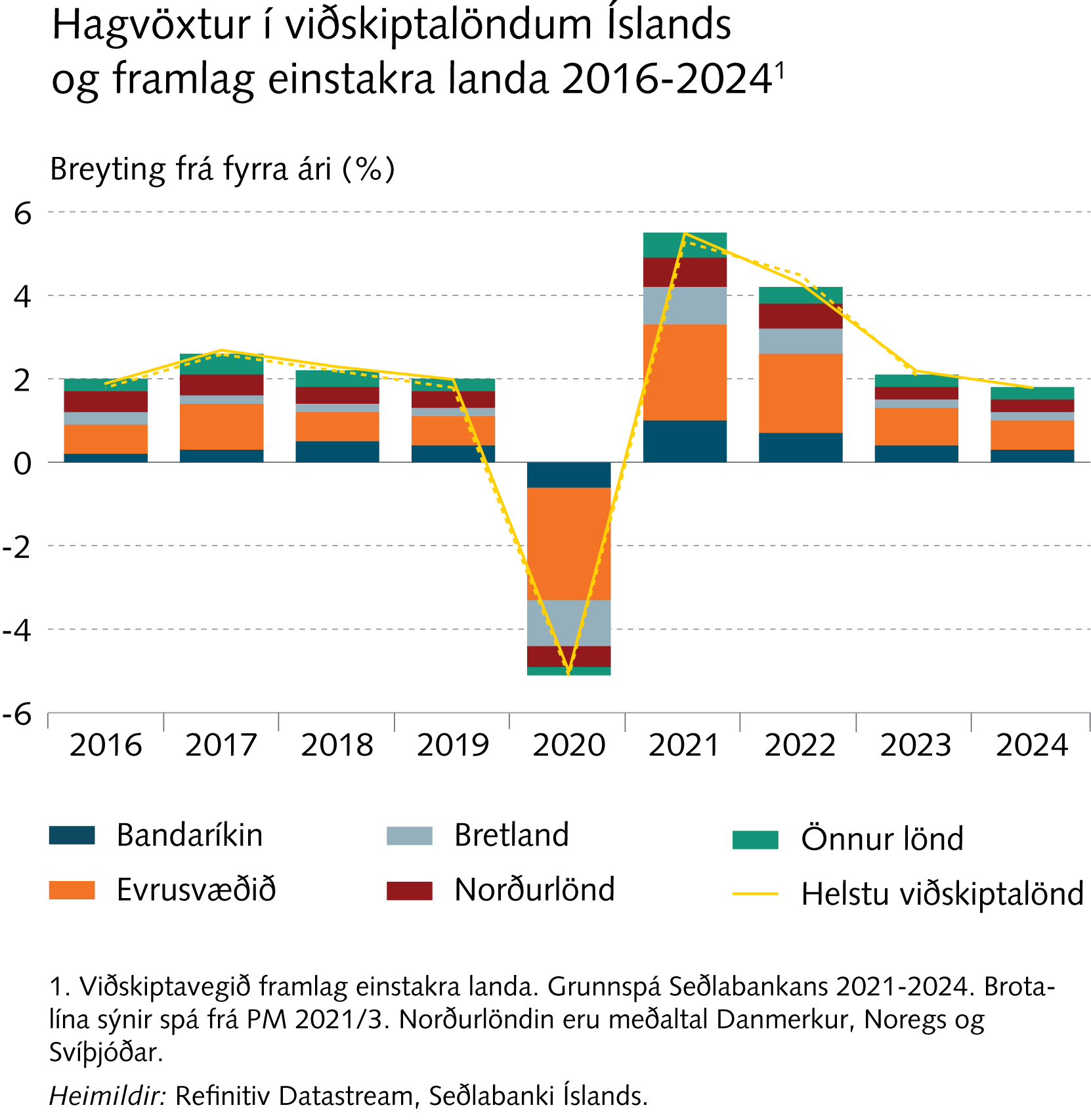 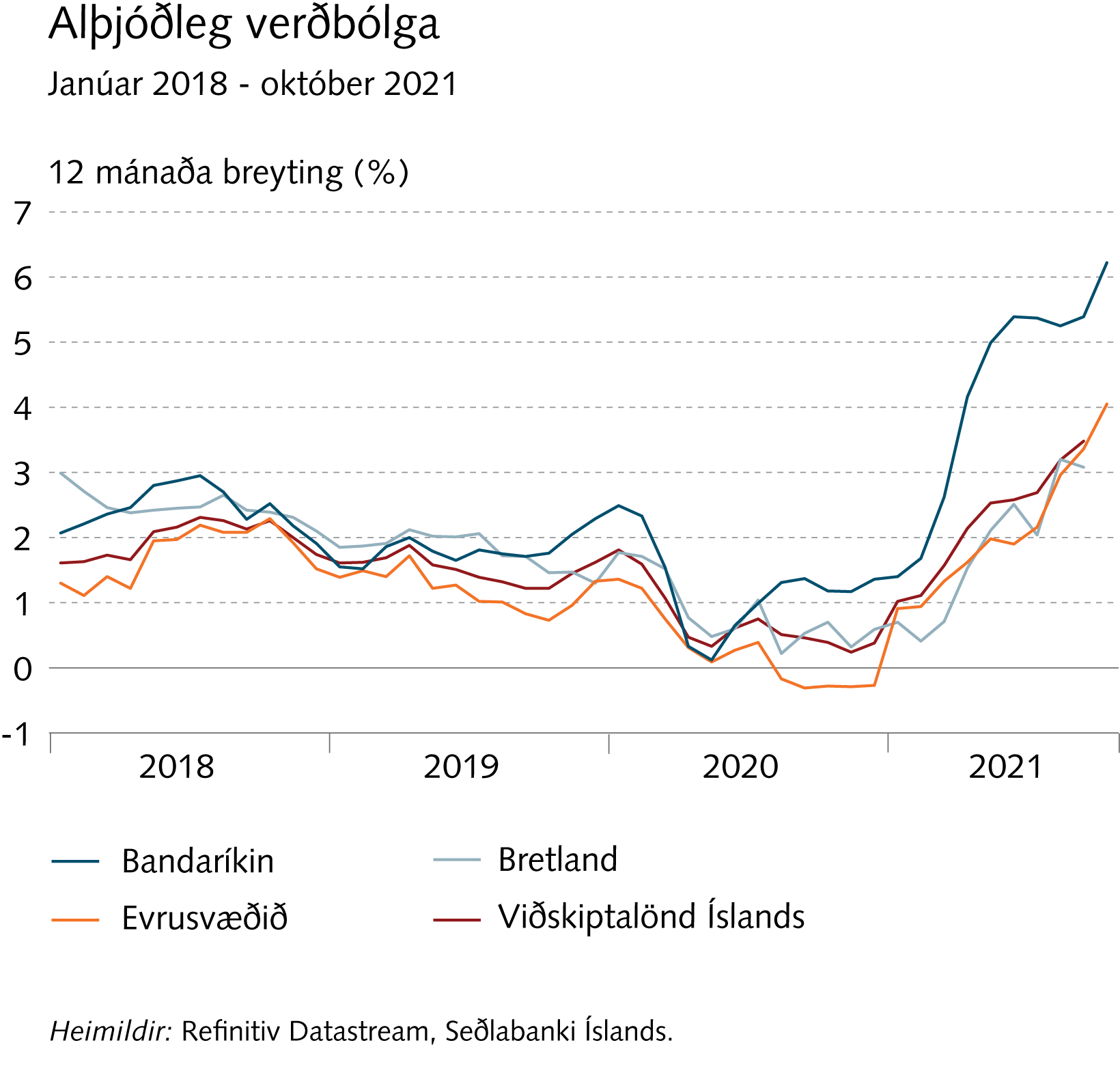 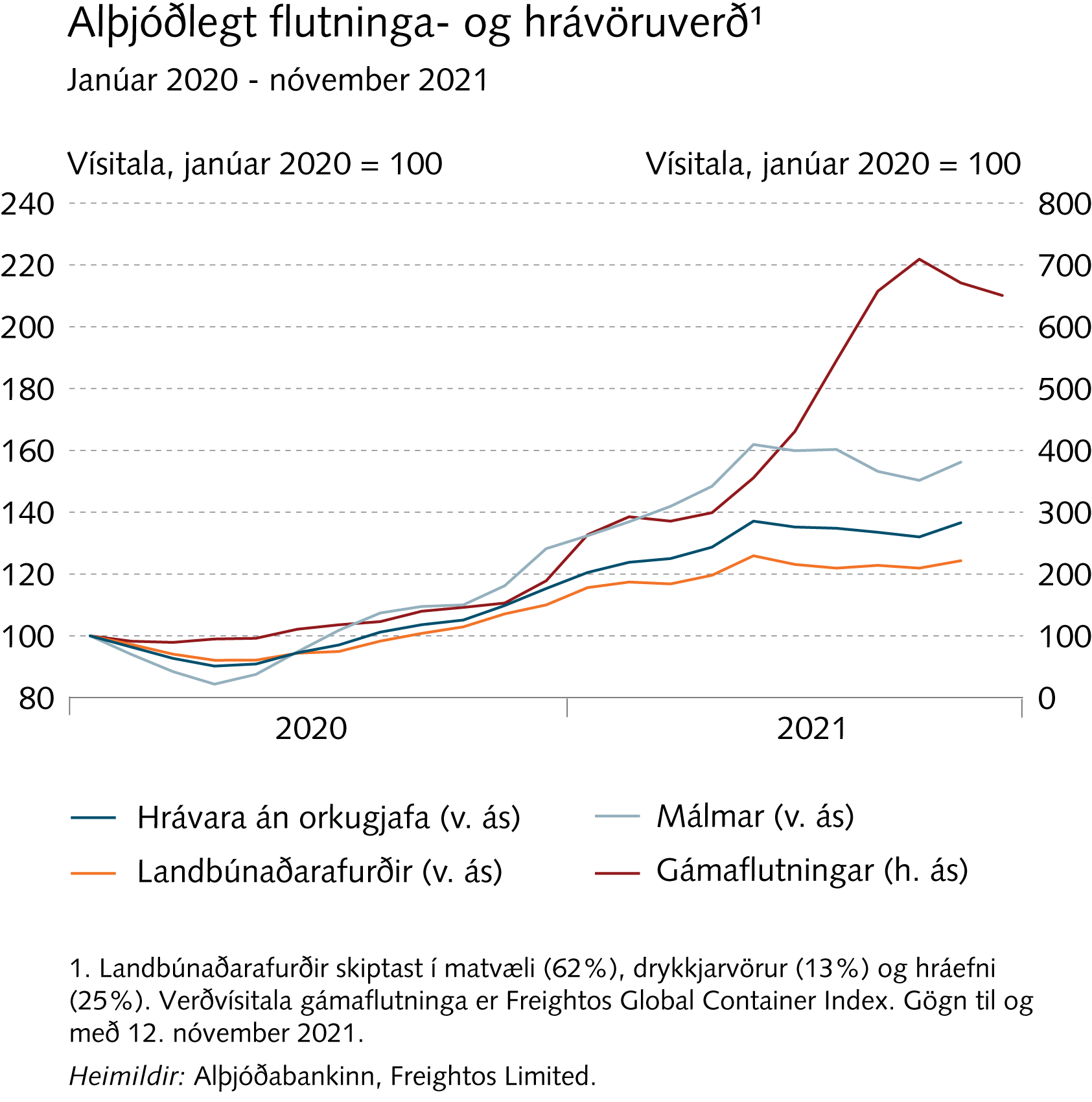 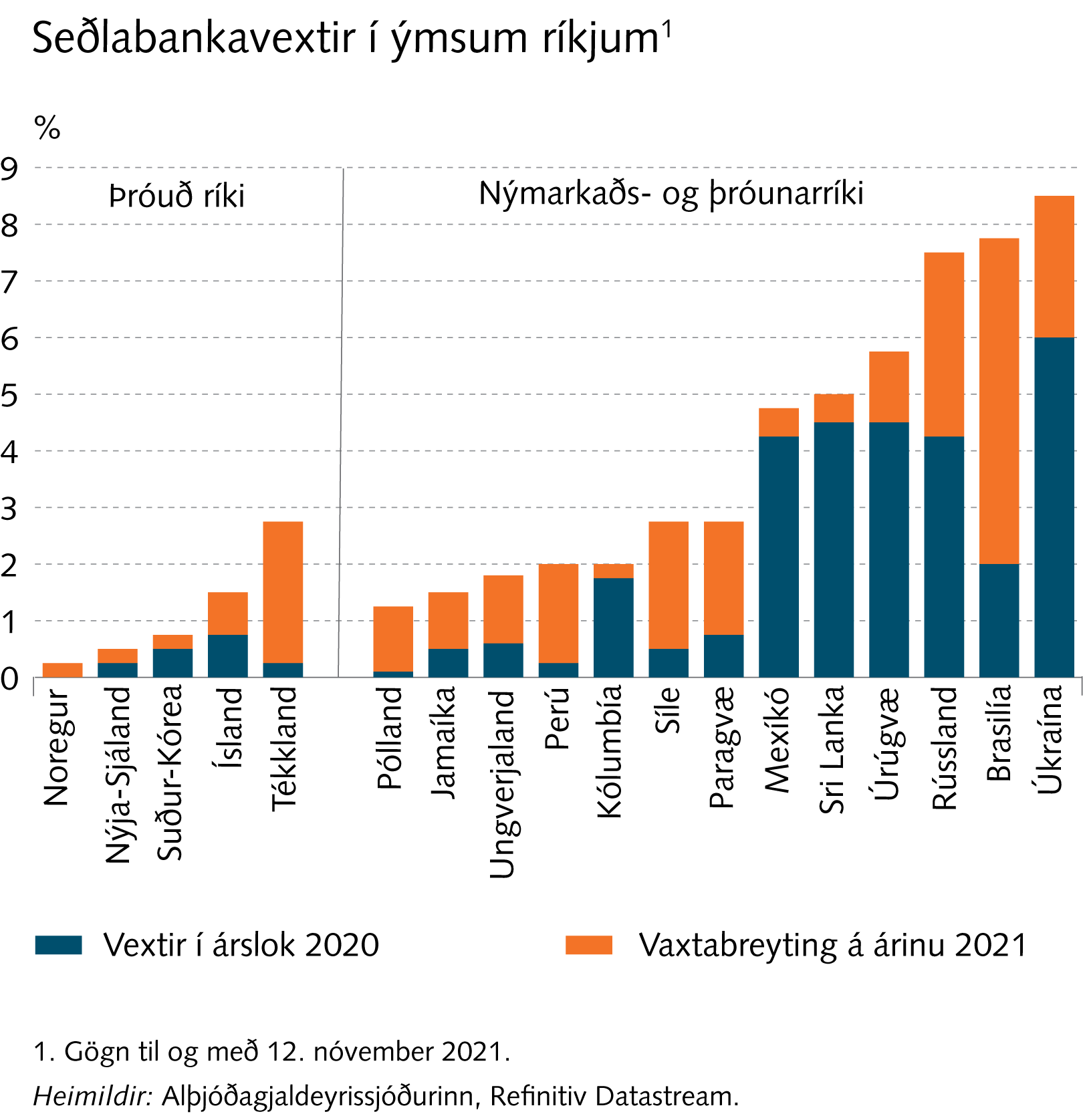 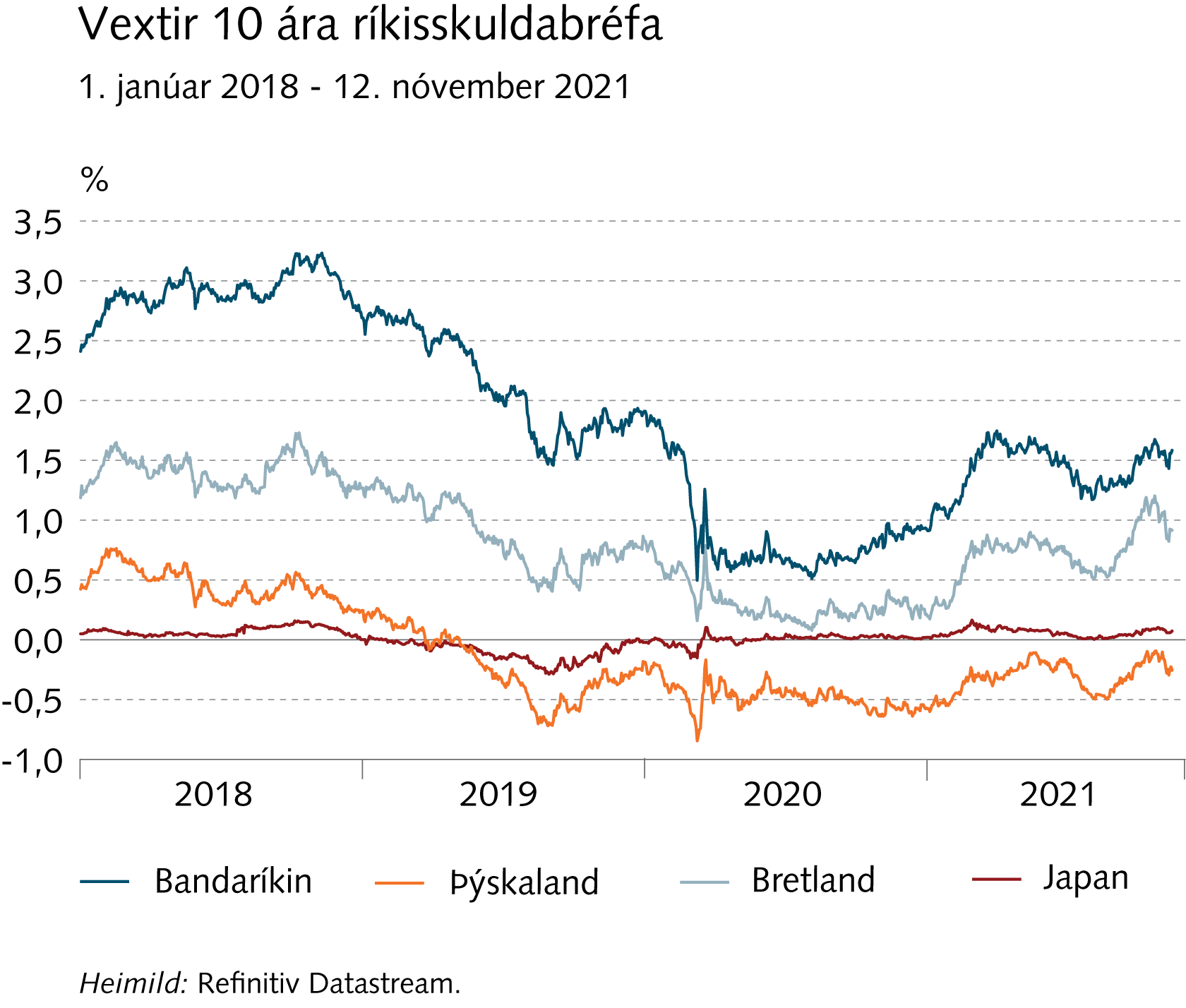 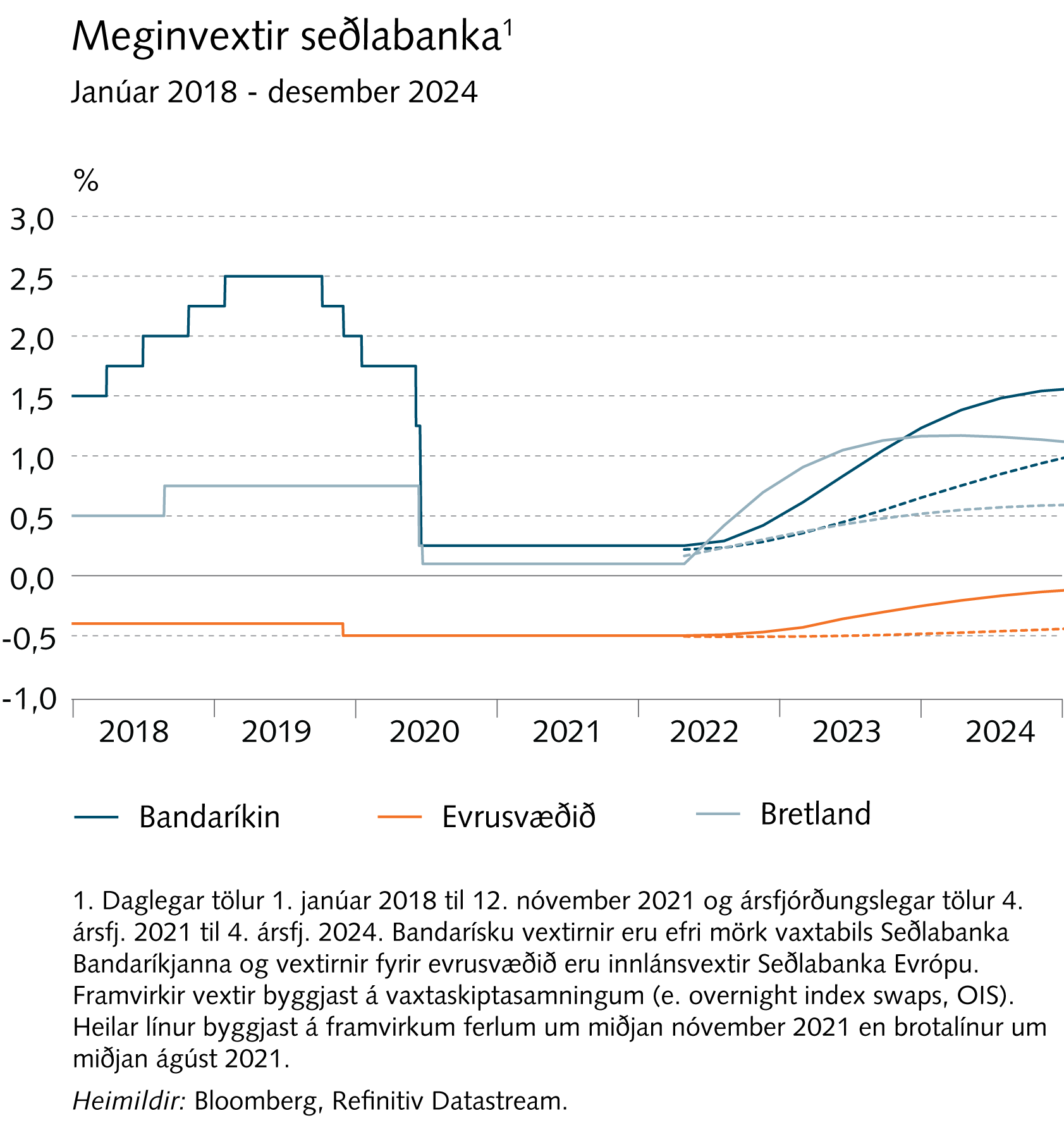 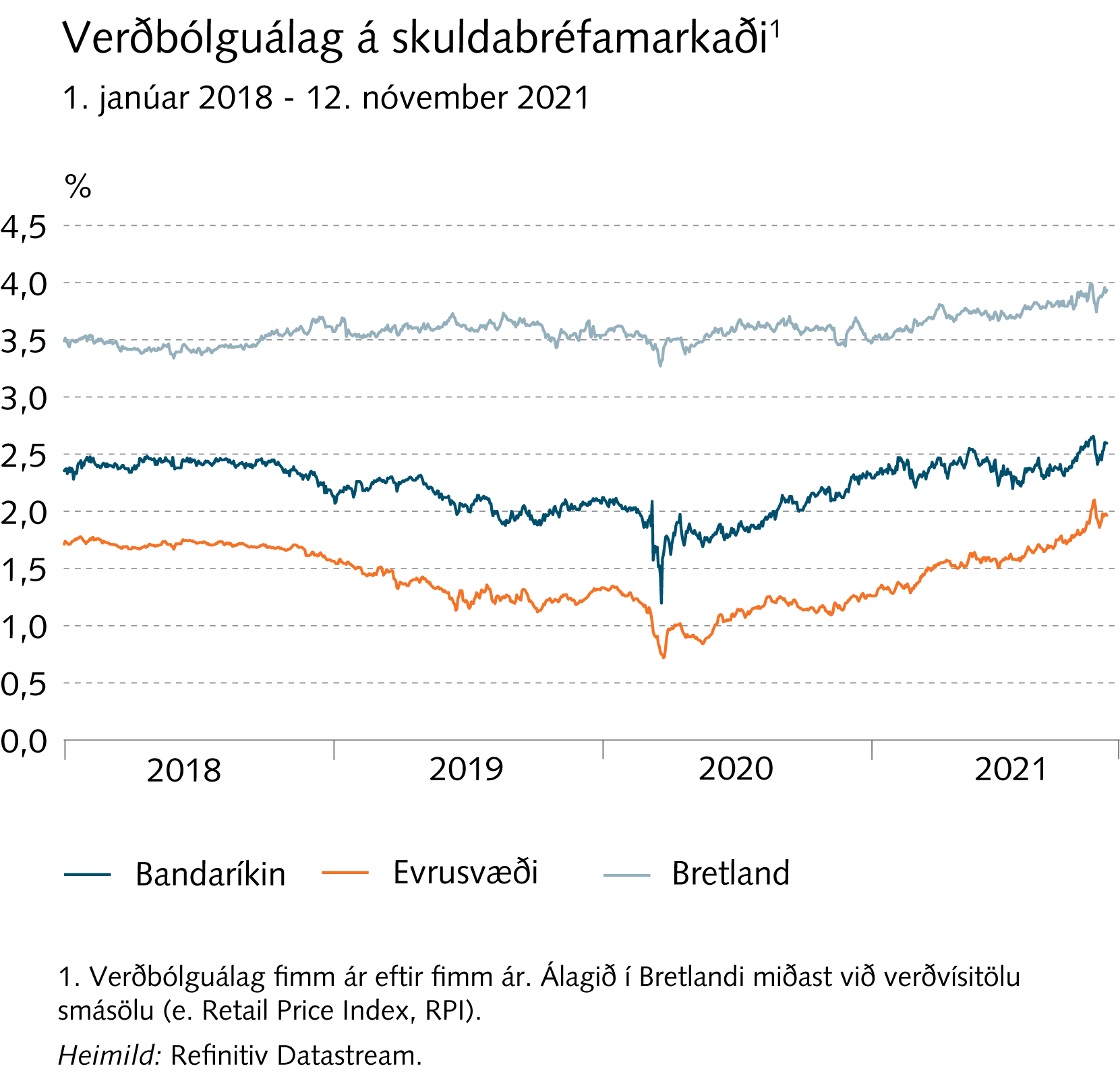 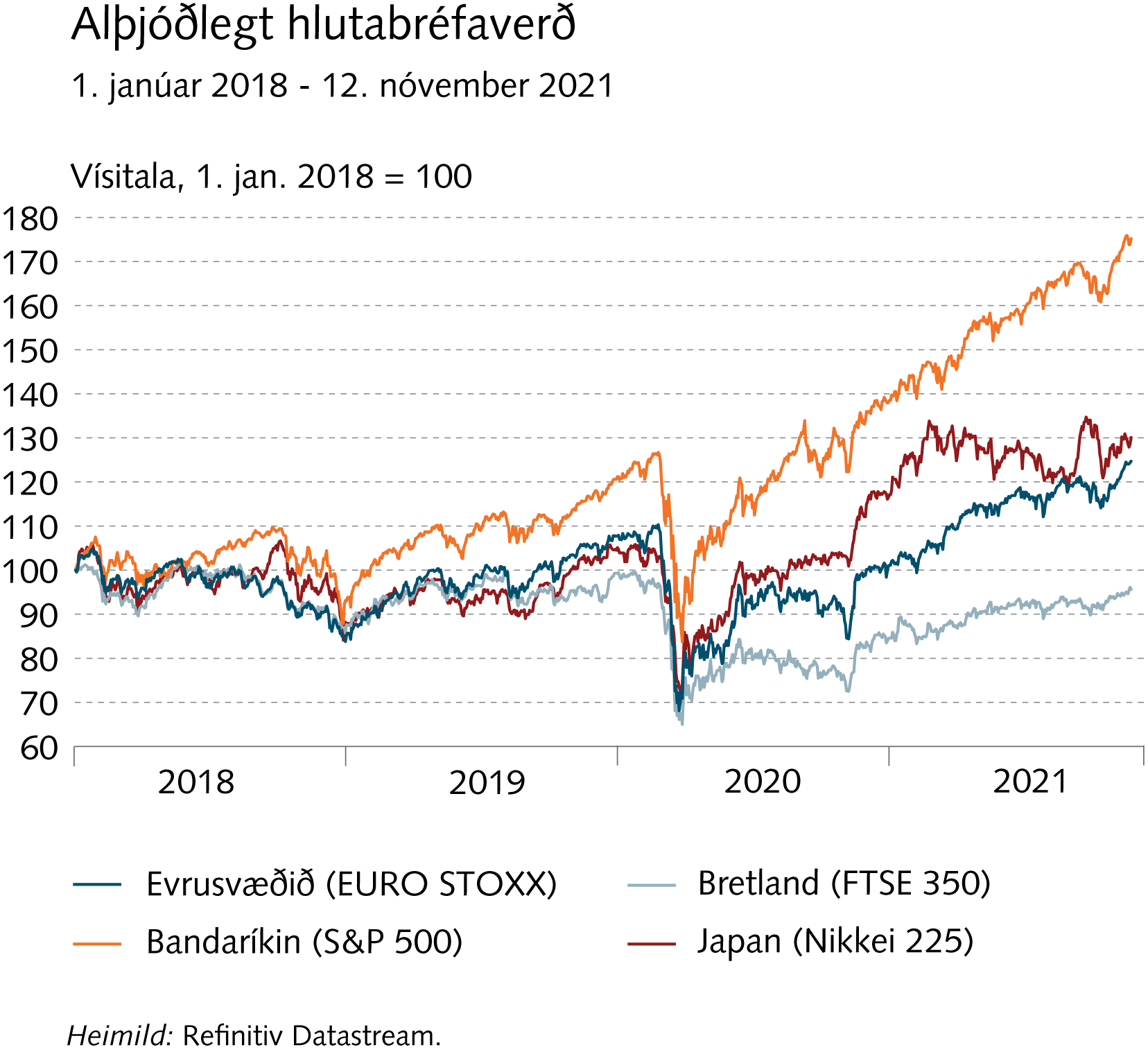 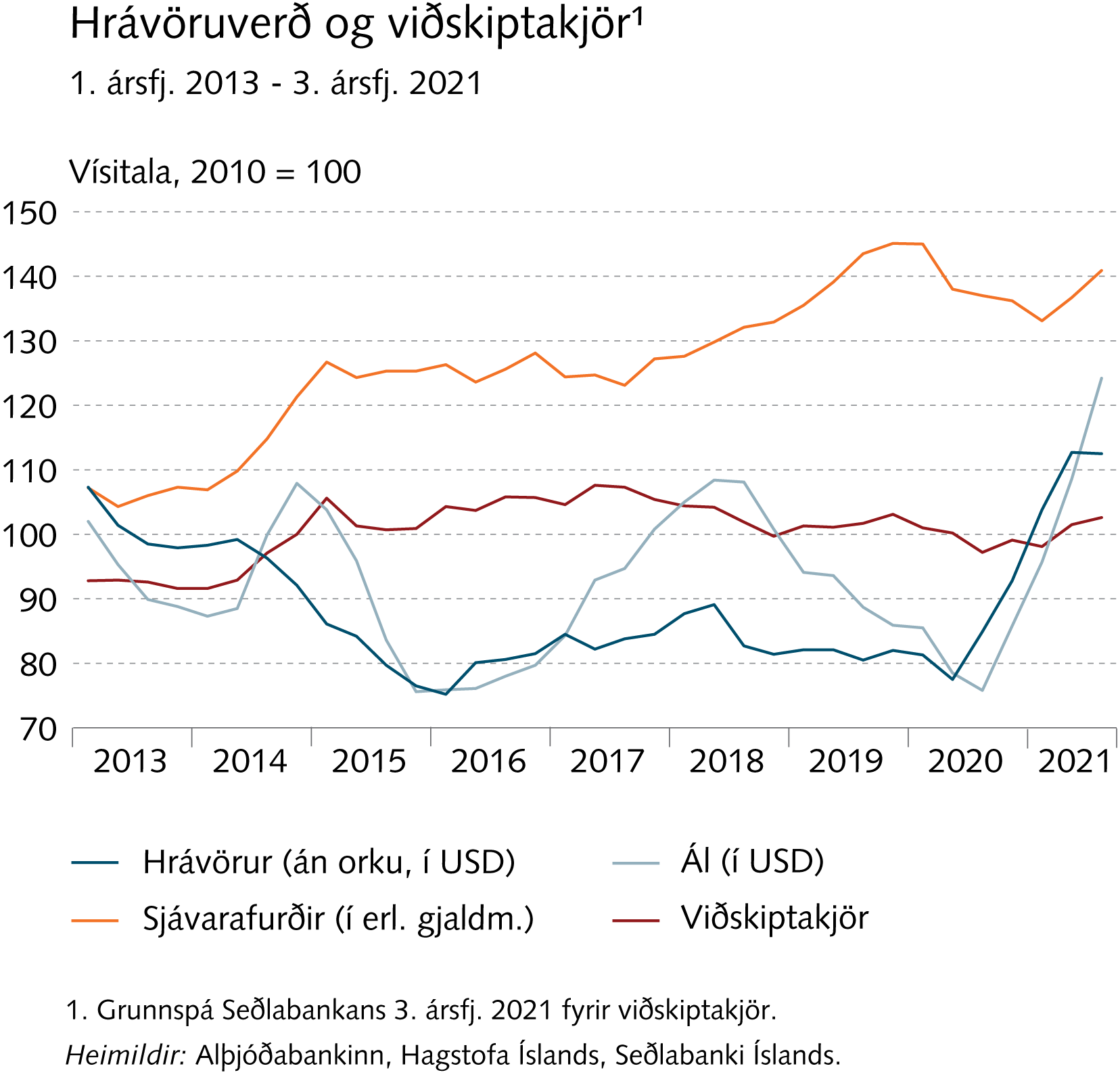 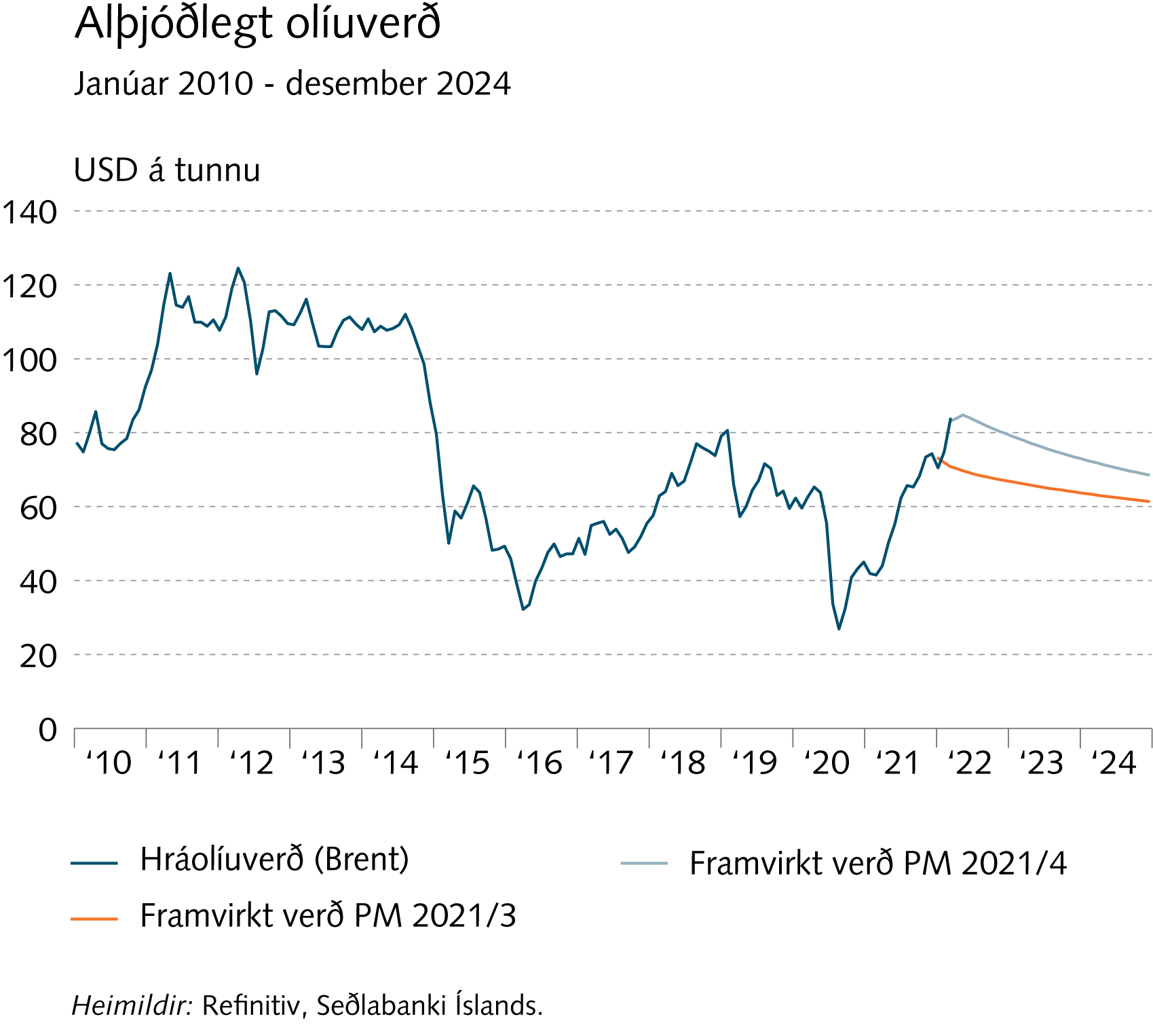 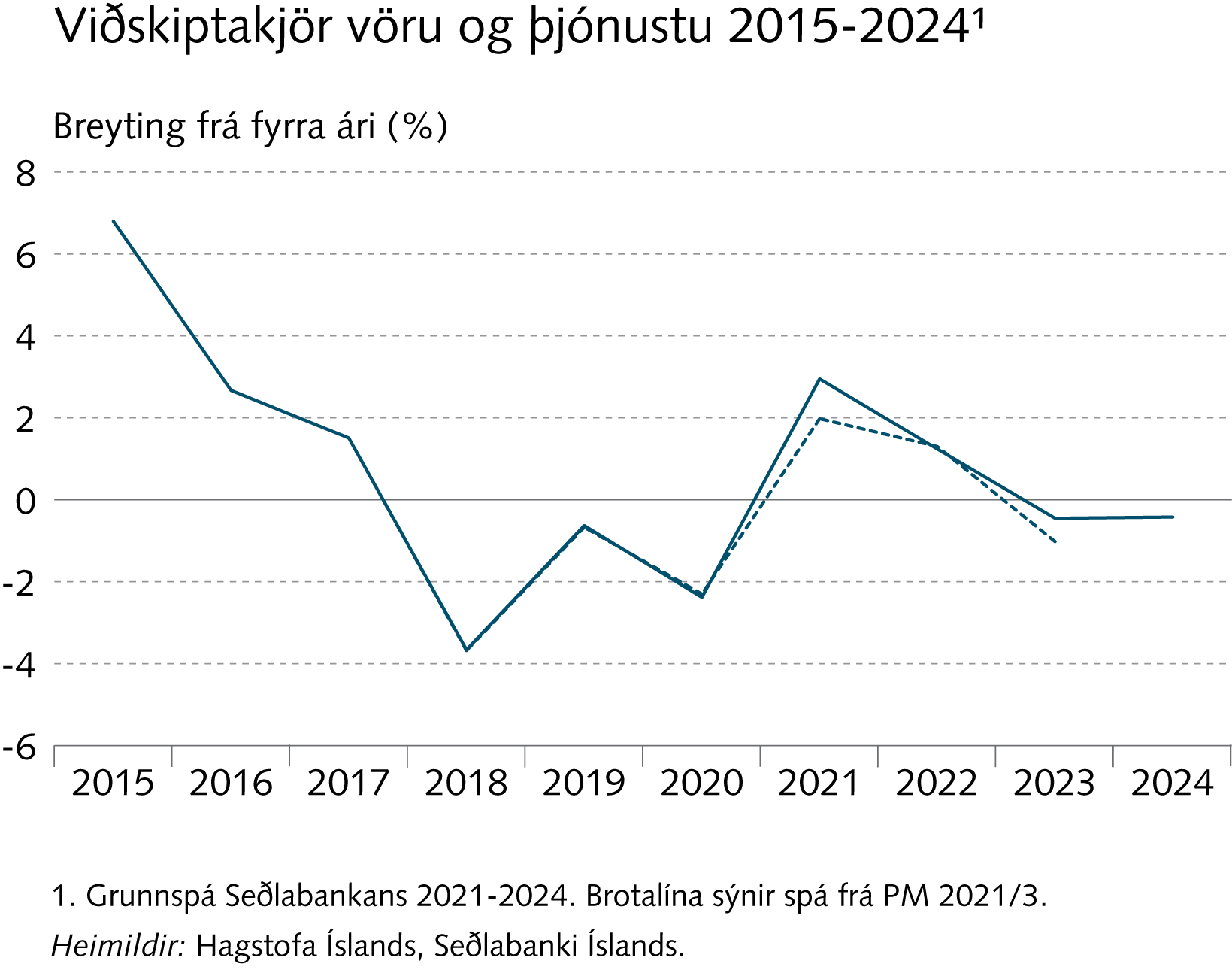 Kafli II
Peningastefnan og innlendir fjármálamarkaðir
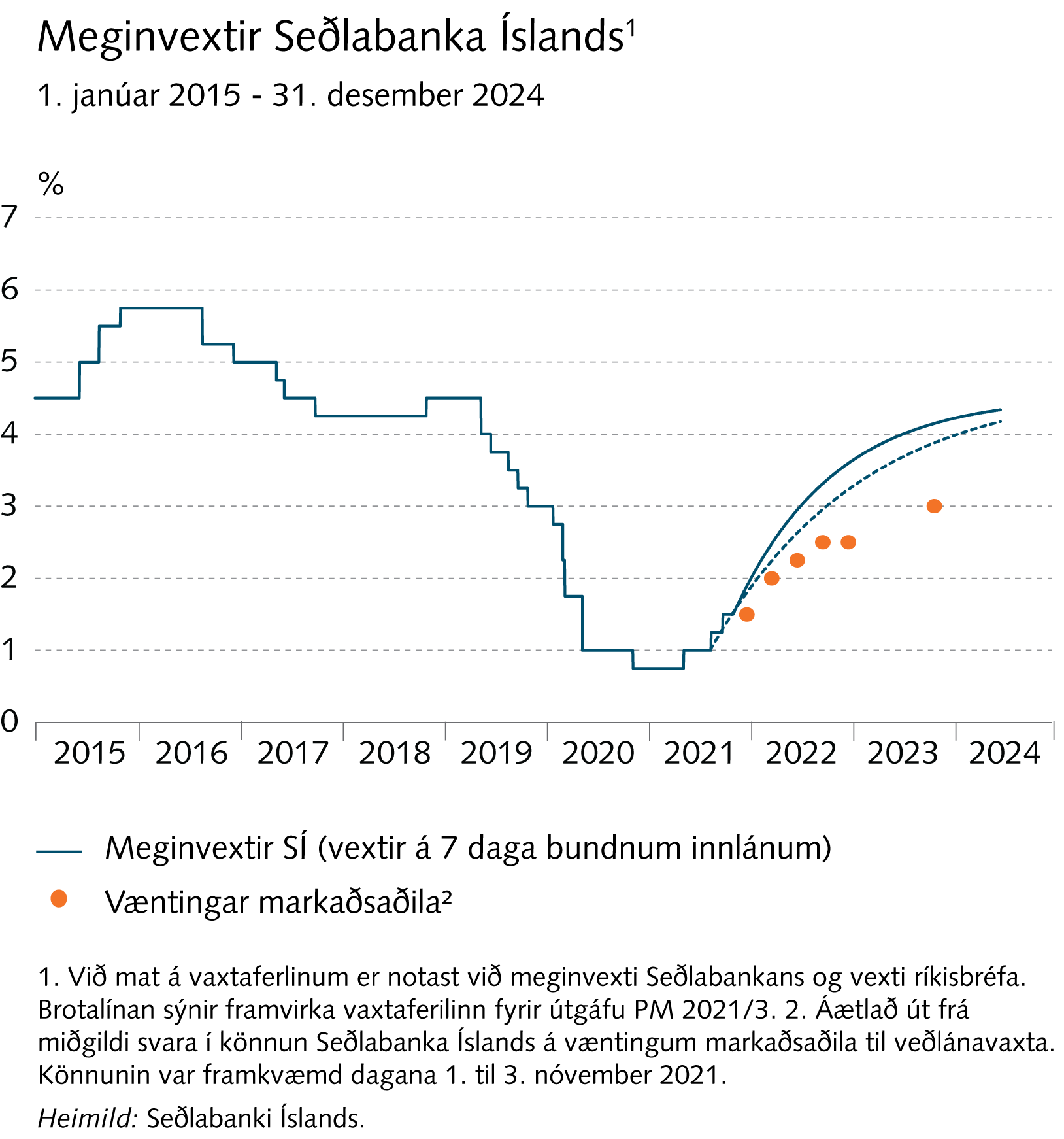 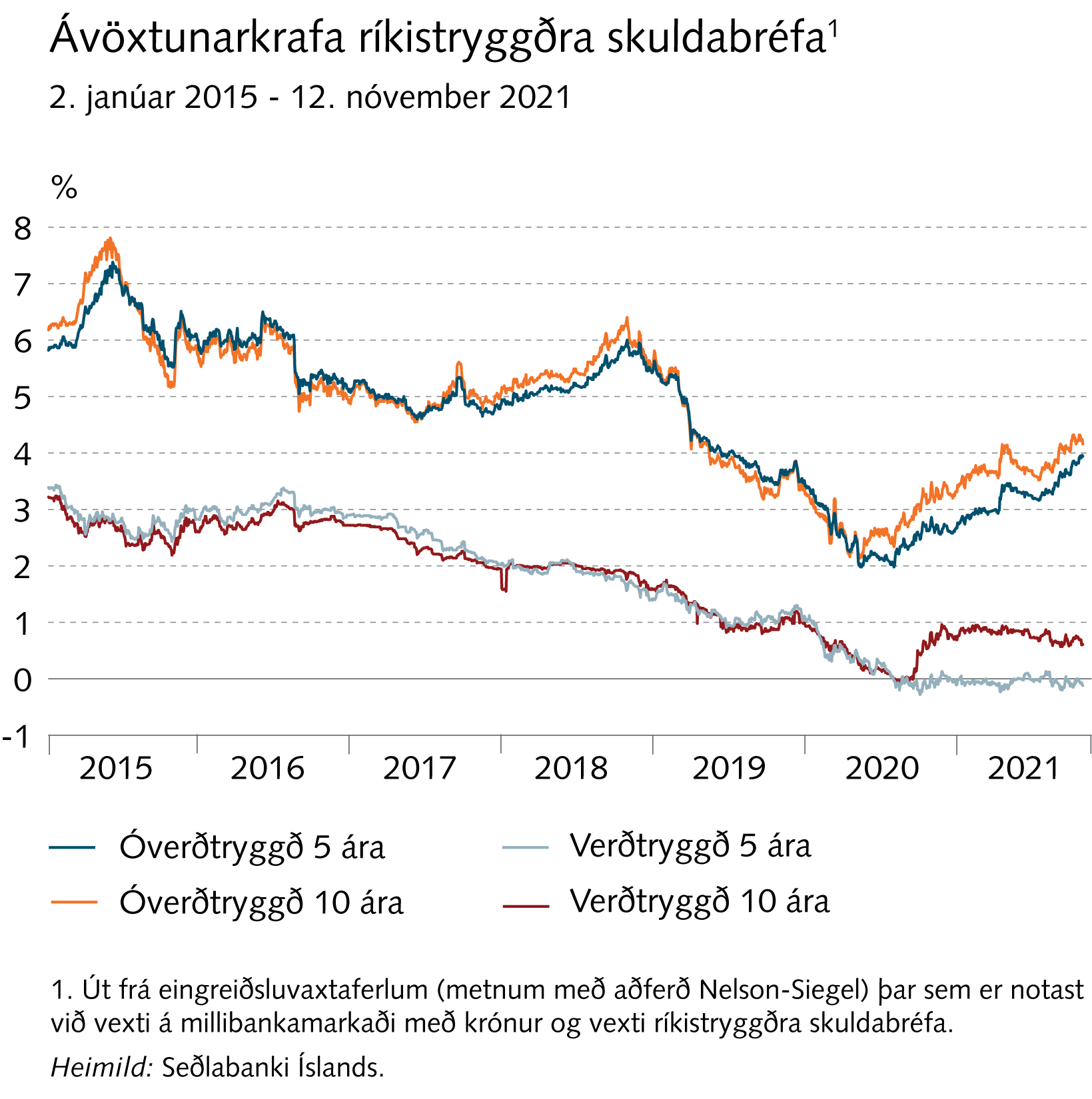 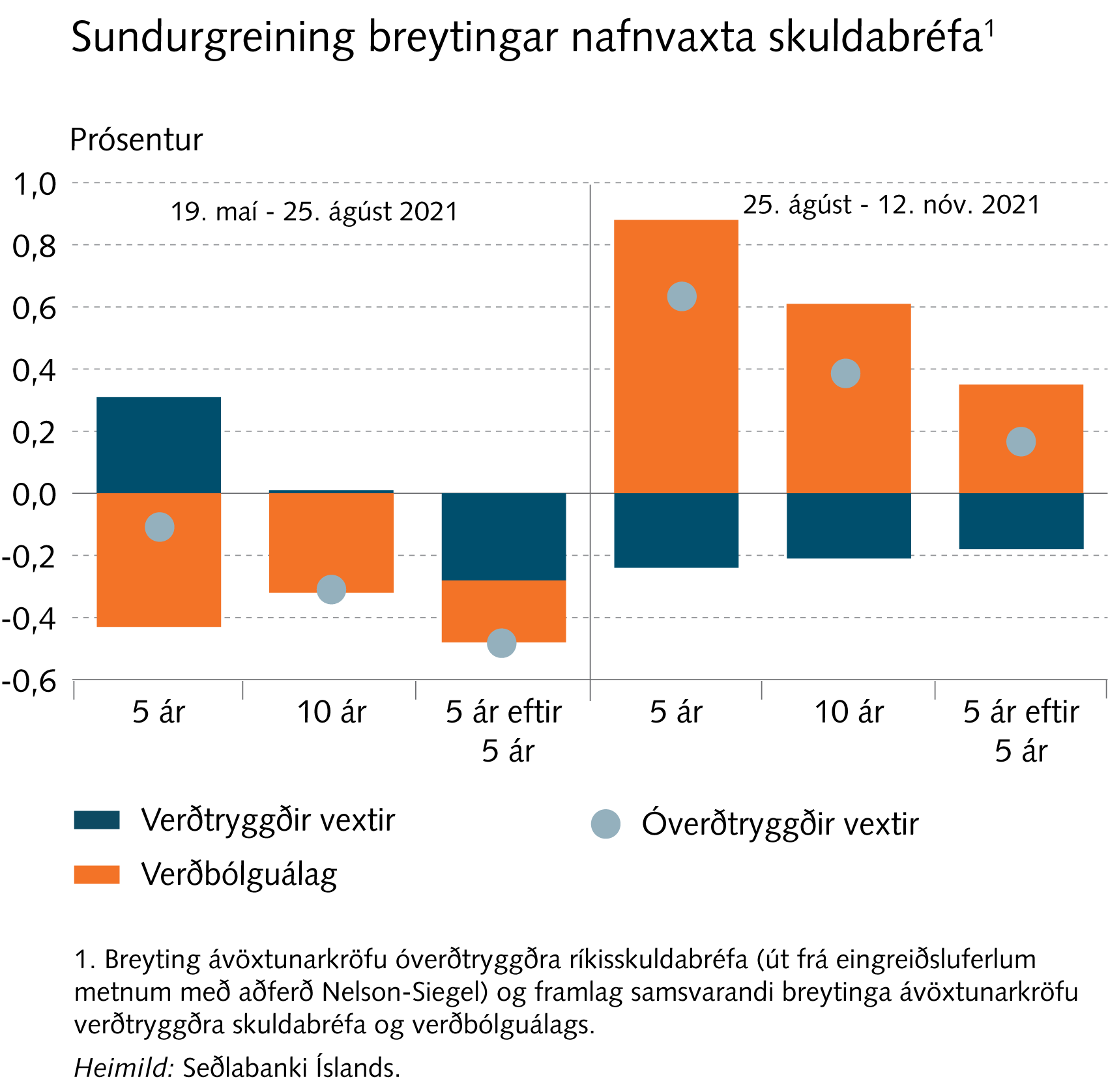 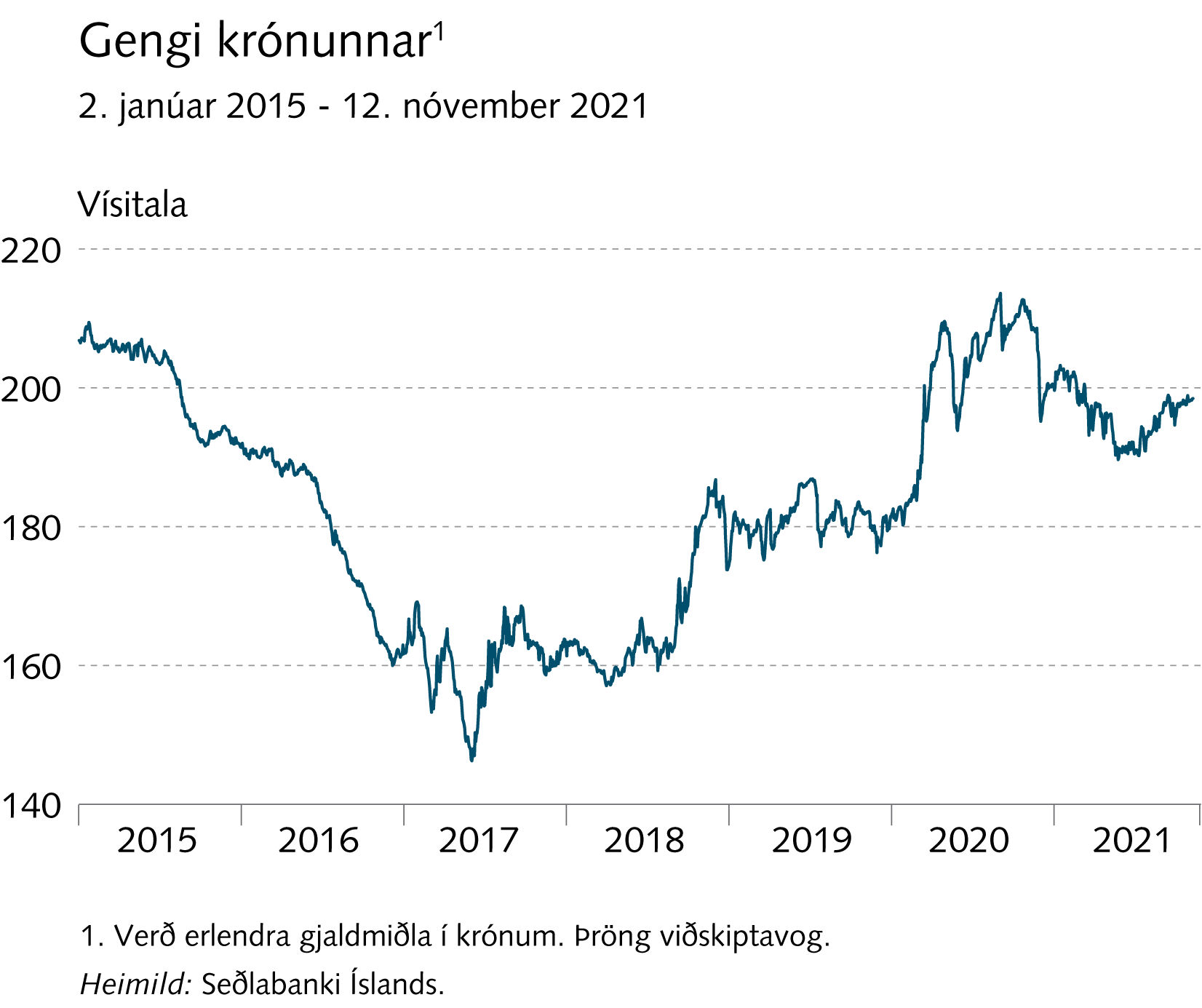 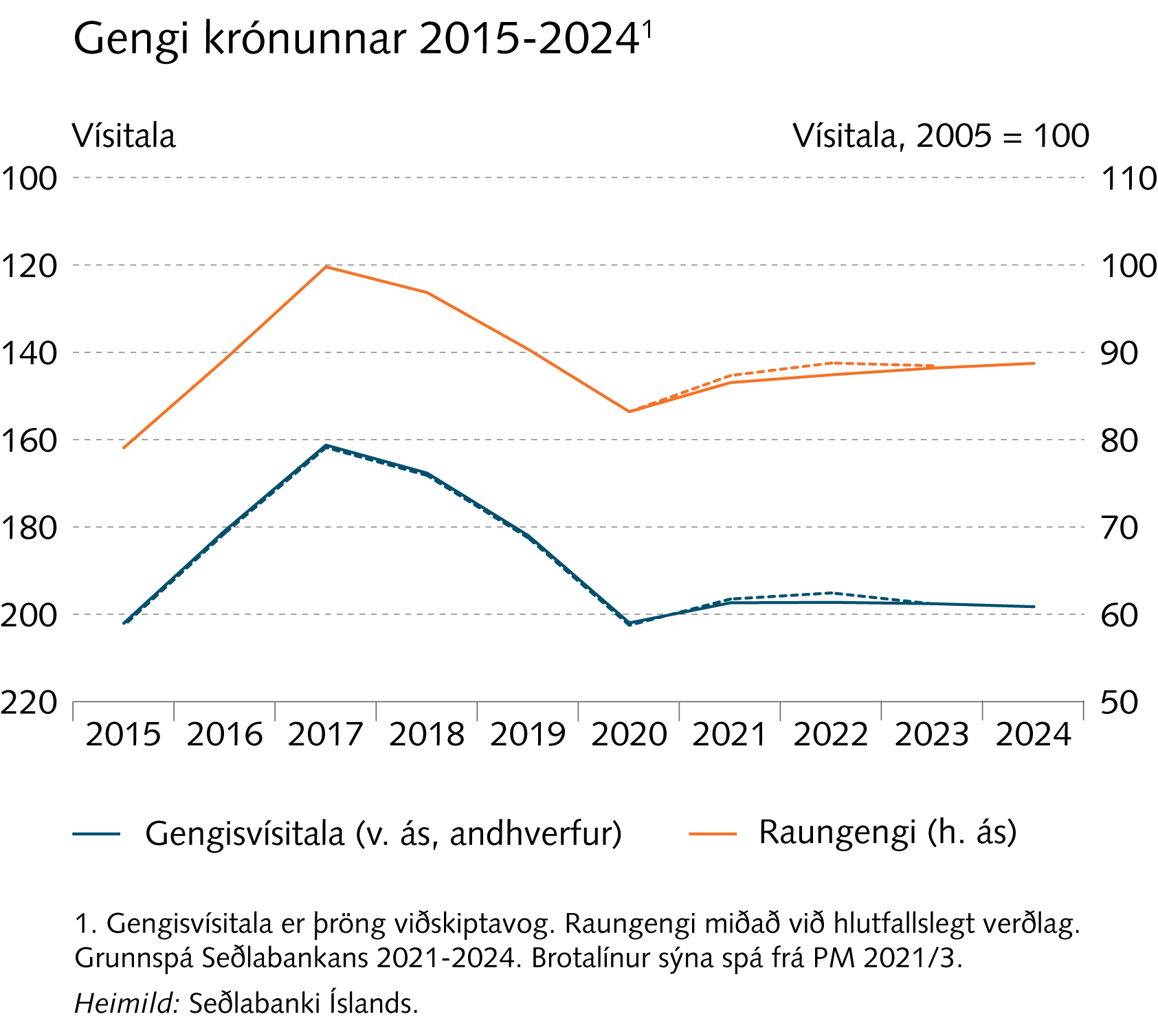 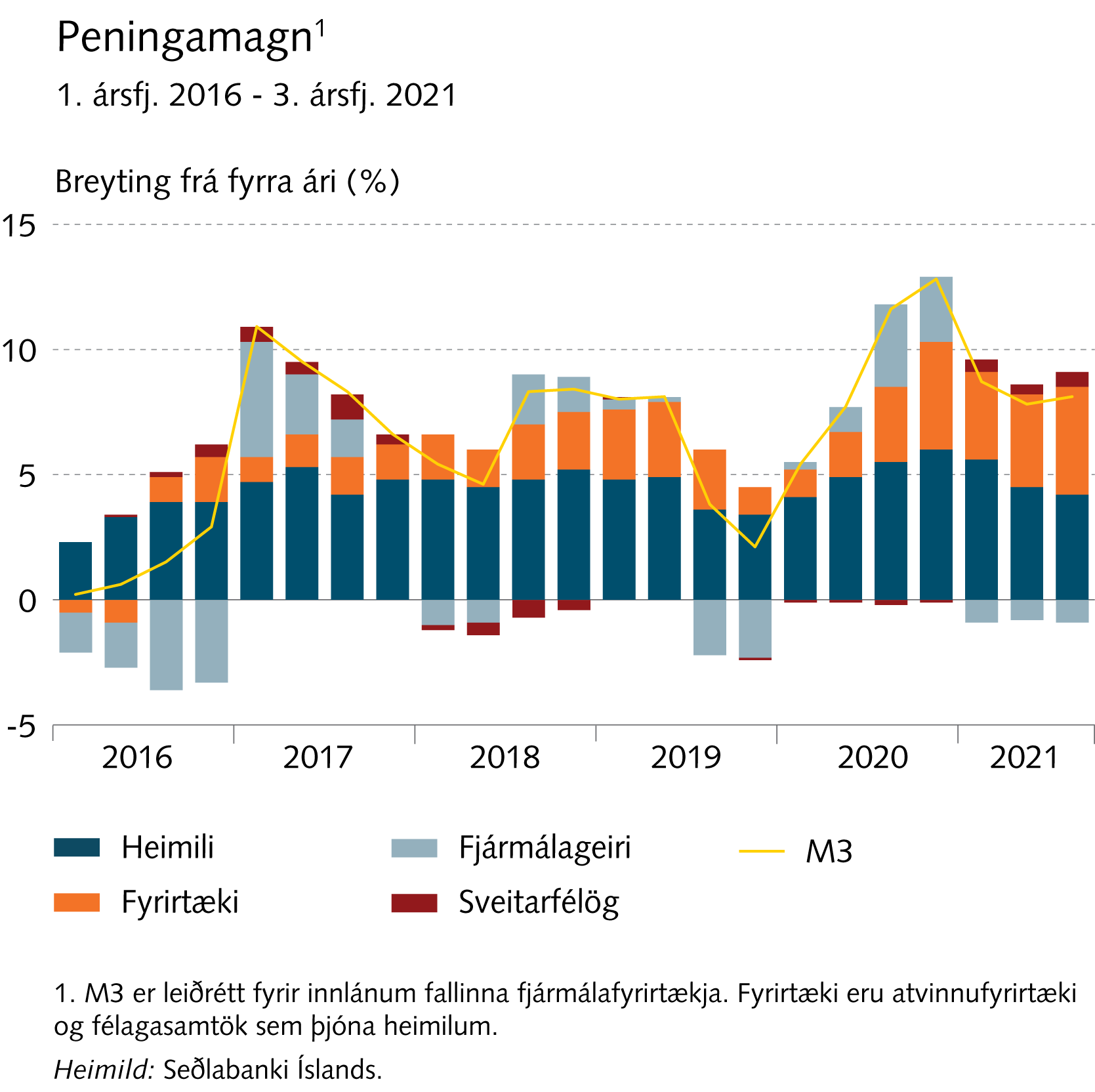 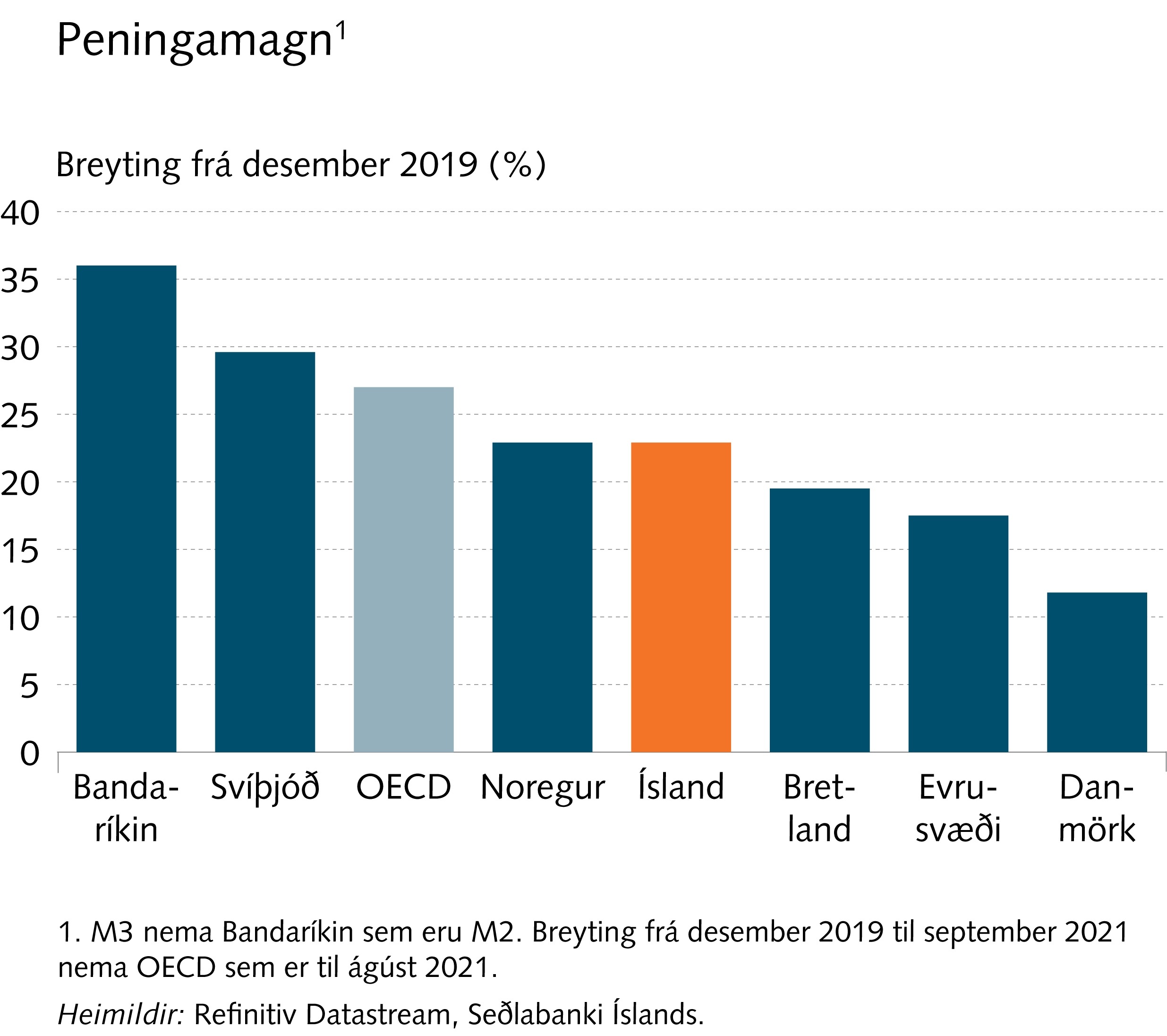 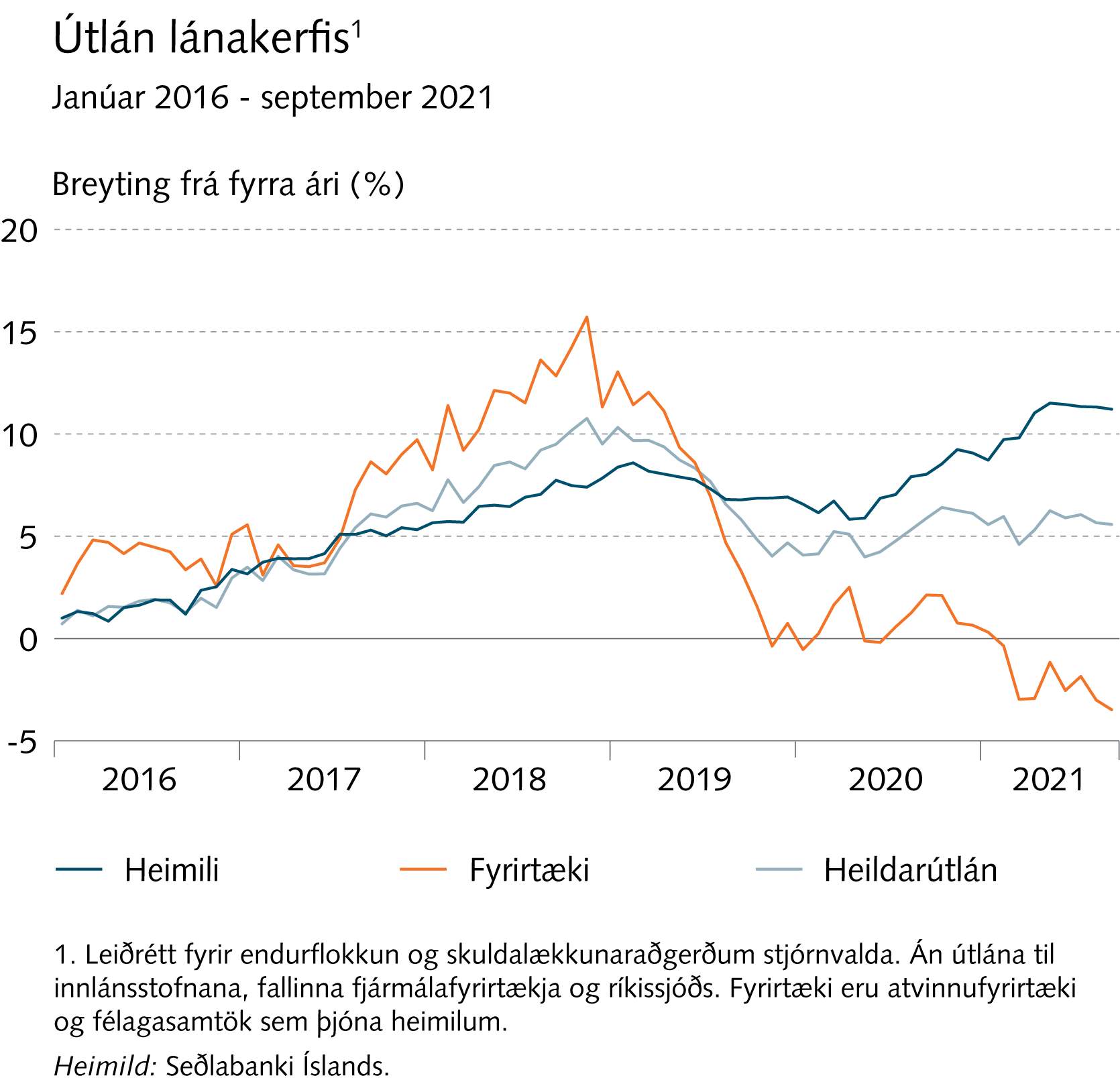 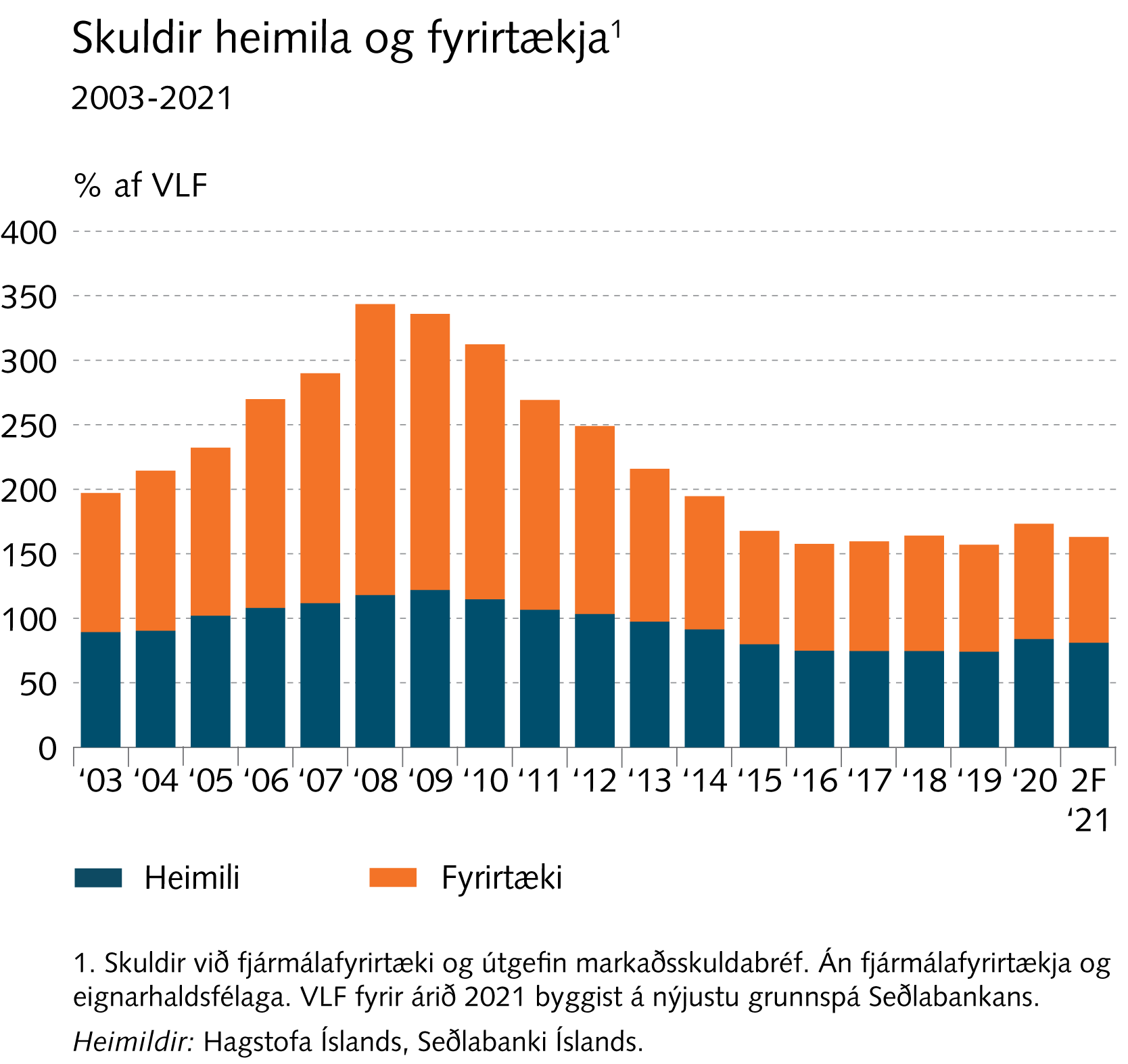 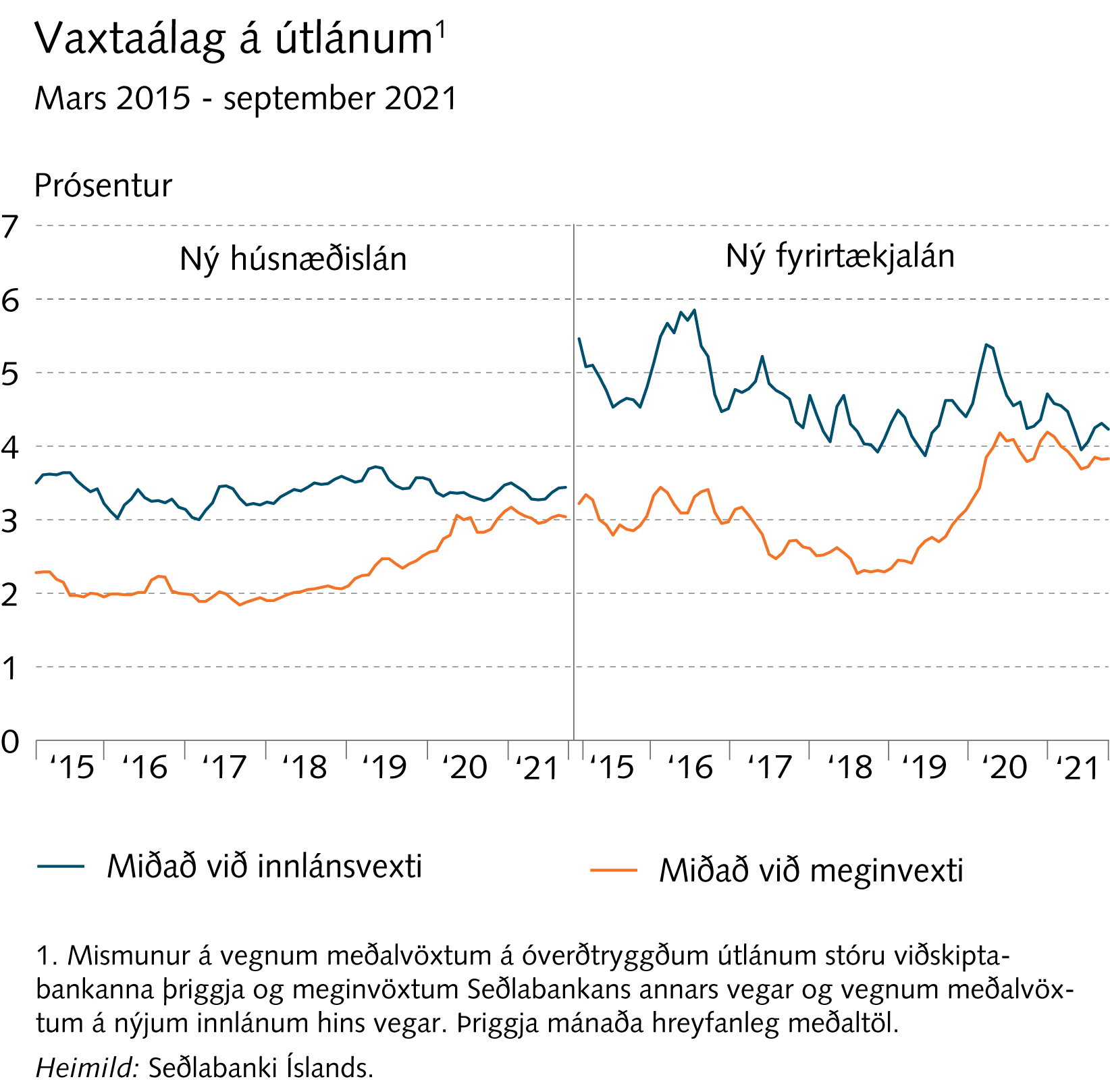 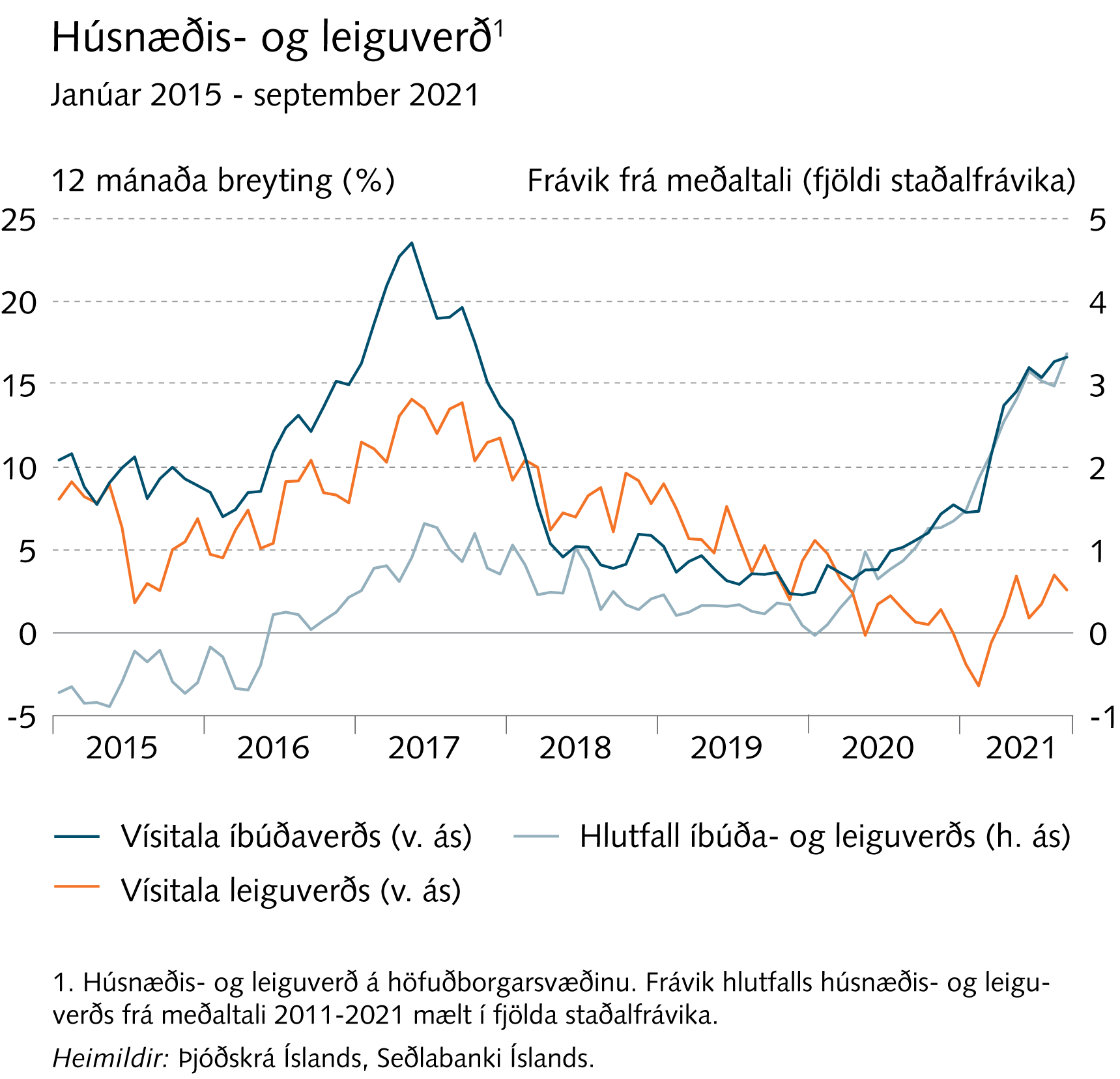 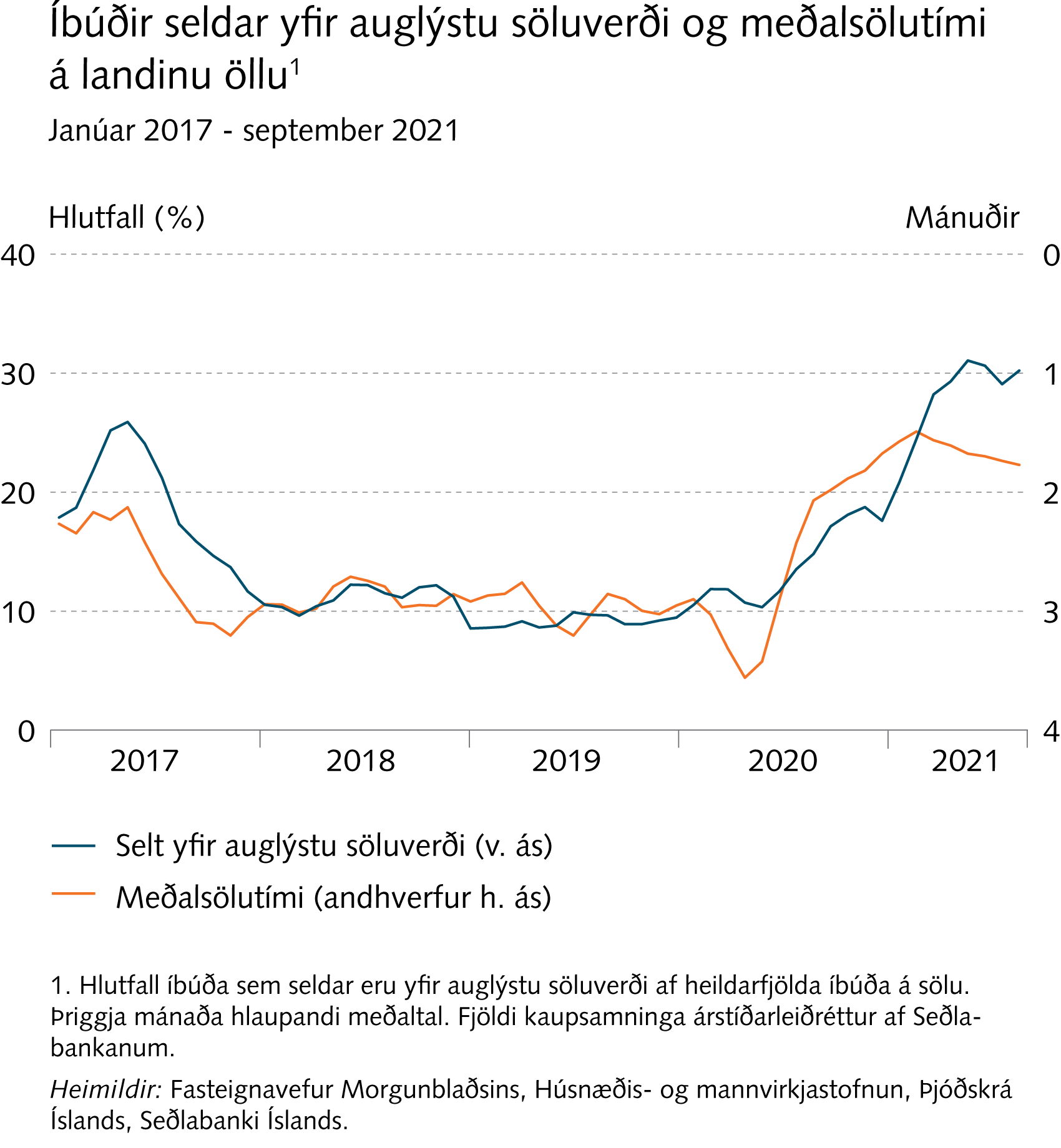 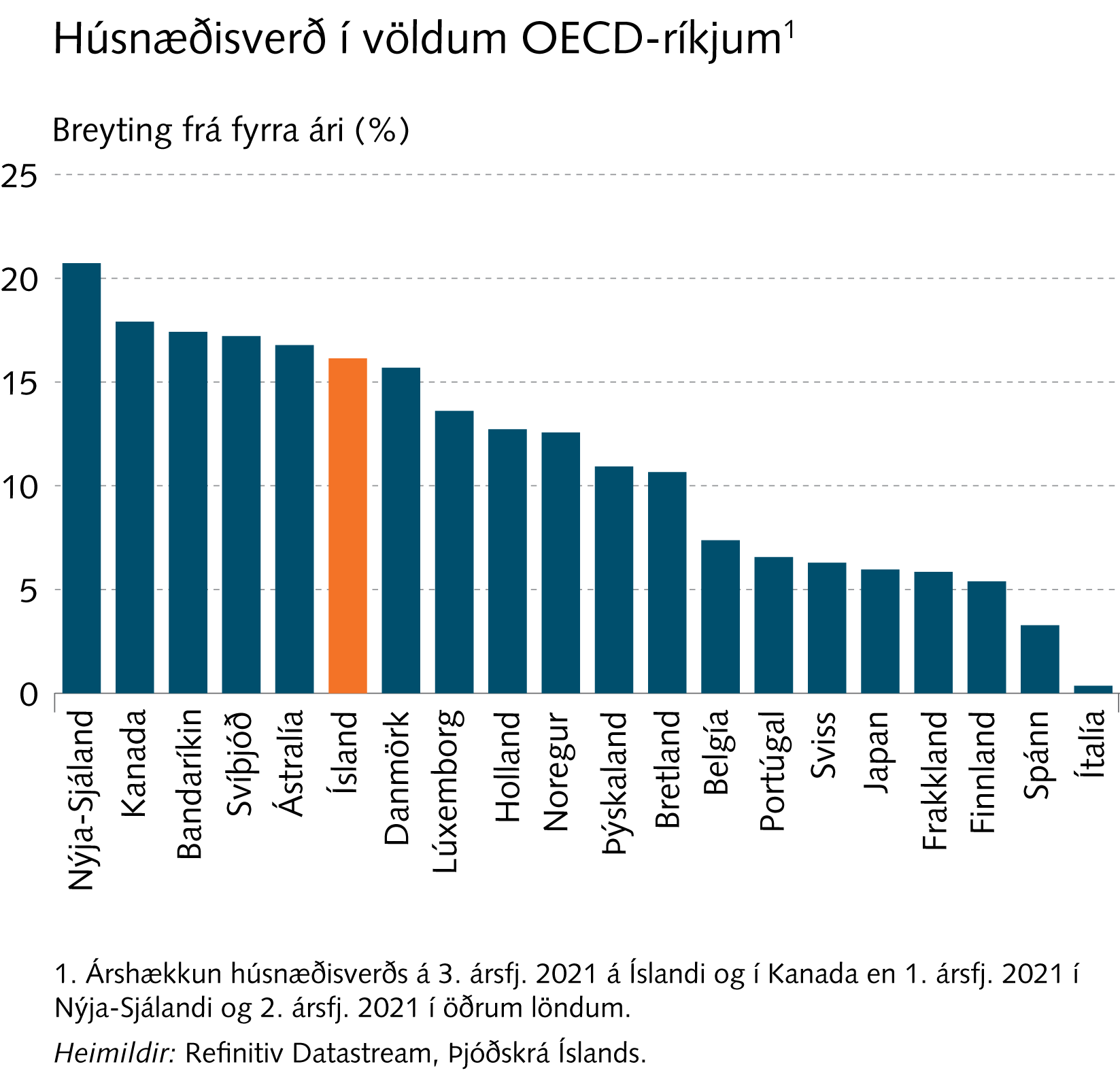 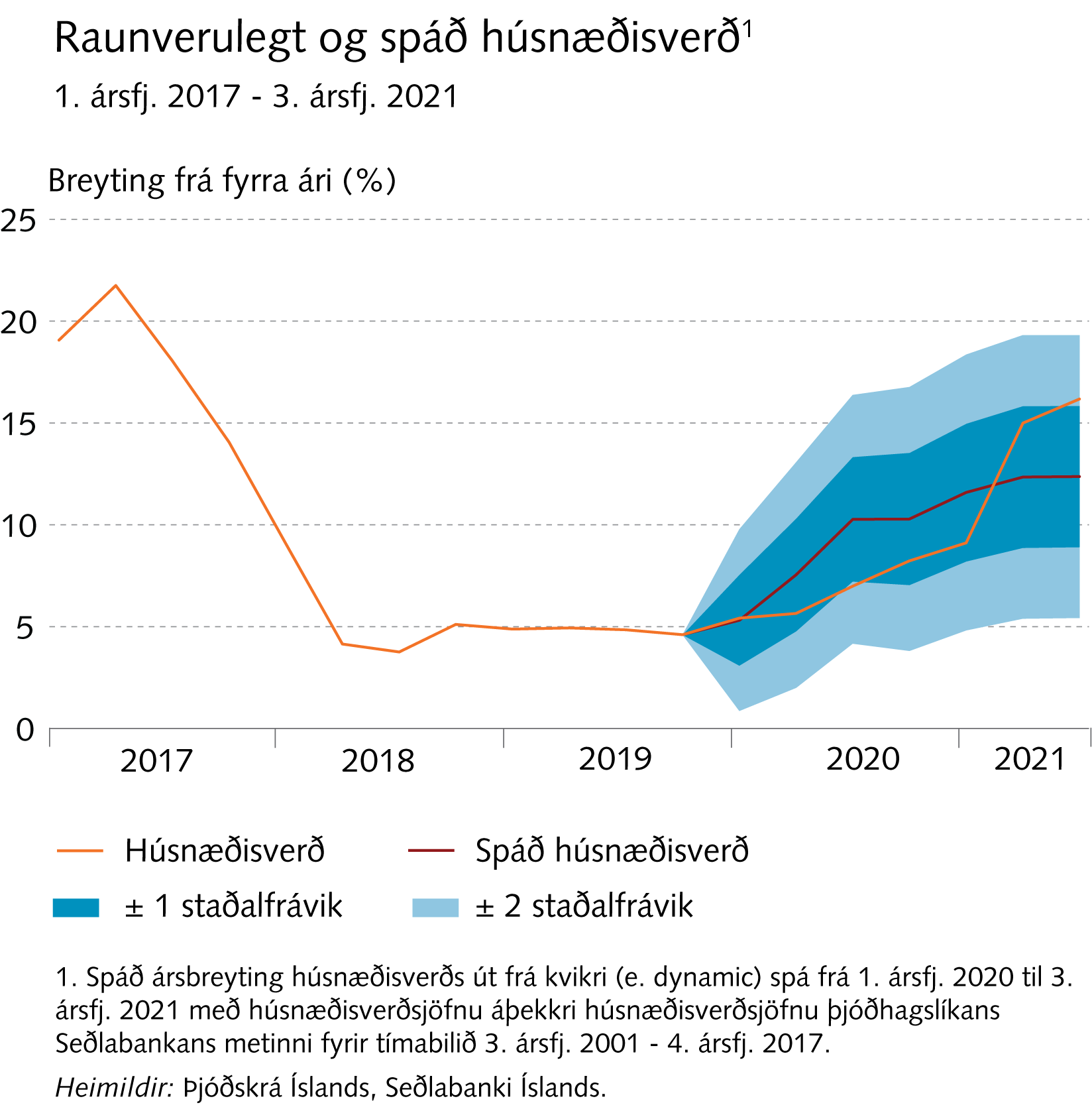 Kafli III
Eftirspurn og hagvöxtur
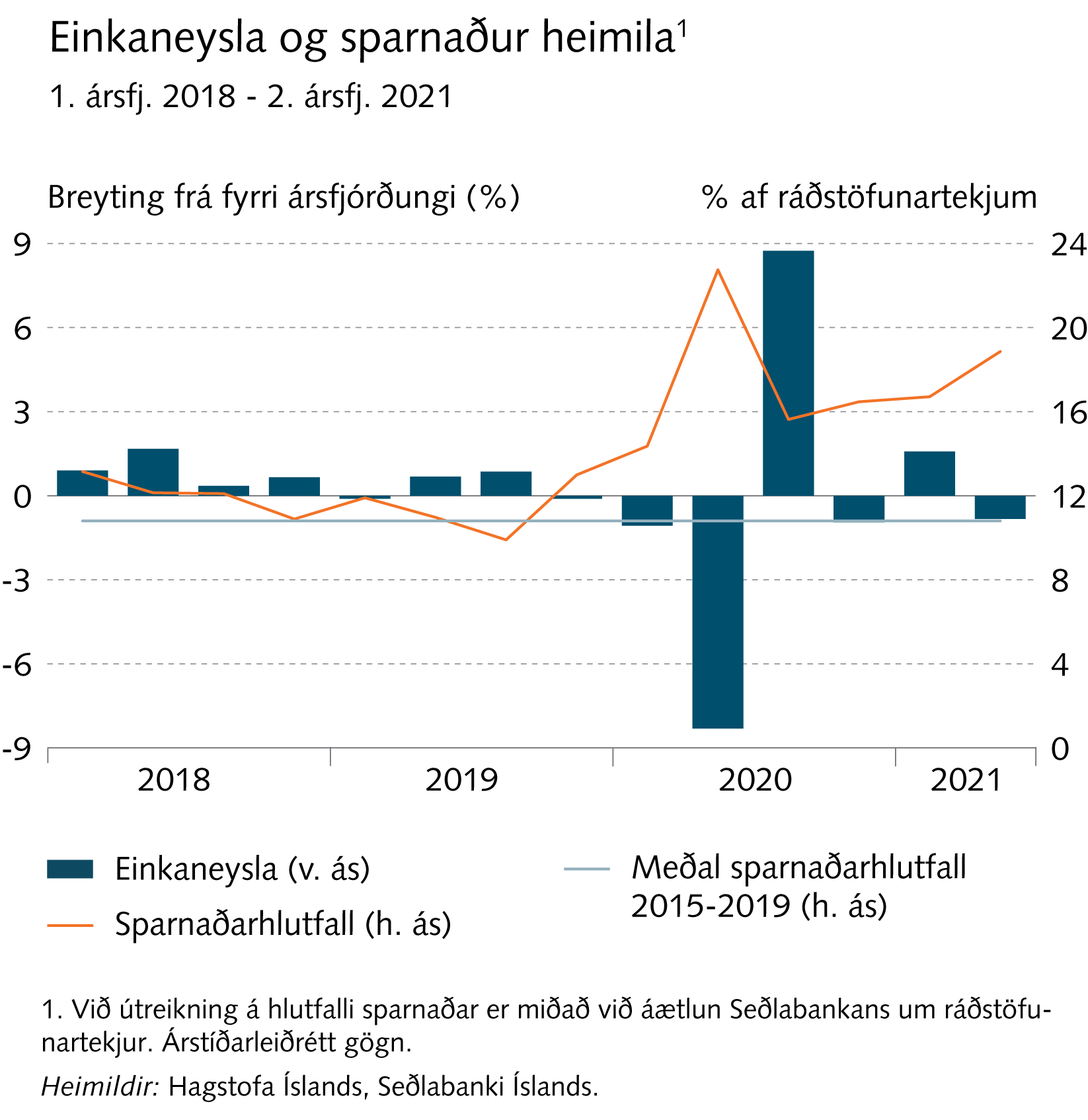 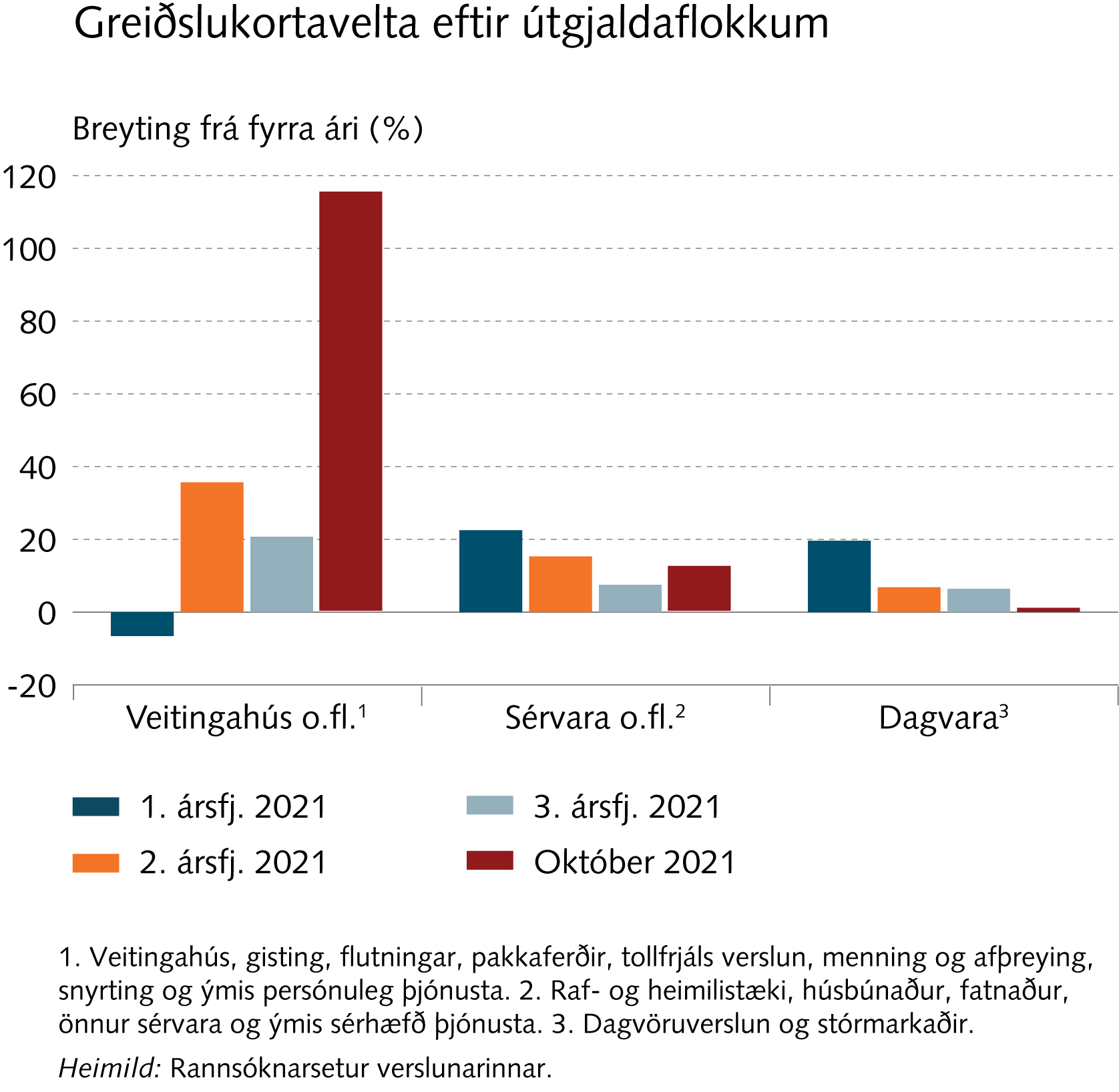 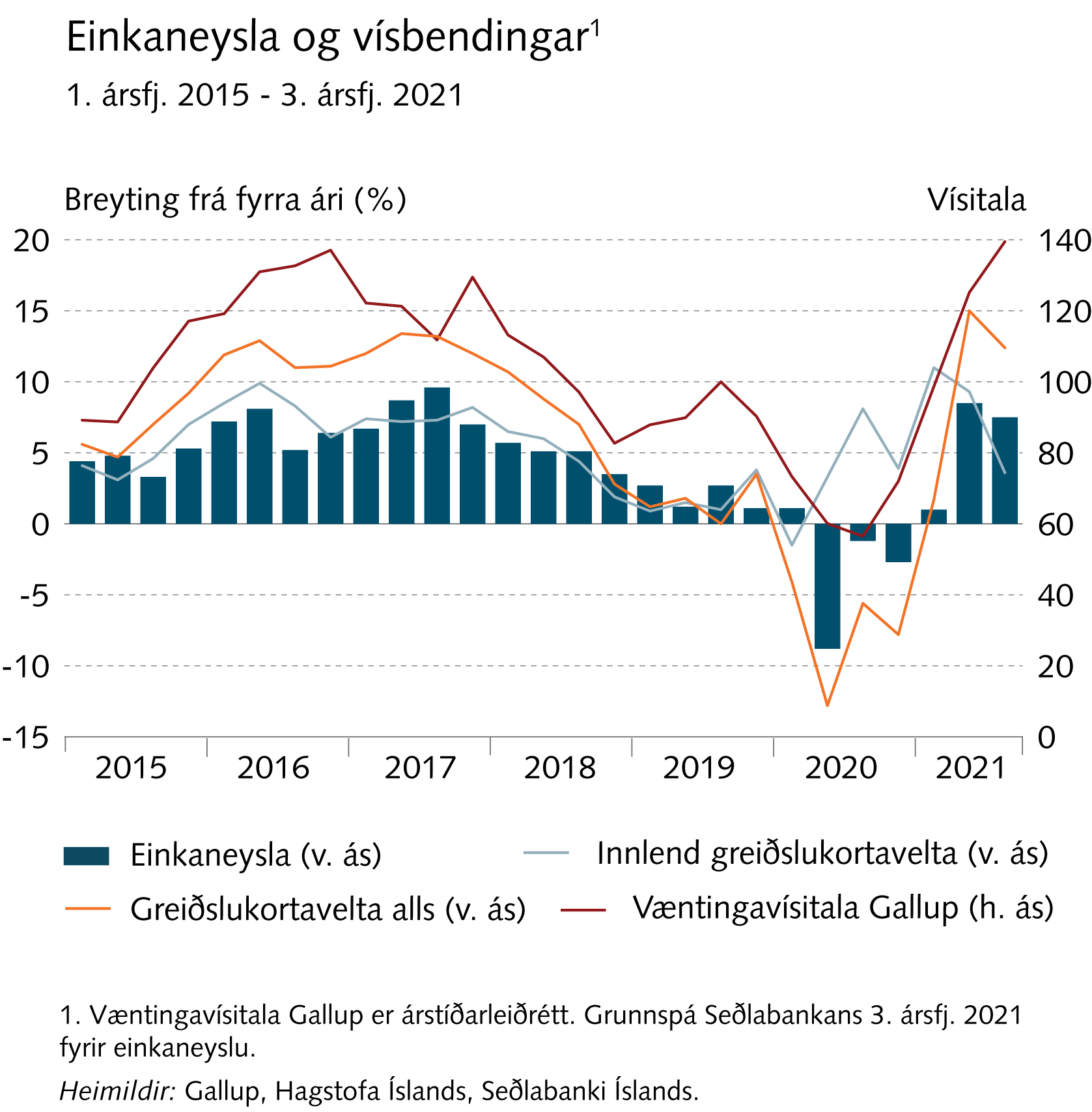 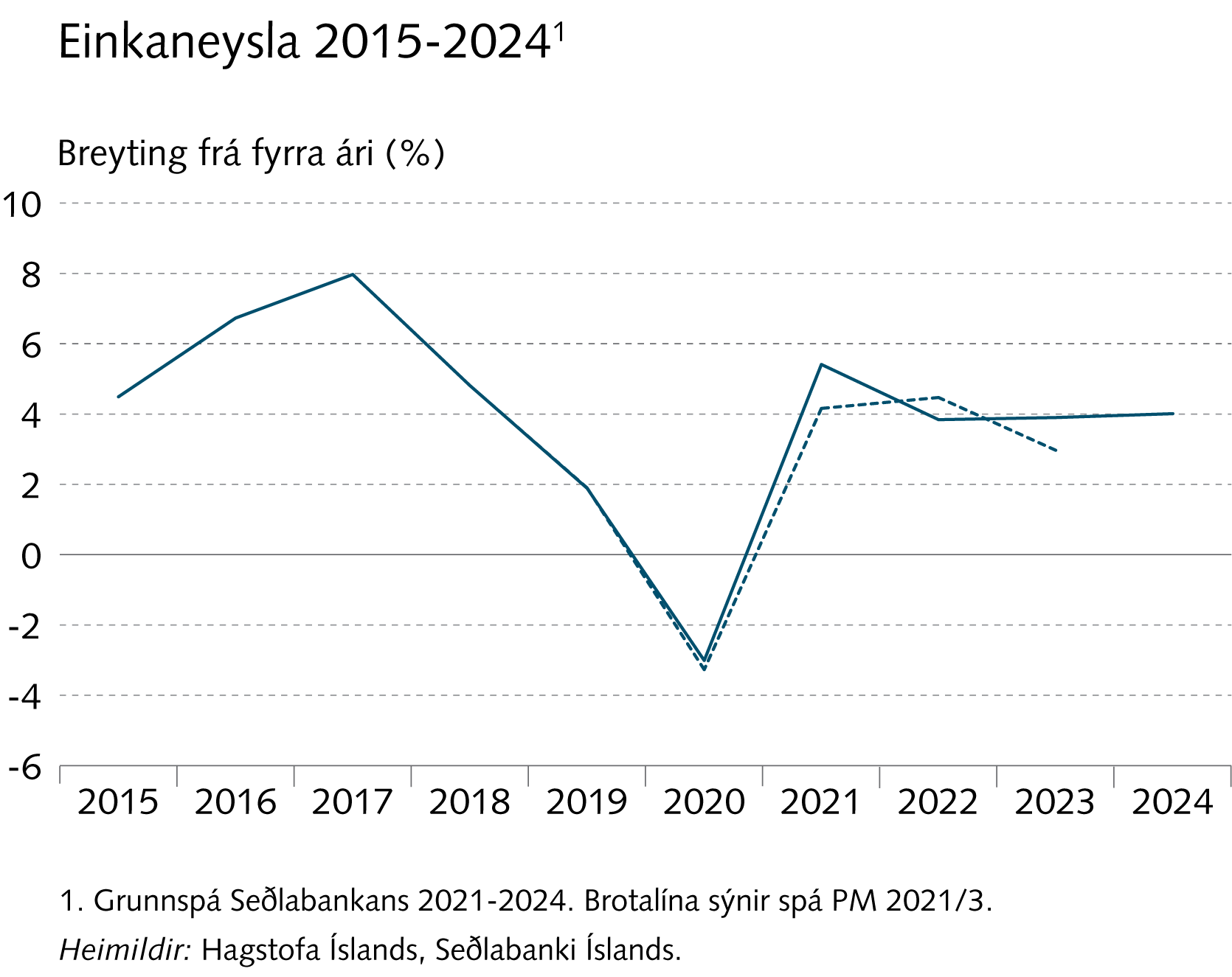 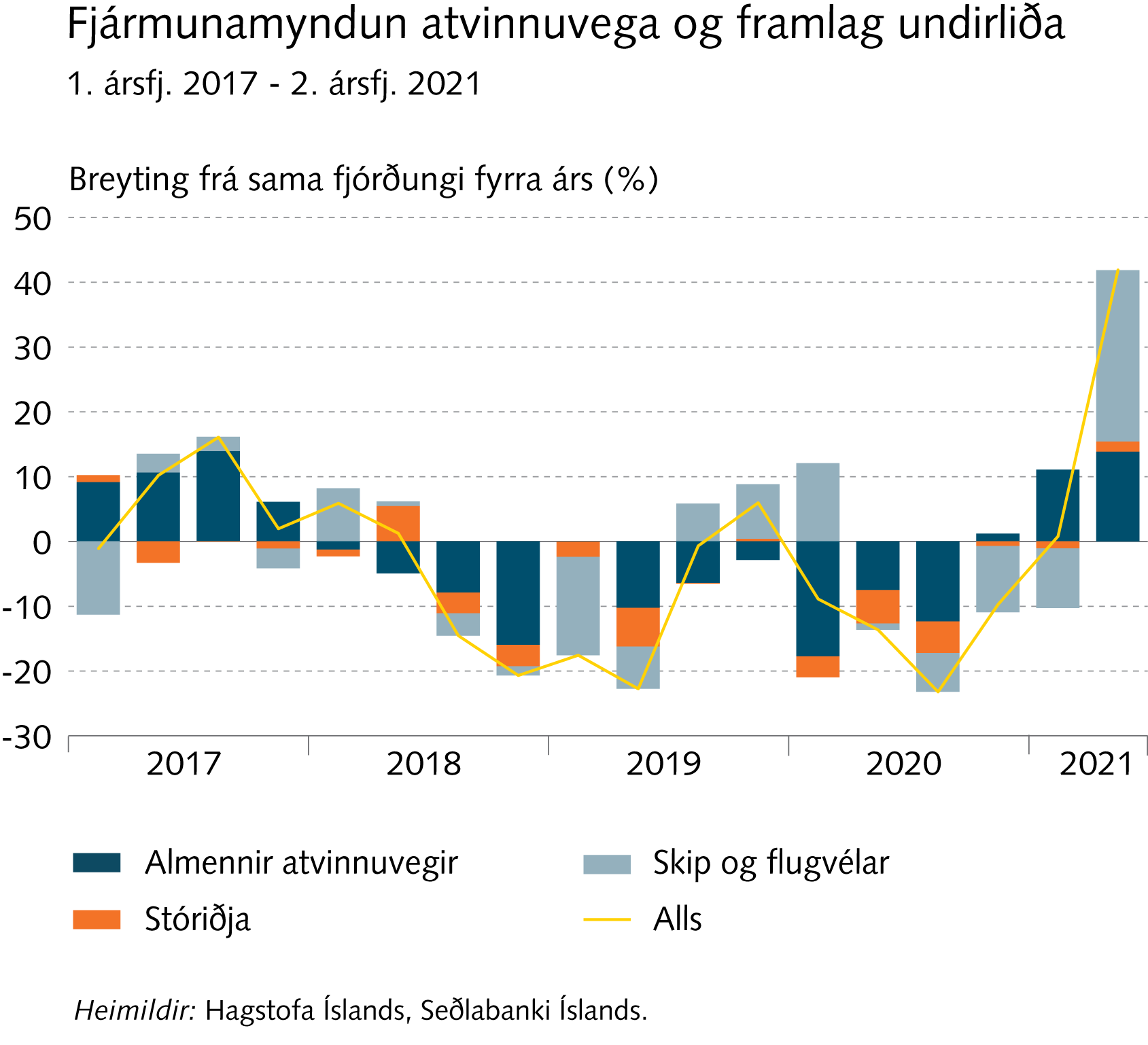 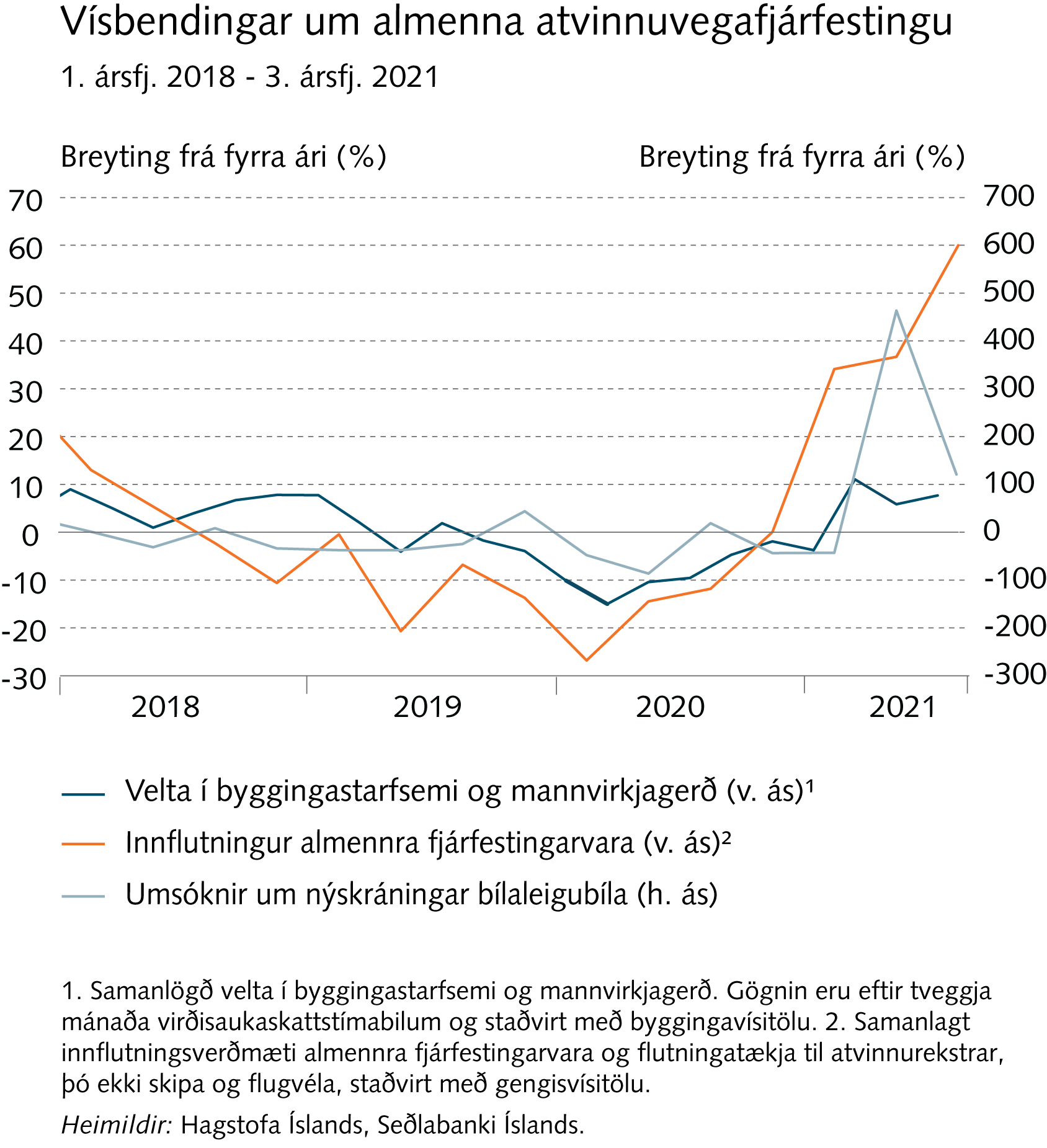 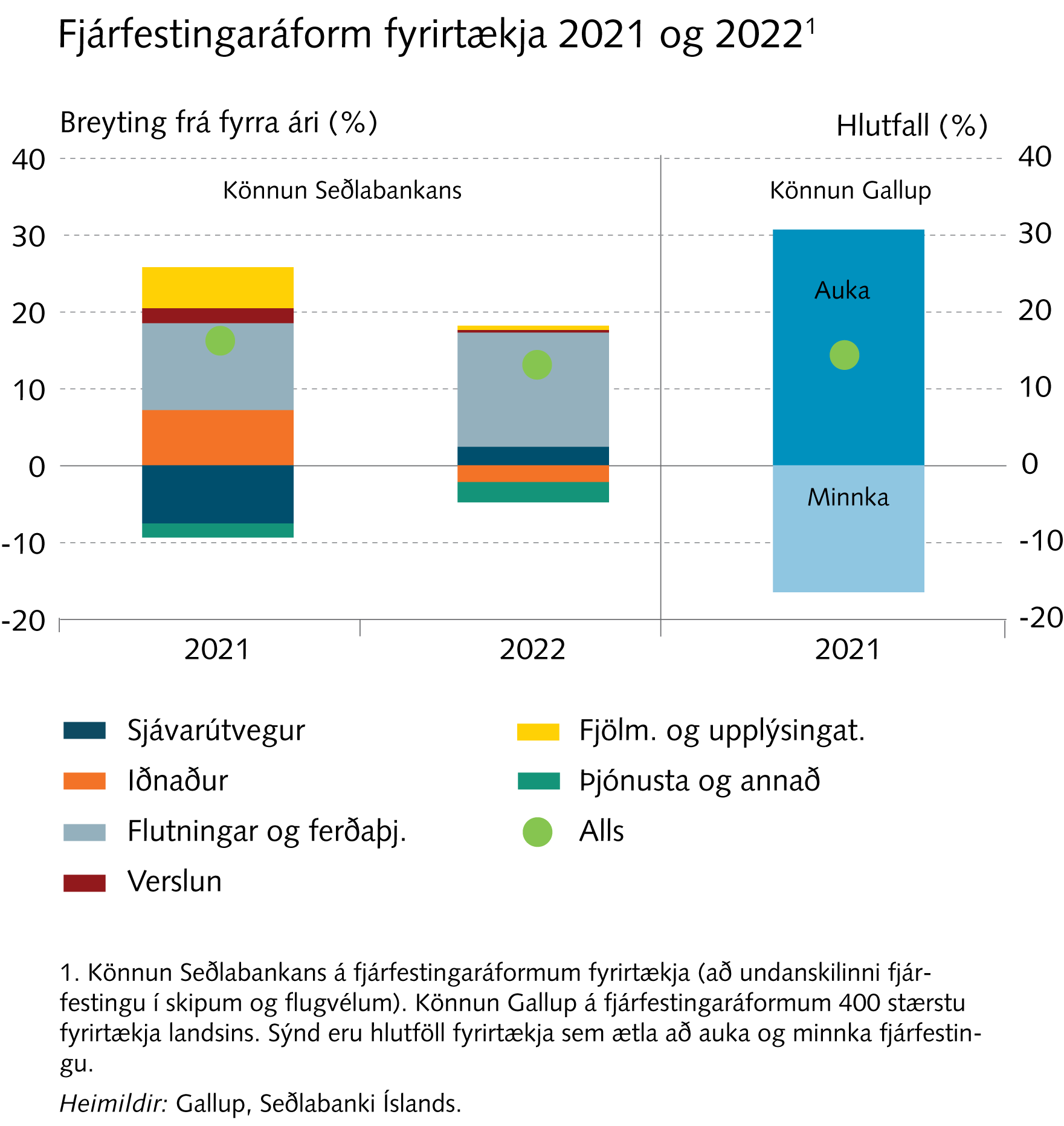 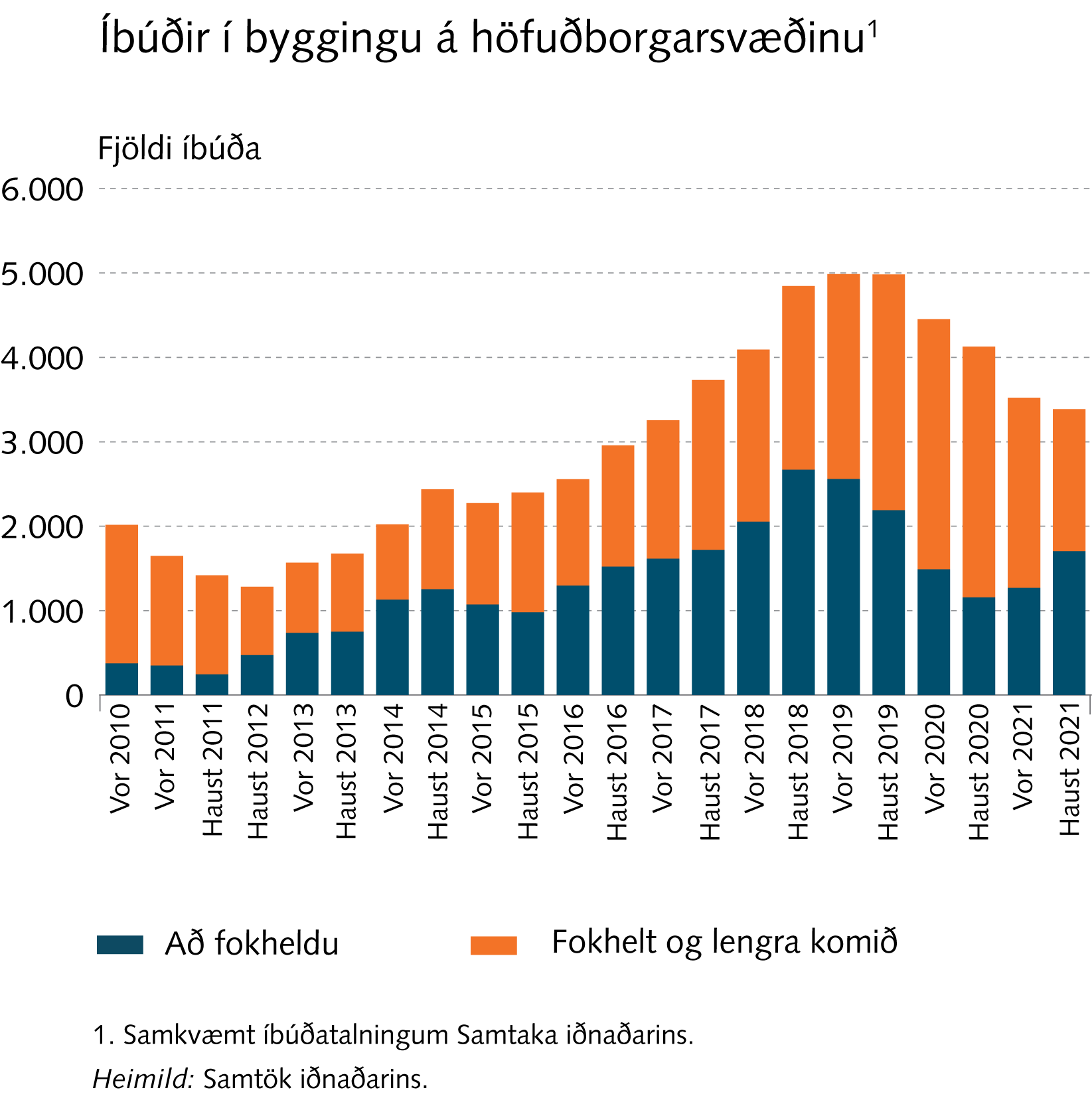 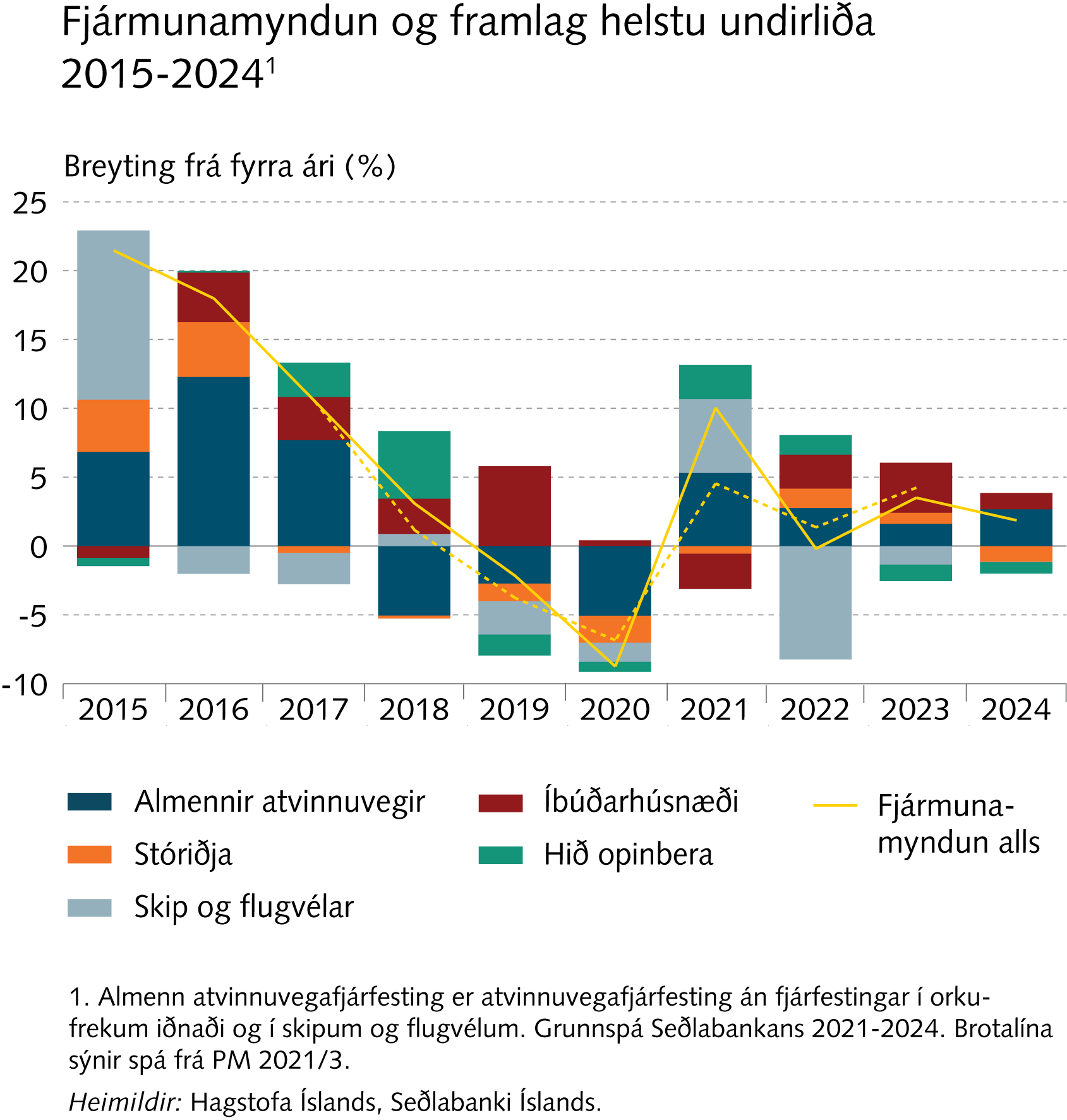 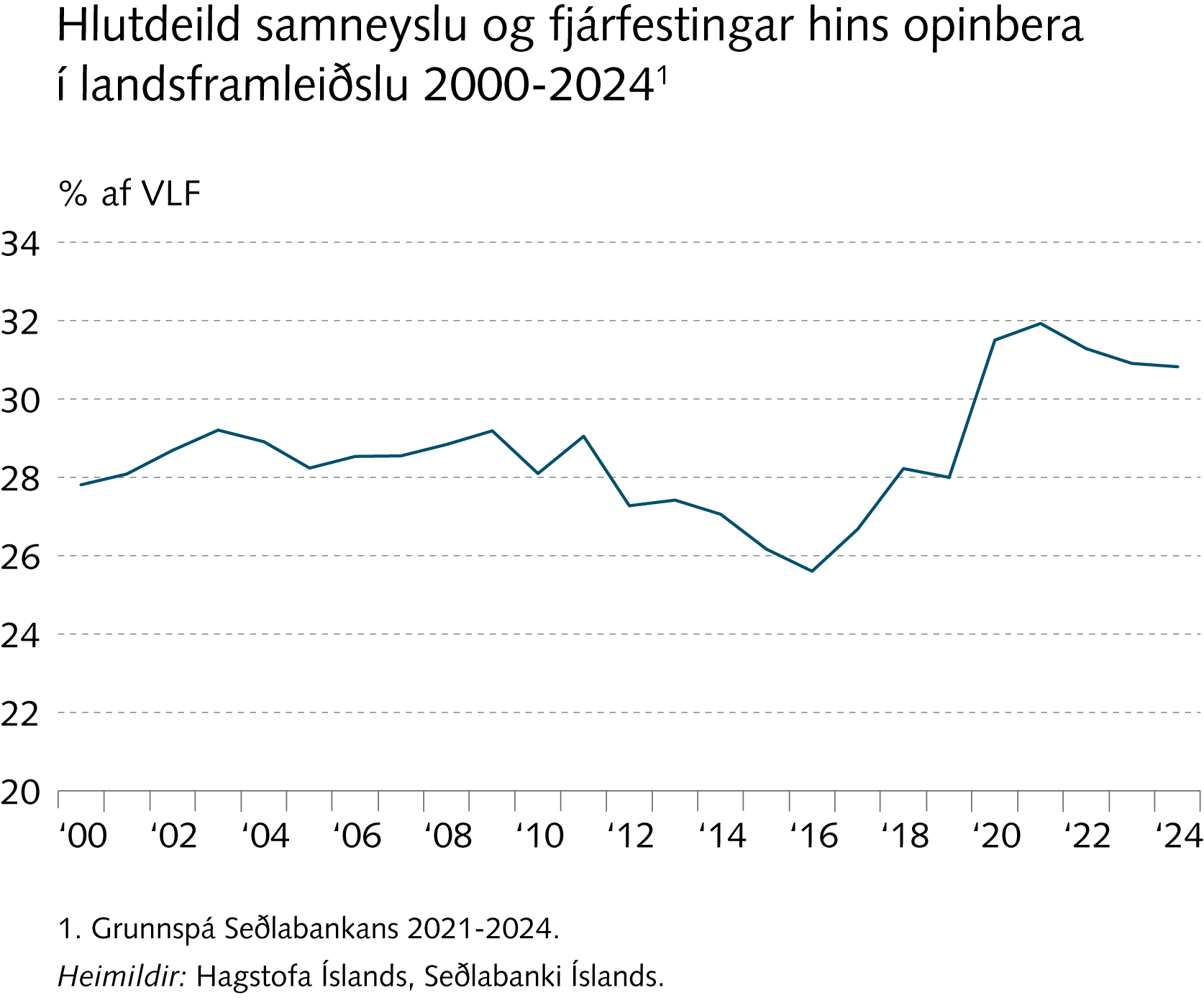 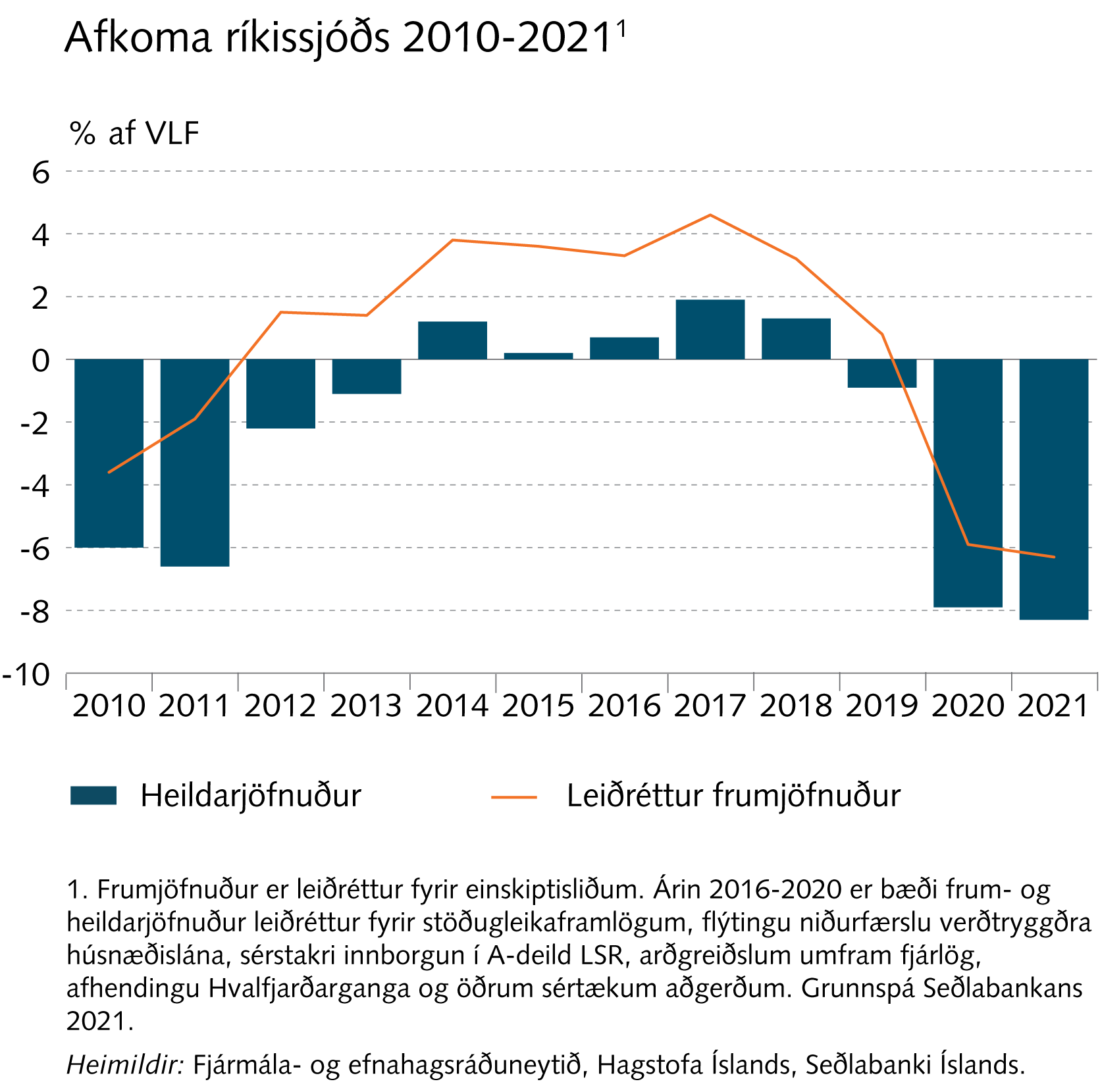 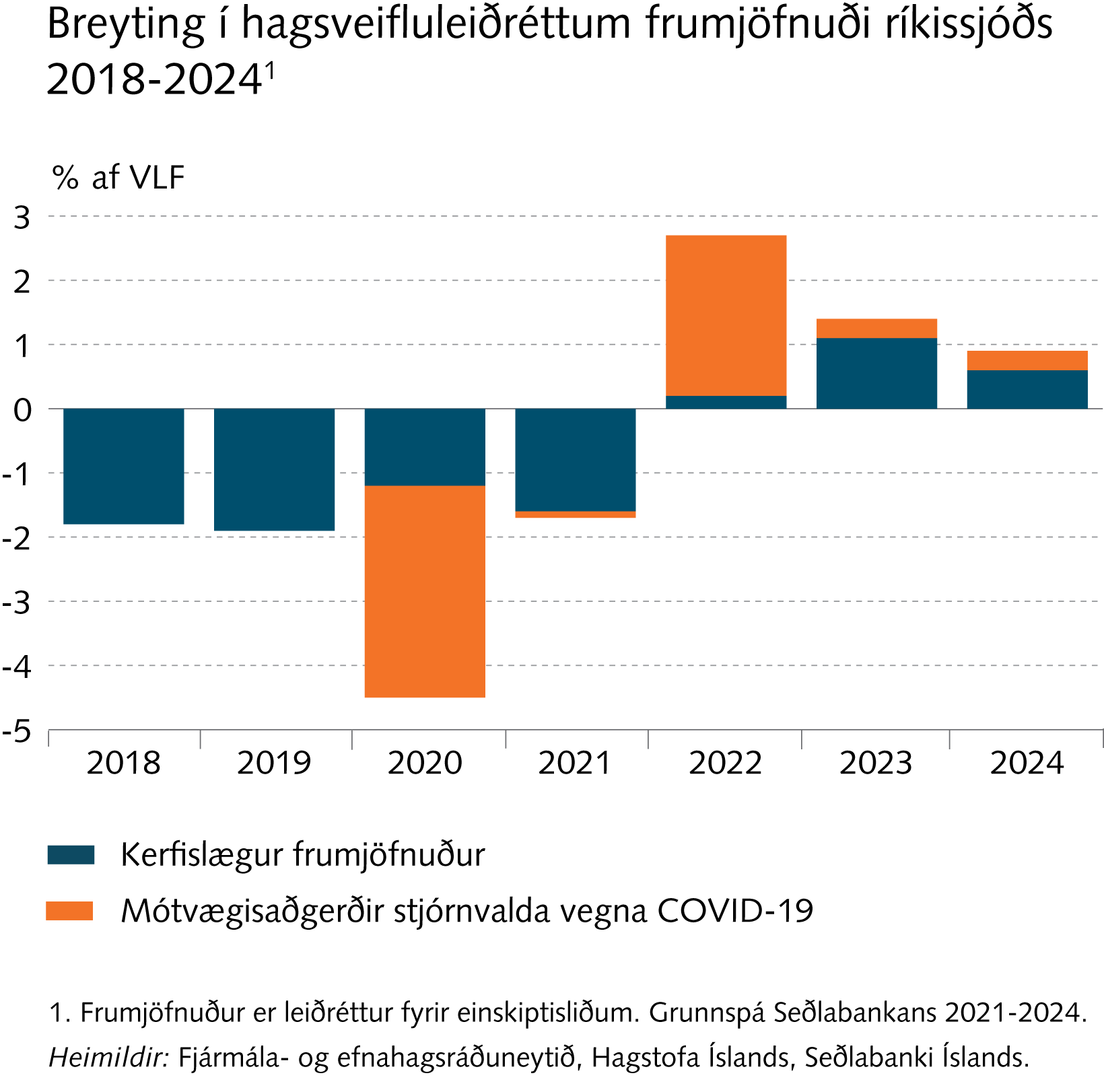 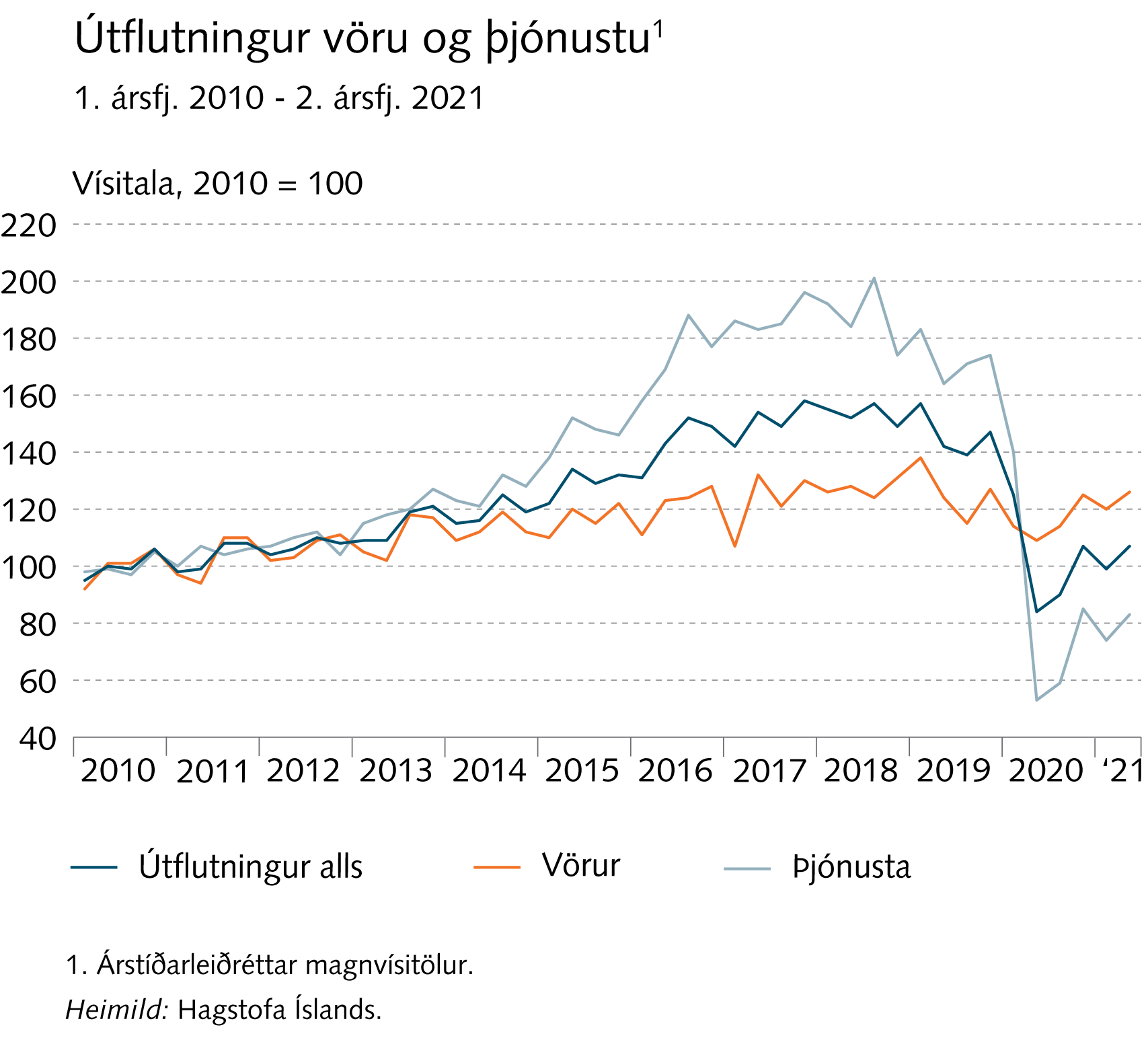 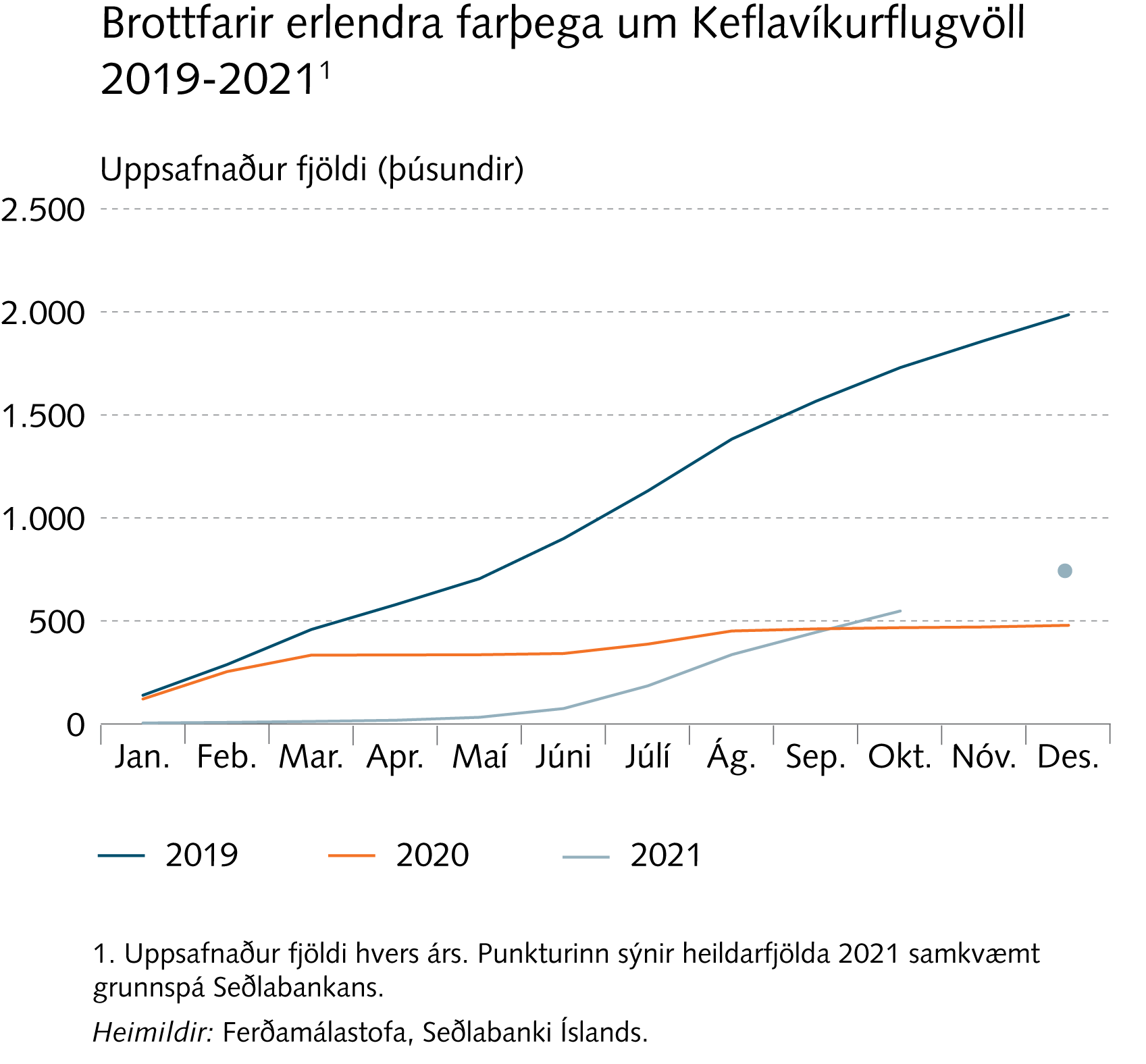 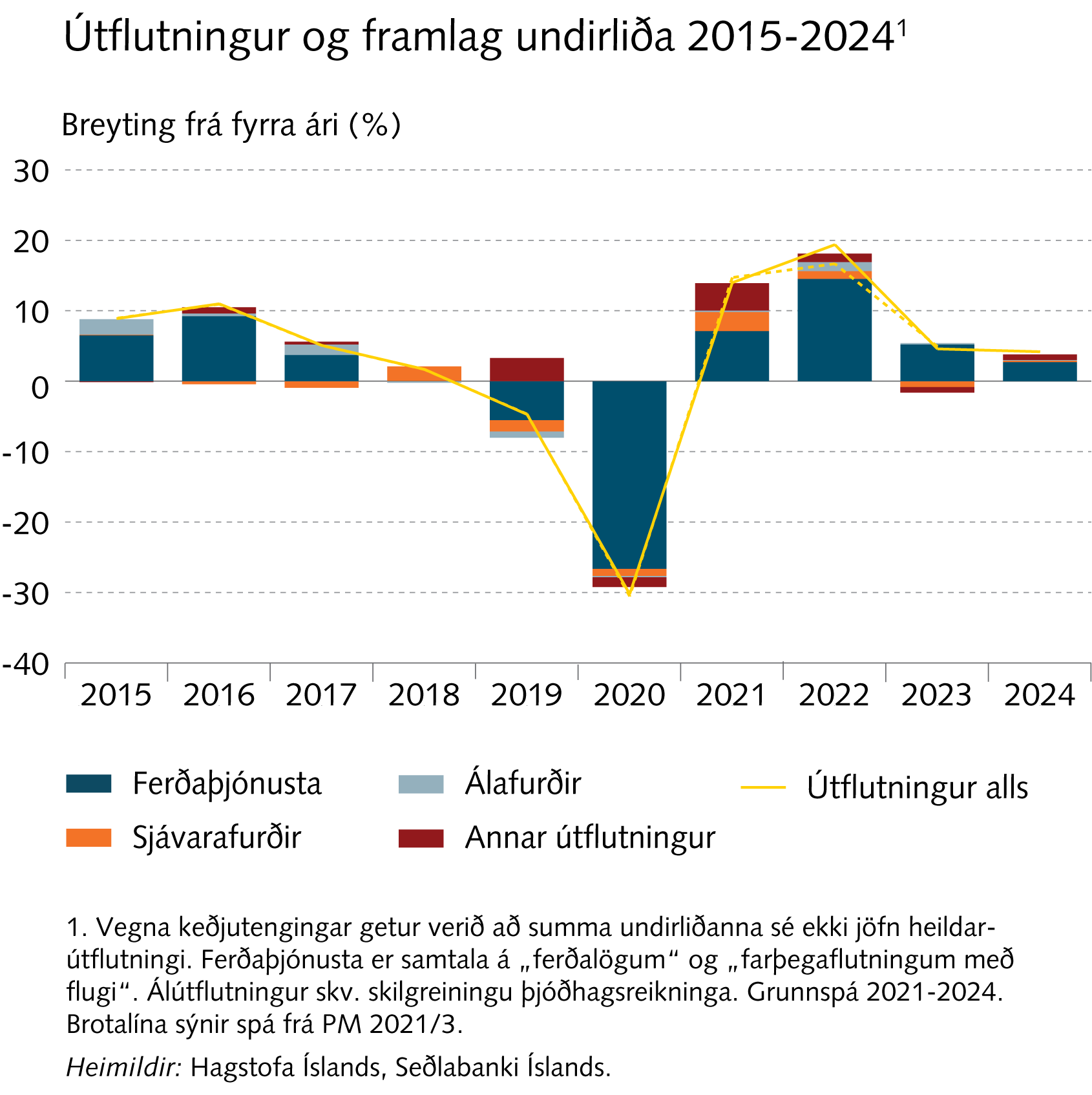 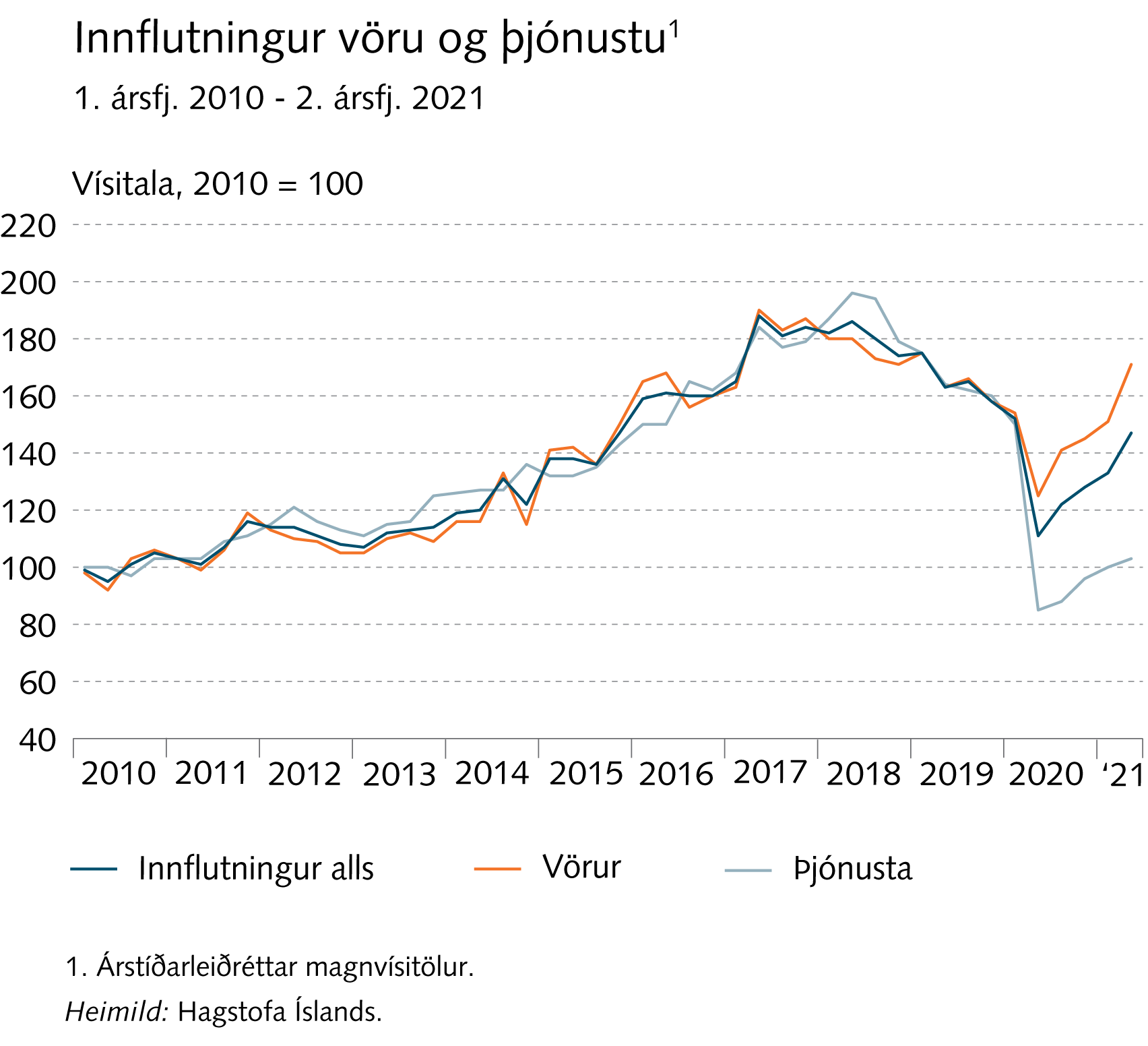 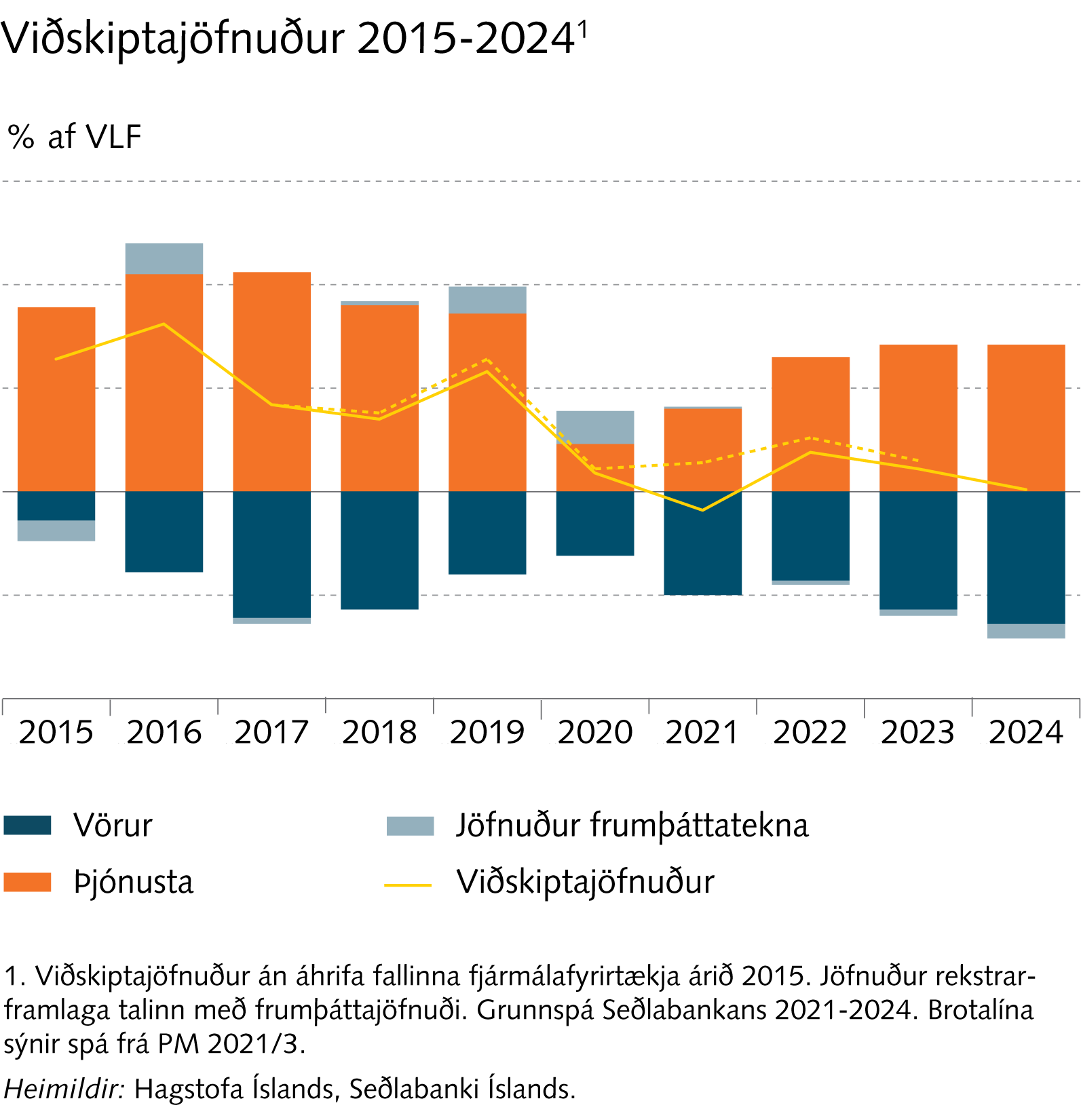 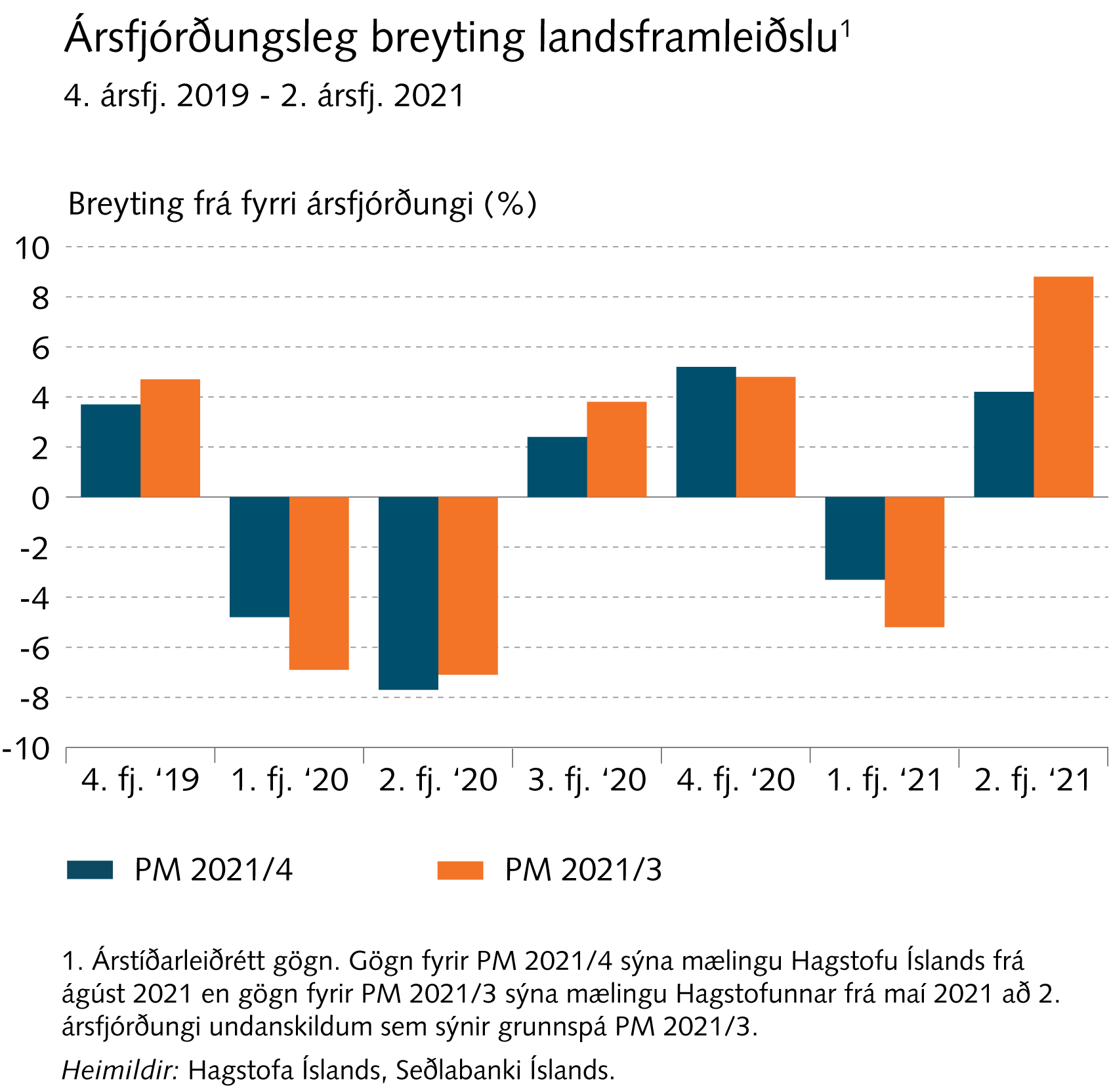 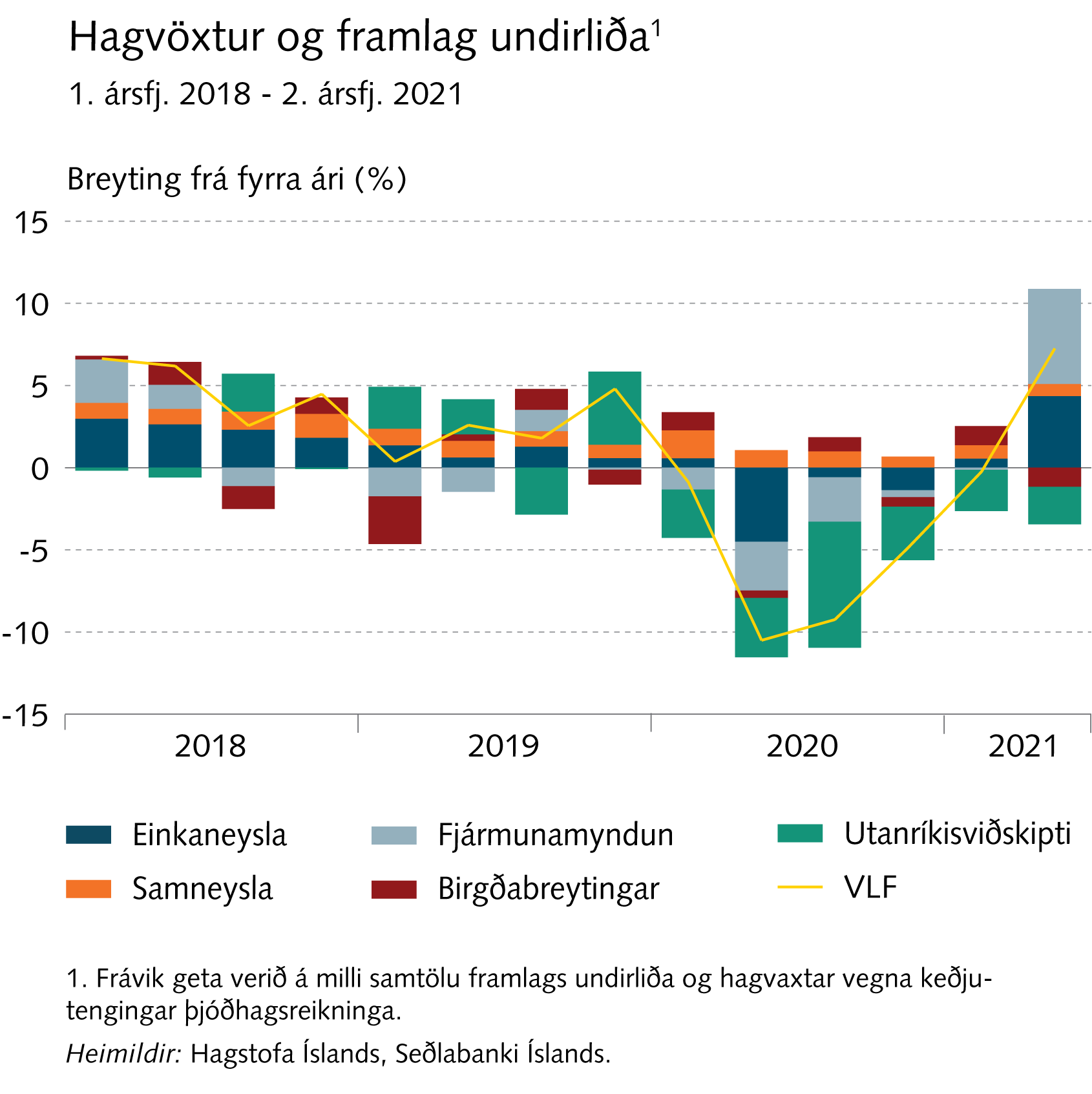 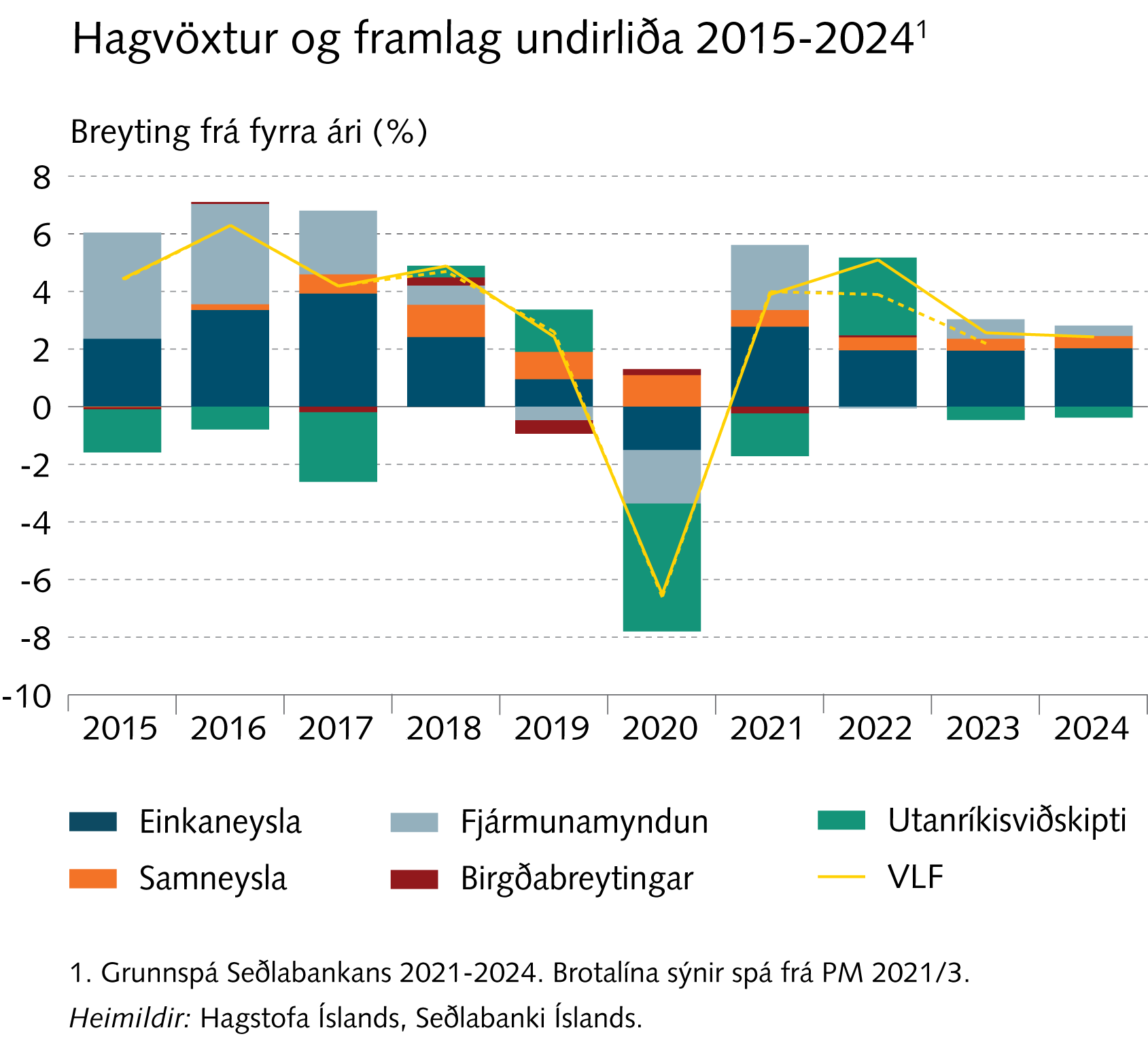 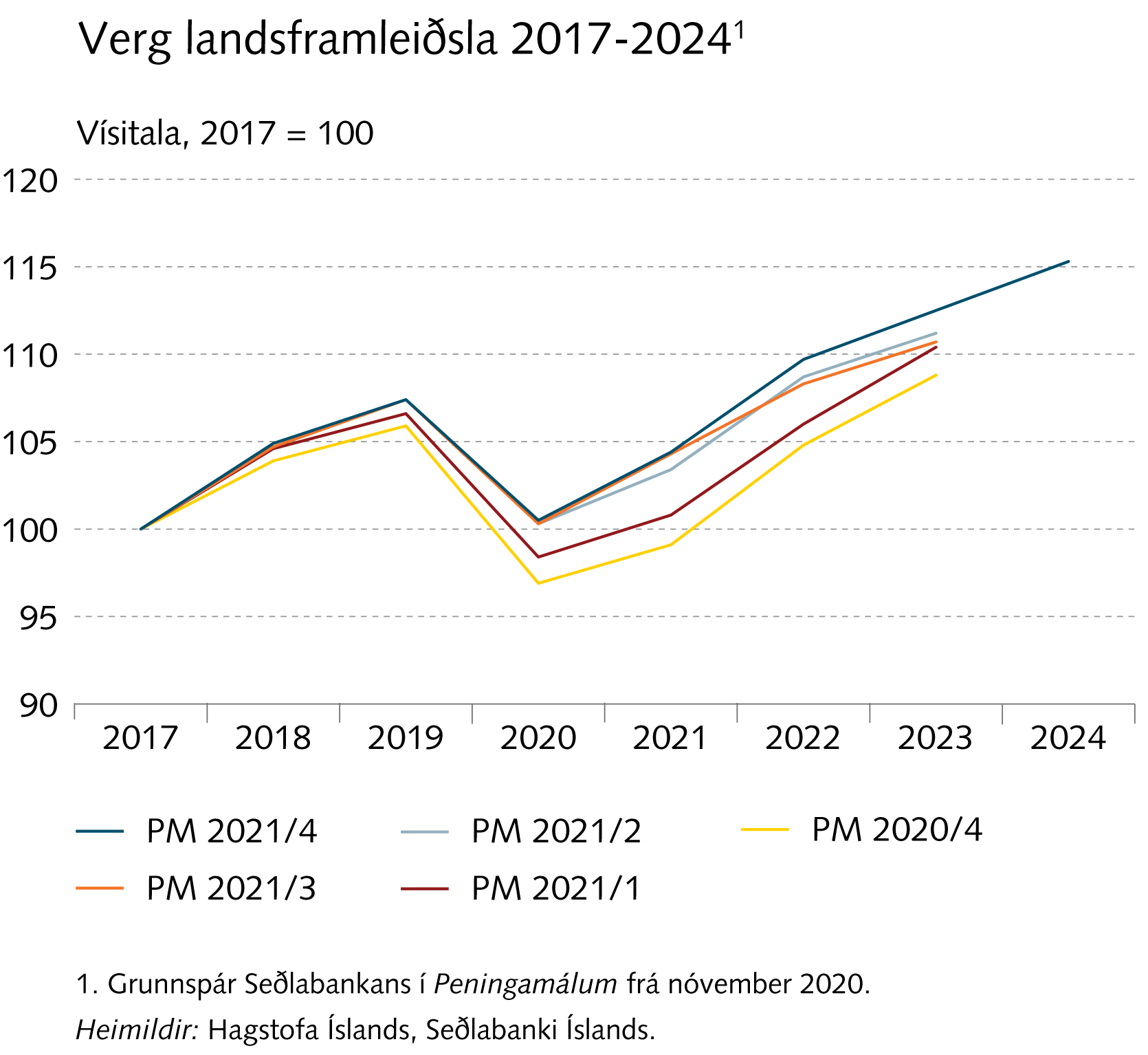 Kafli IV
Vinnumarkaður og nýting framleiðsluþátta
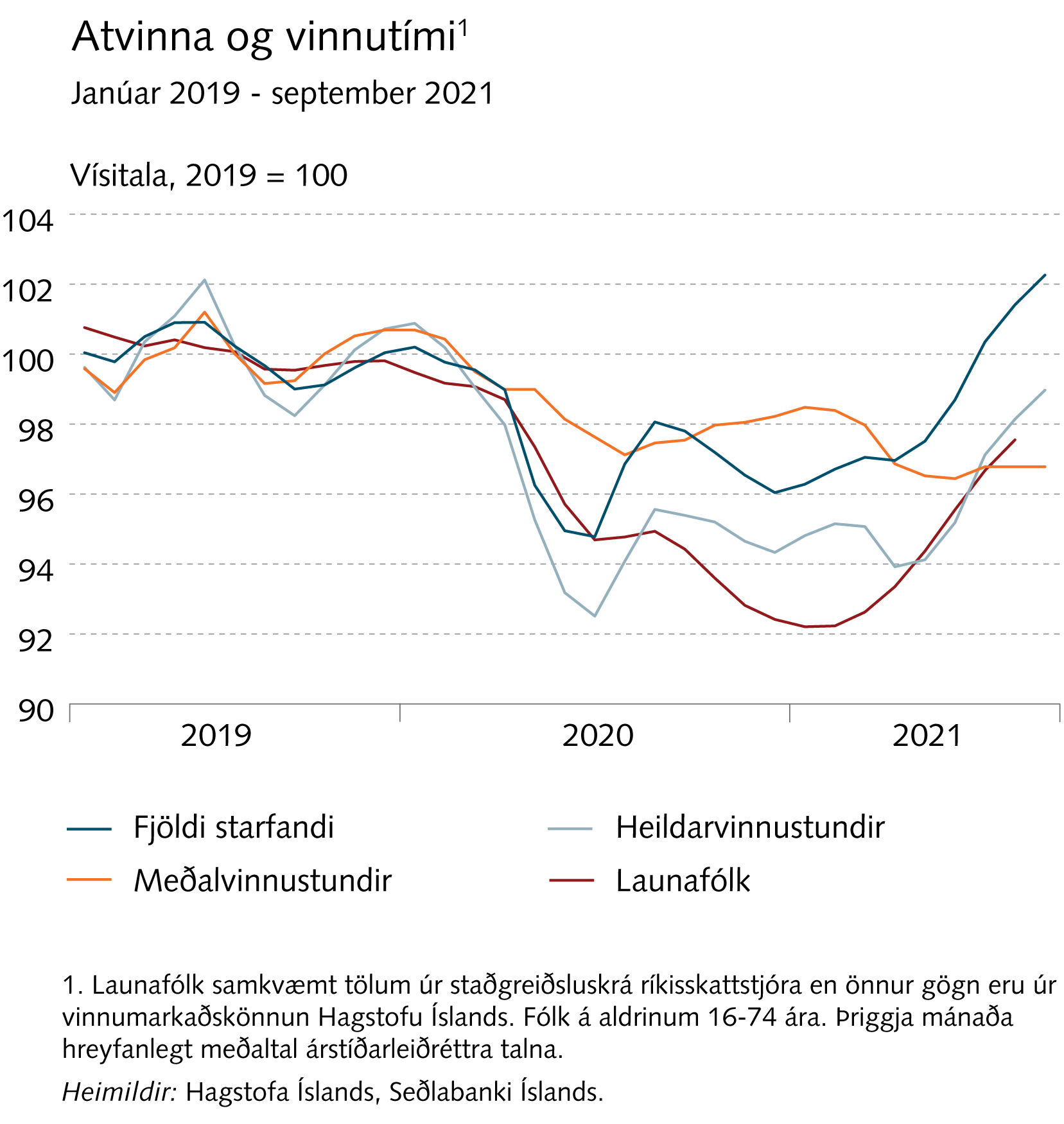 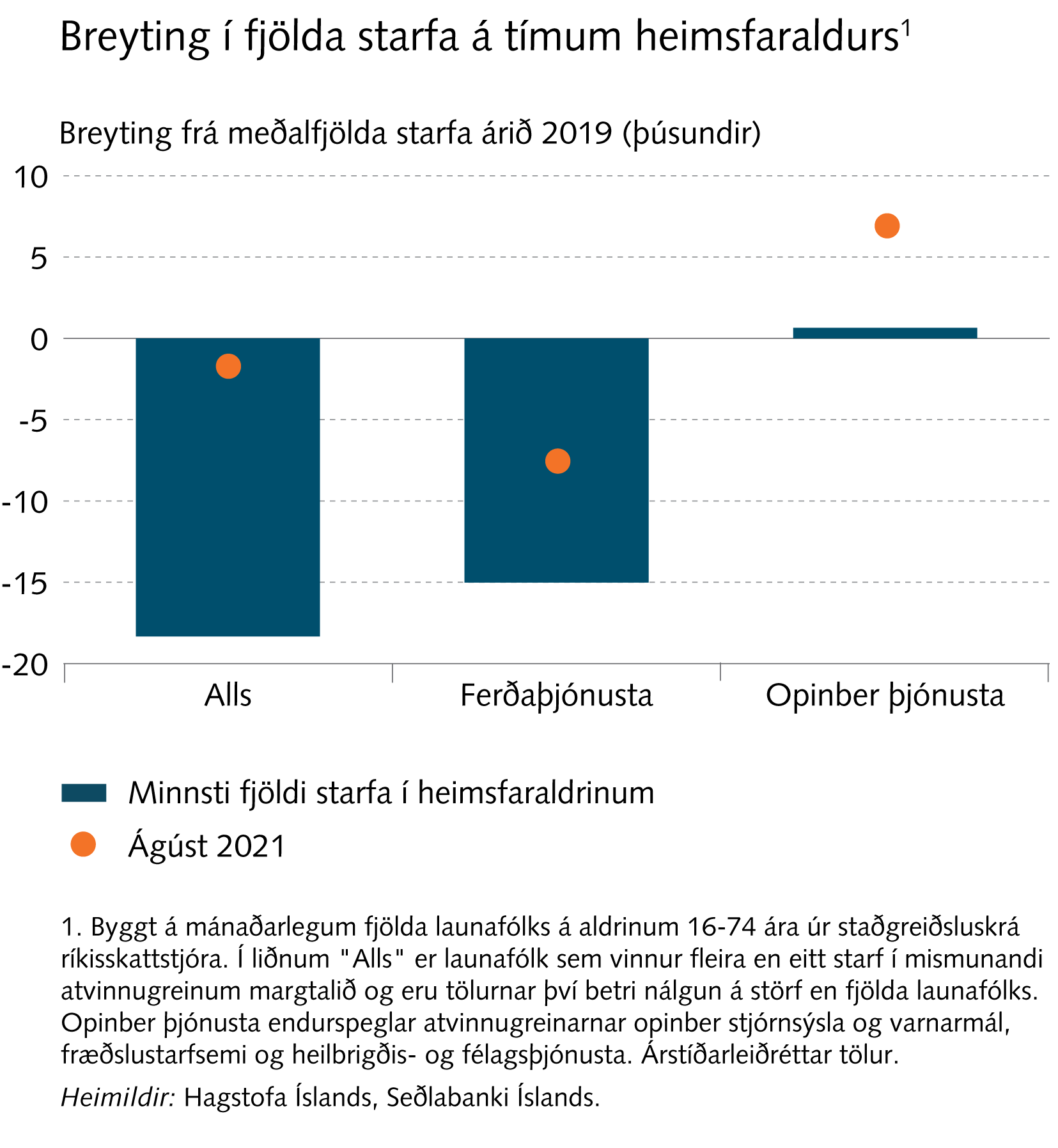 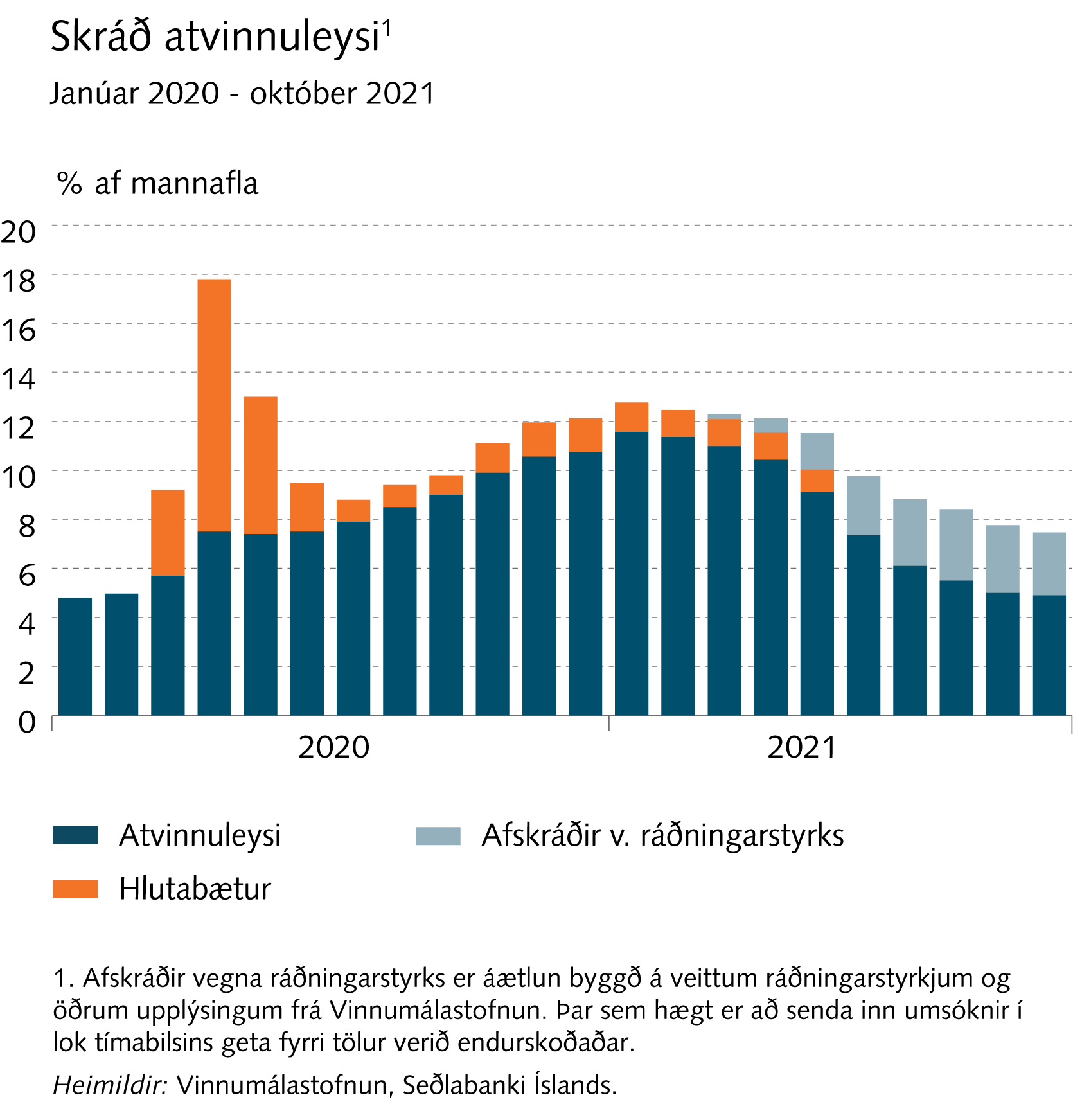 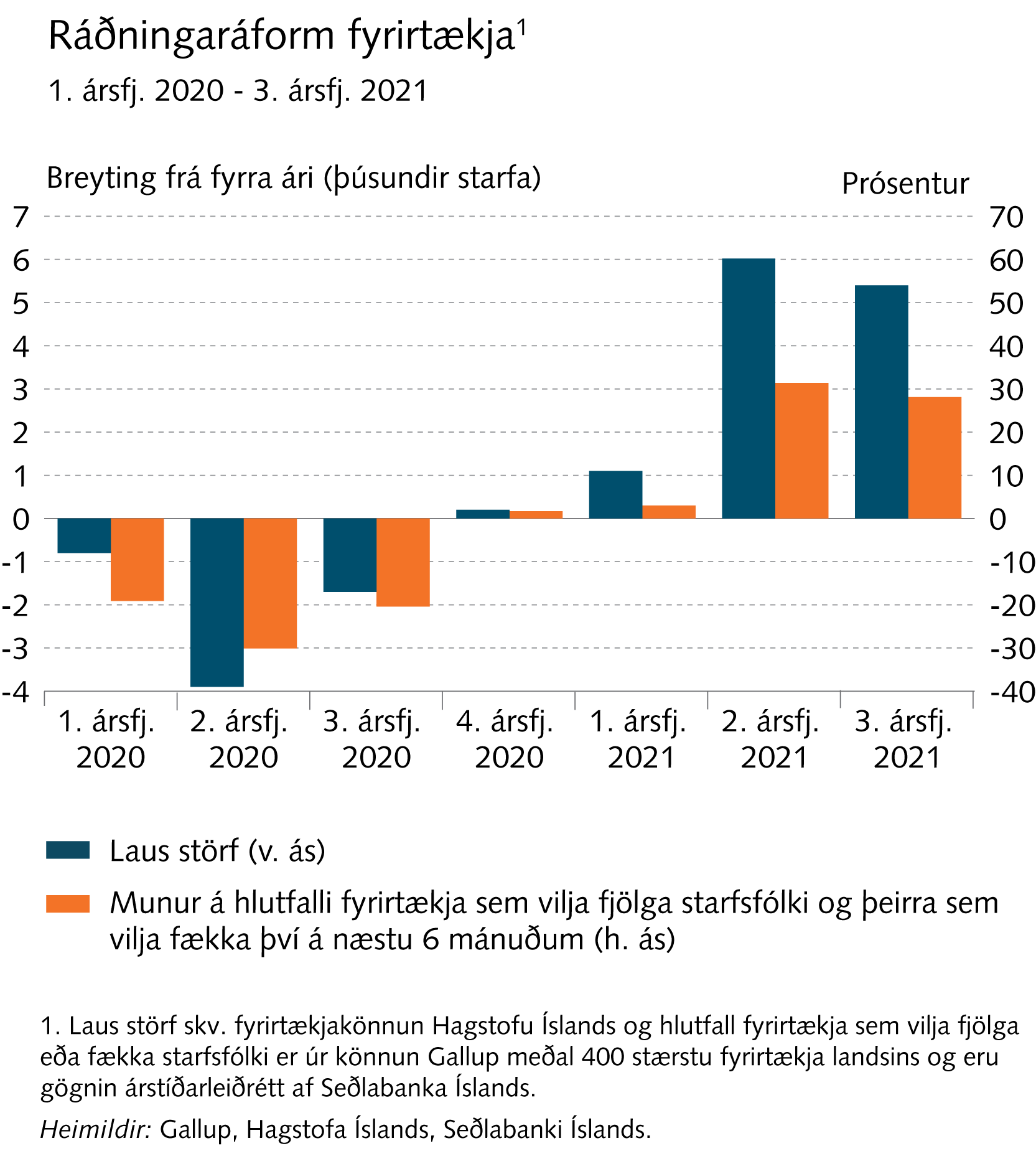 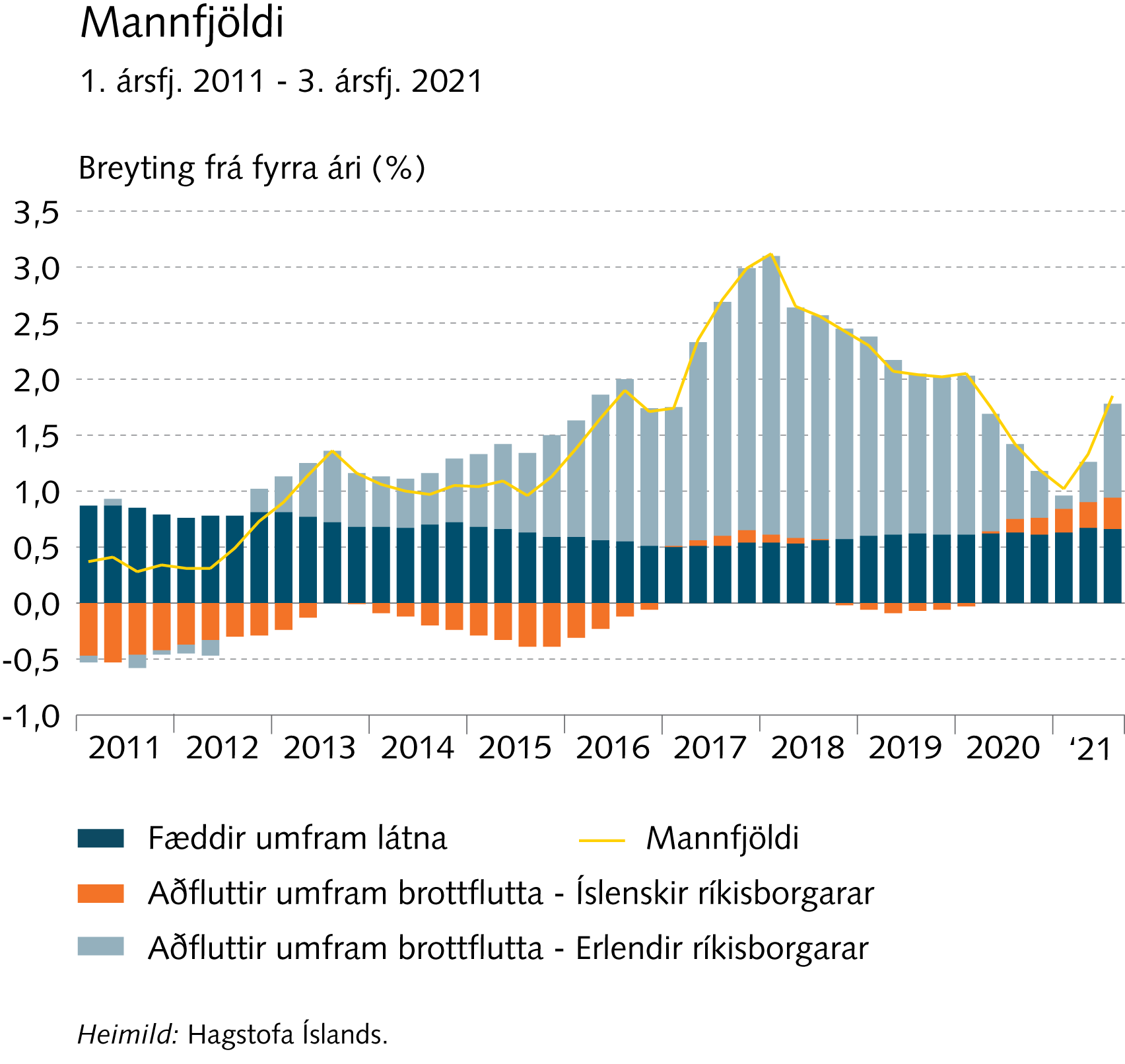 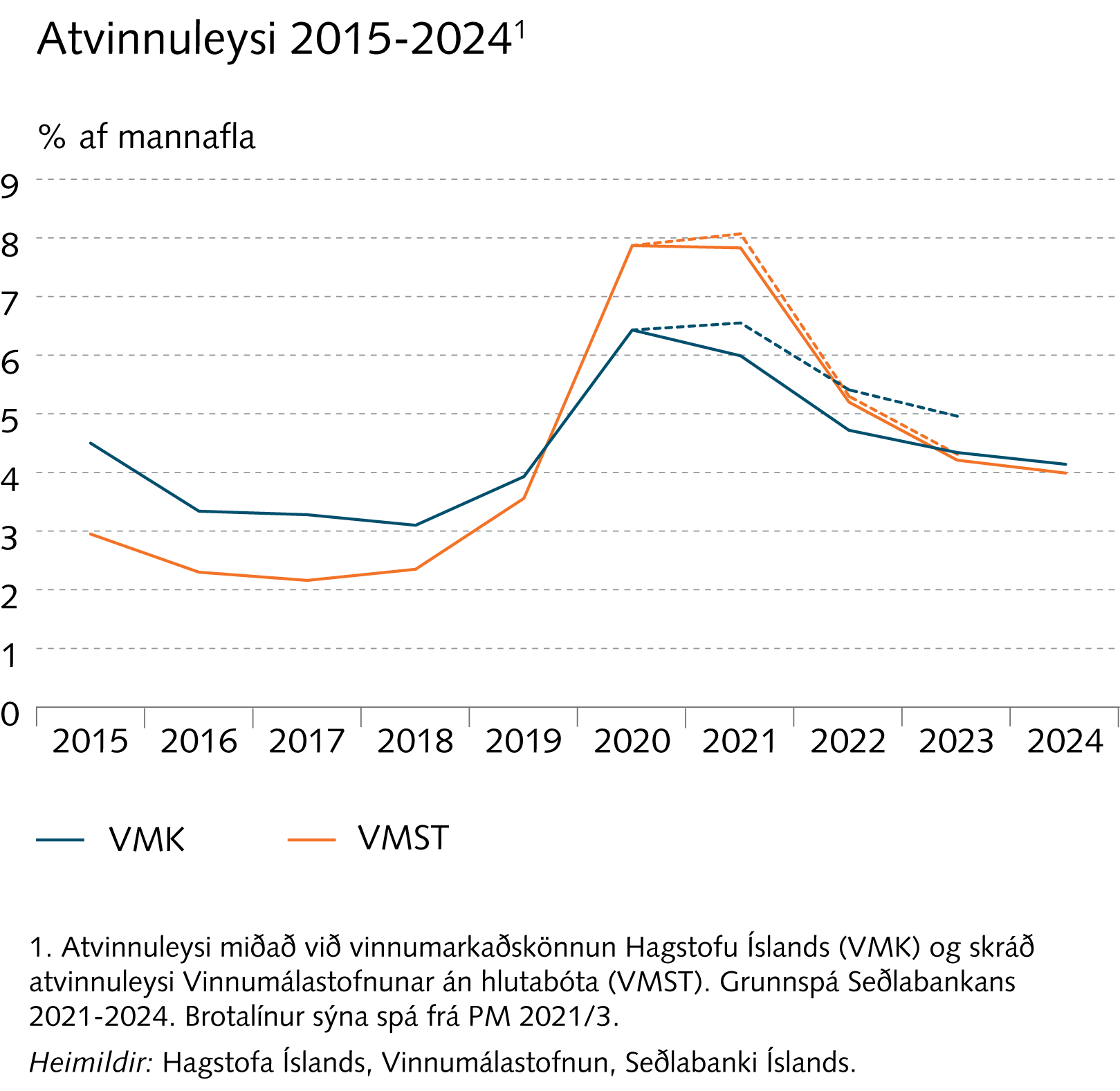 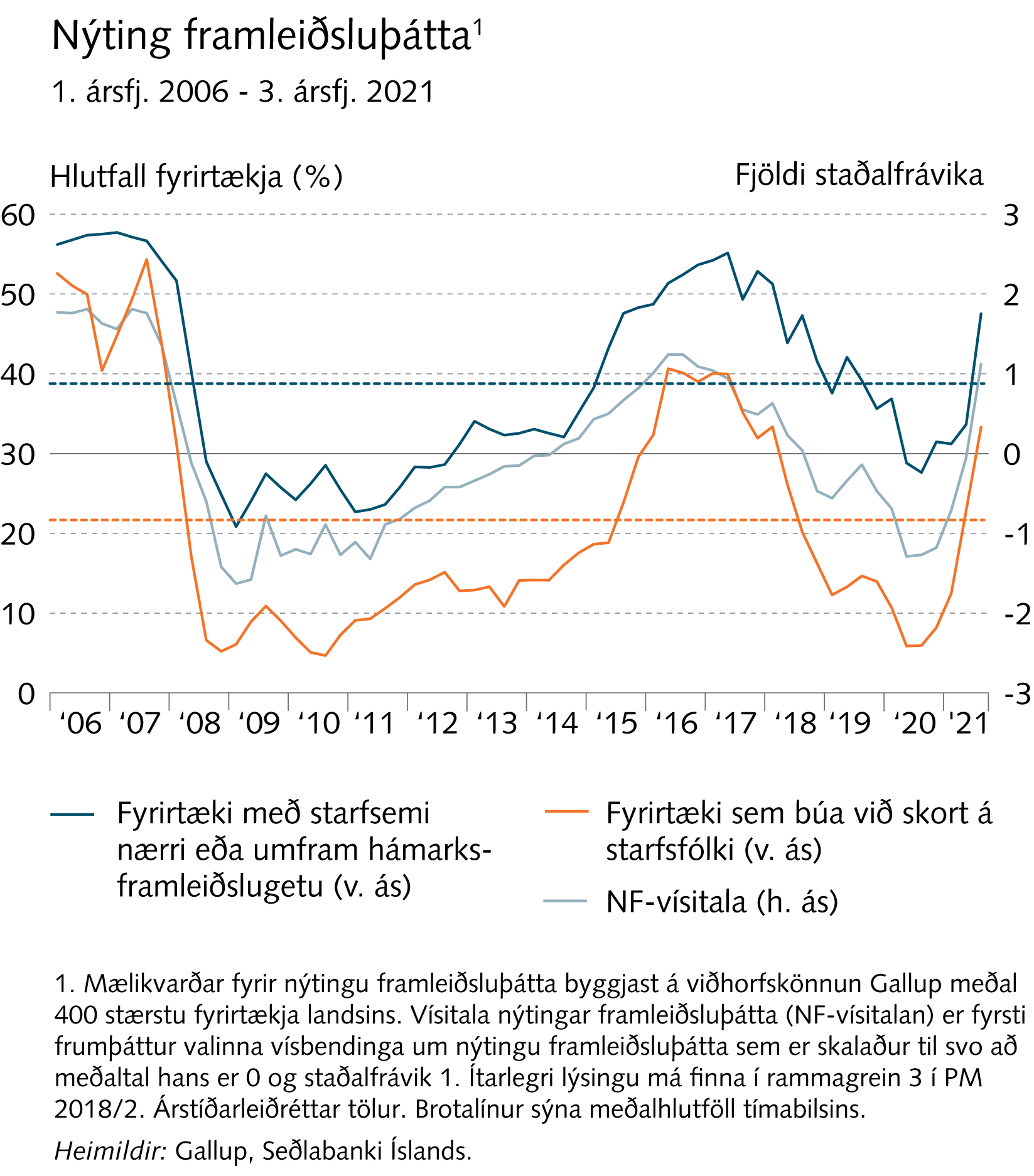 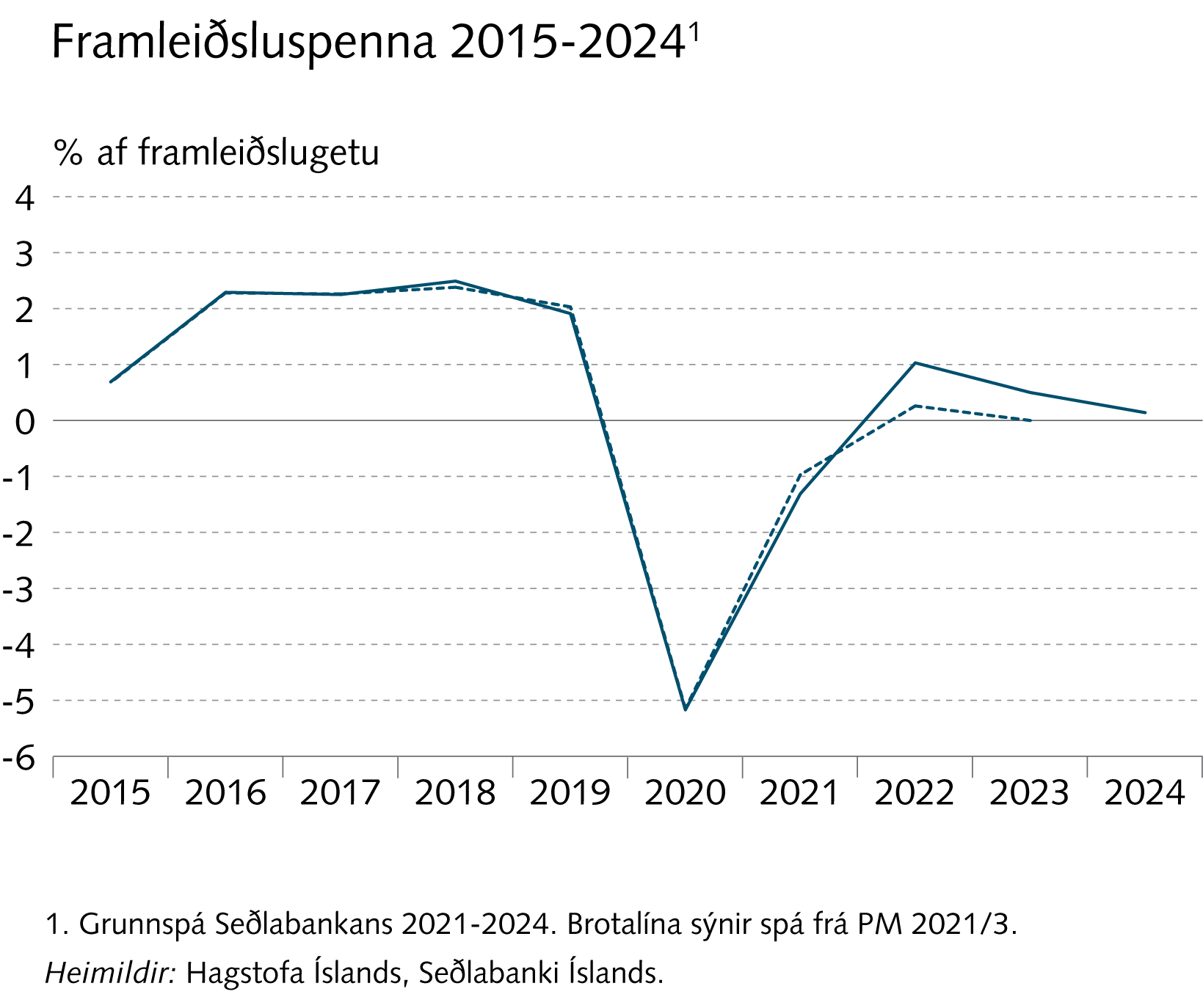 Kafli V
Verðbólga
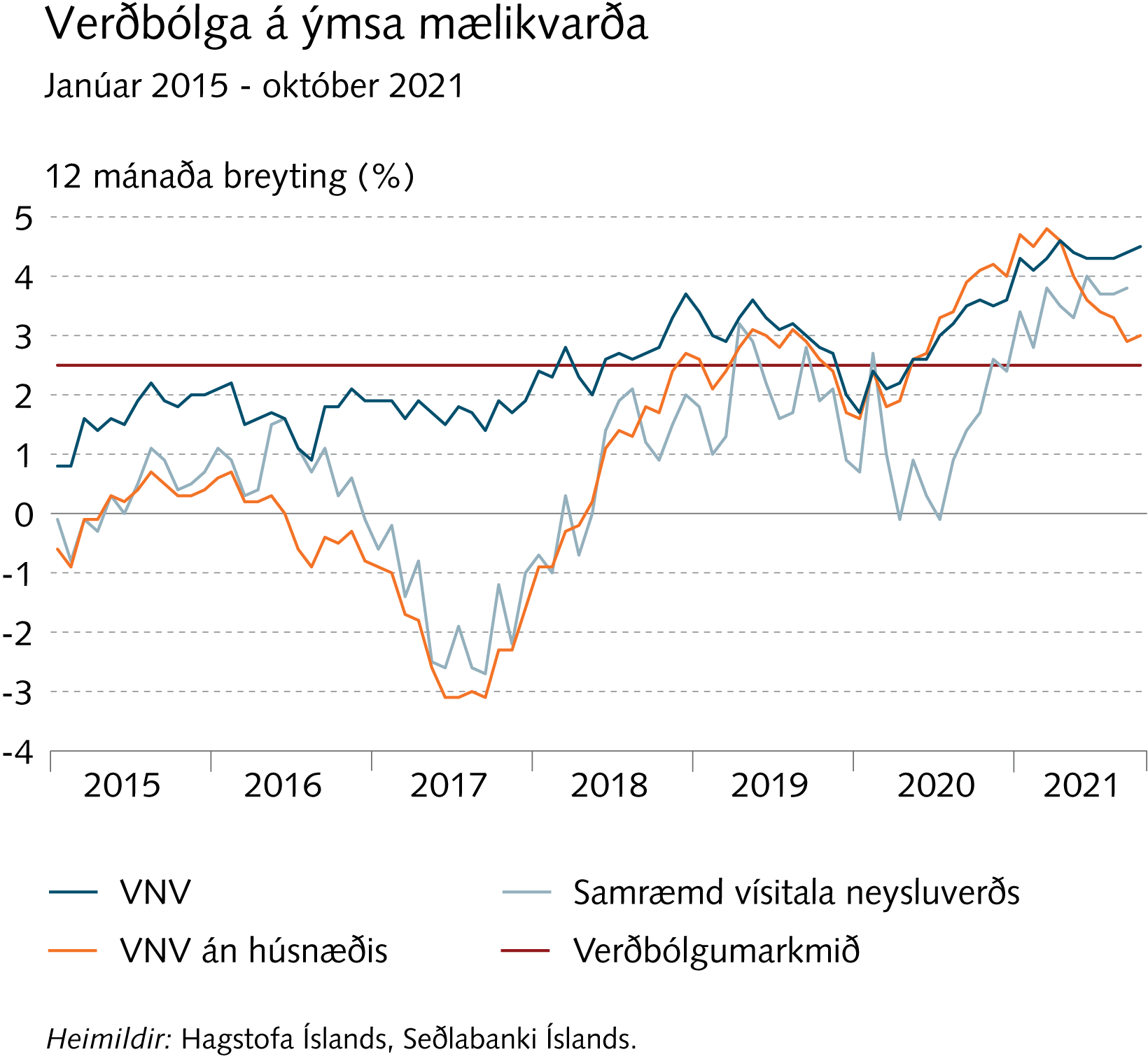 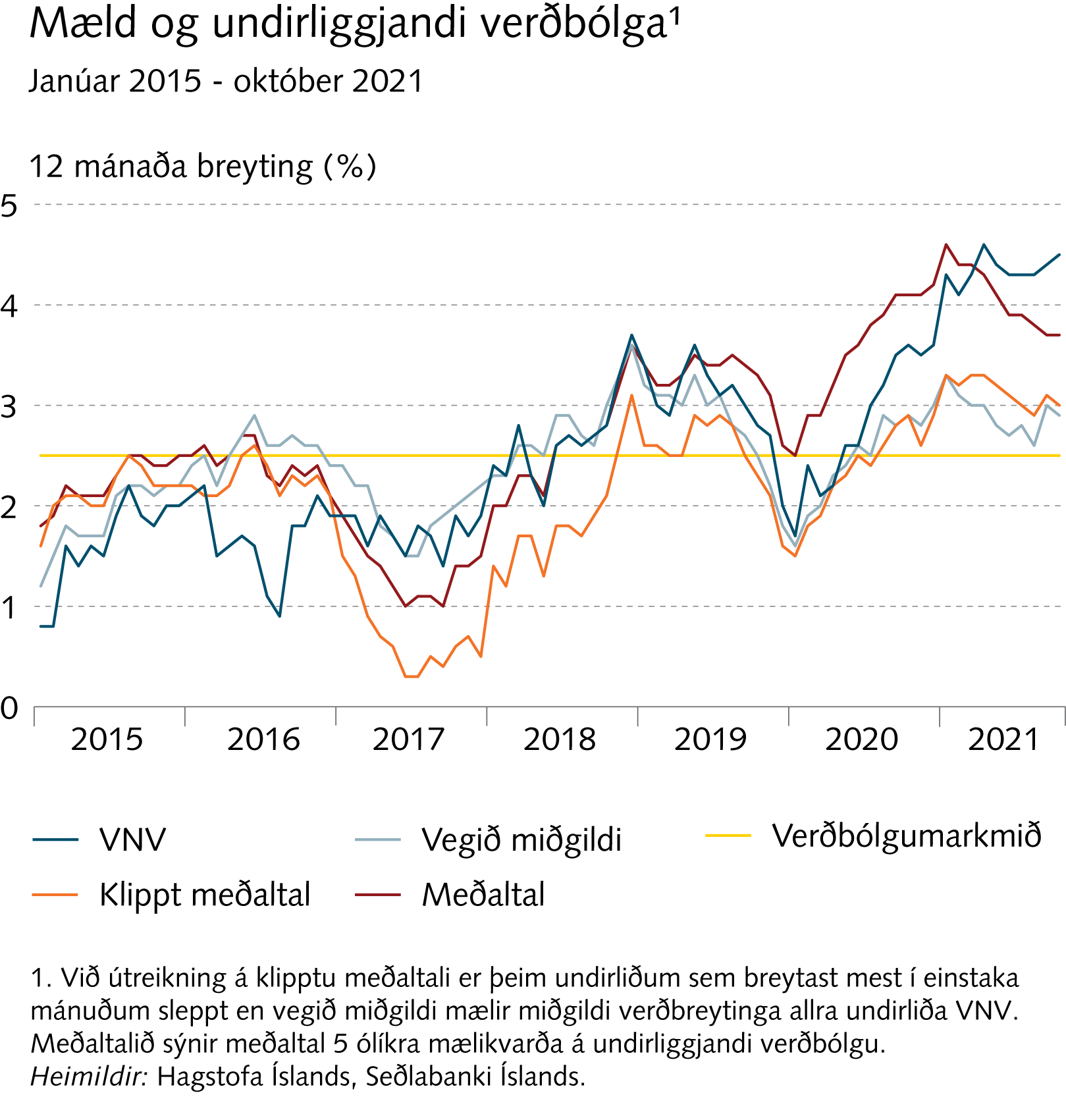 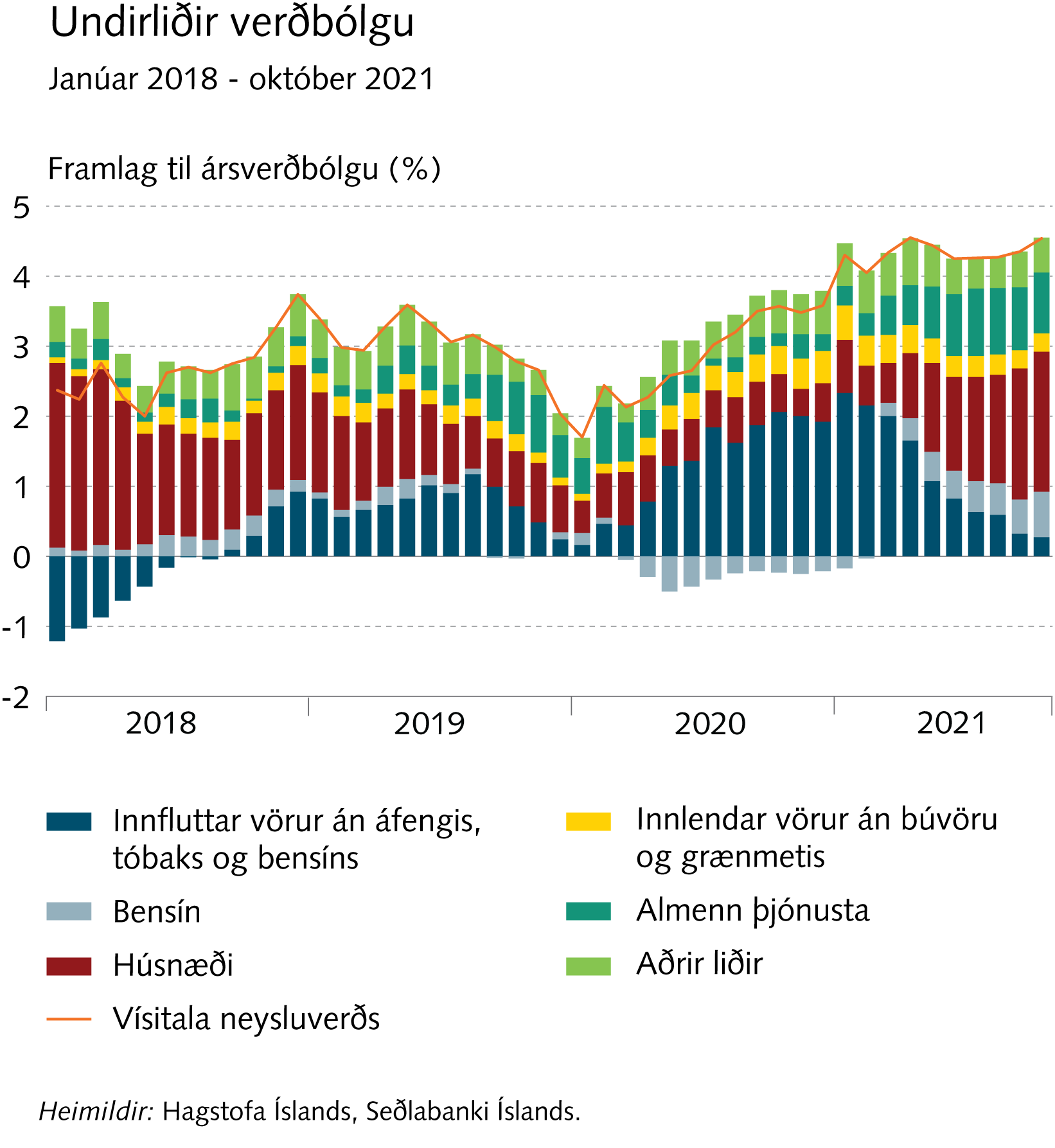 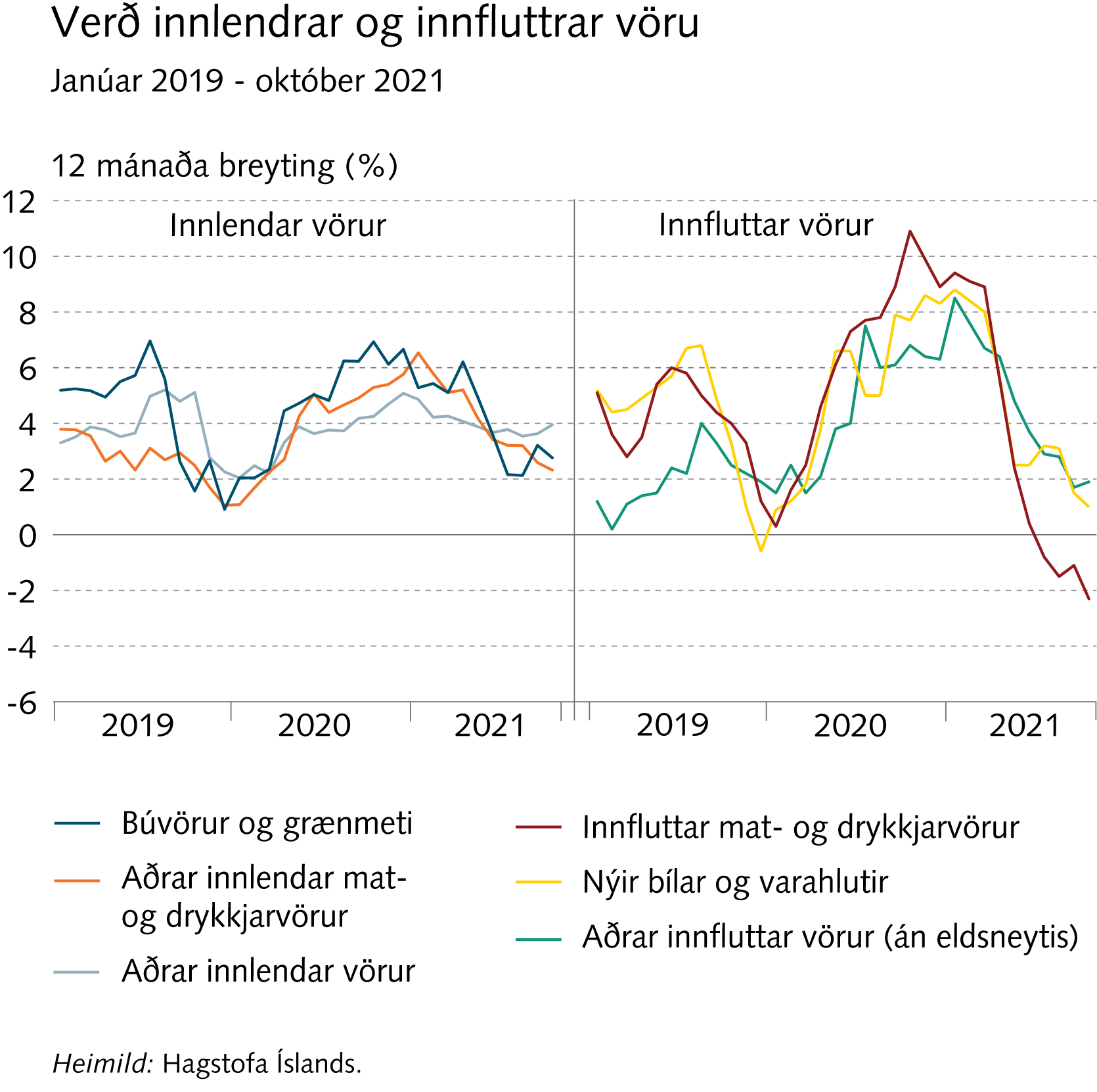 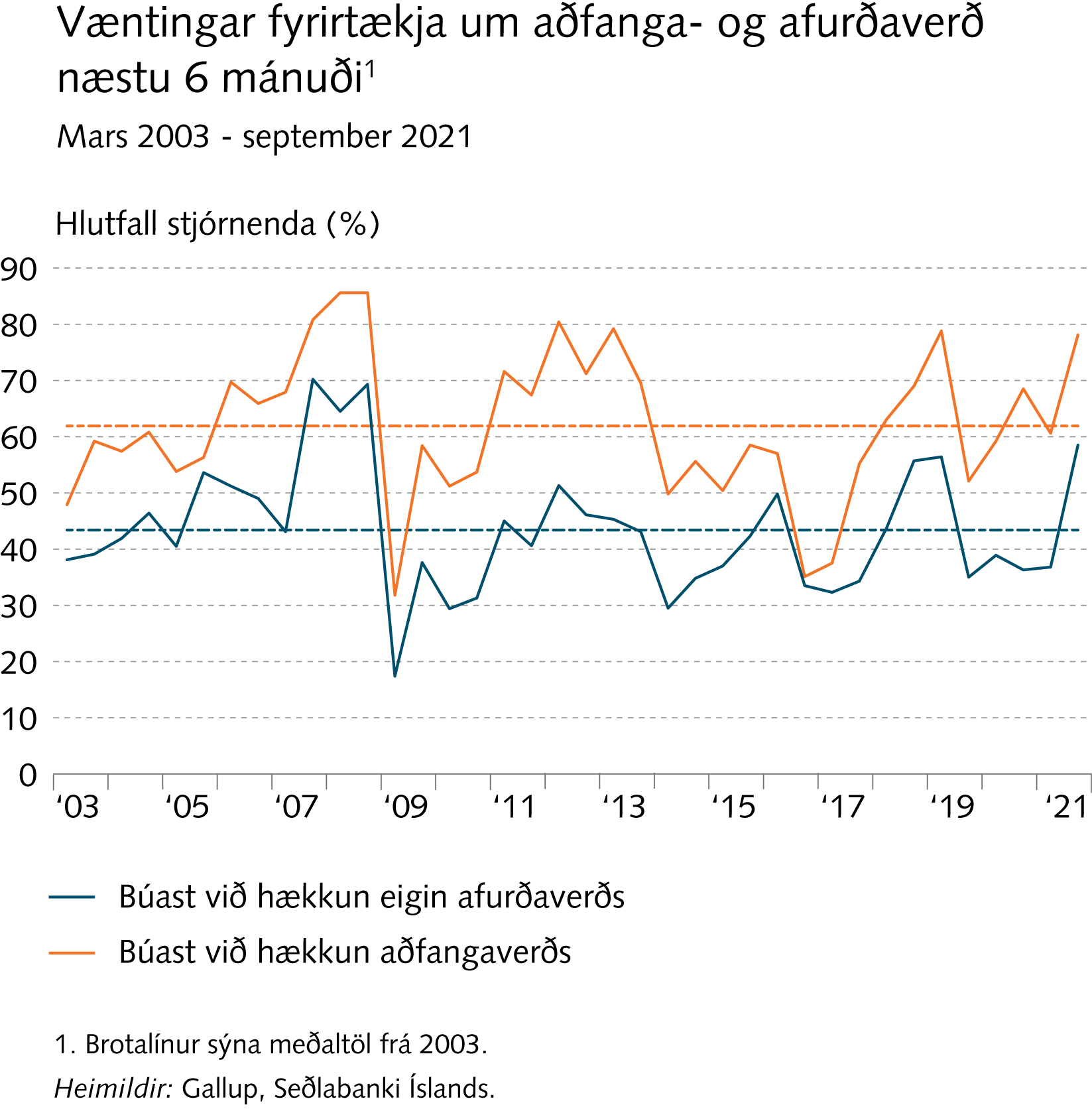 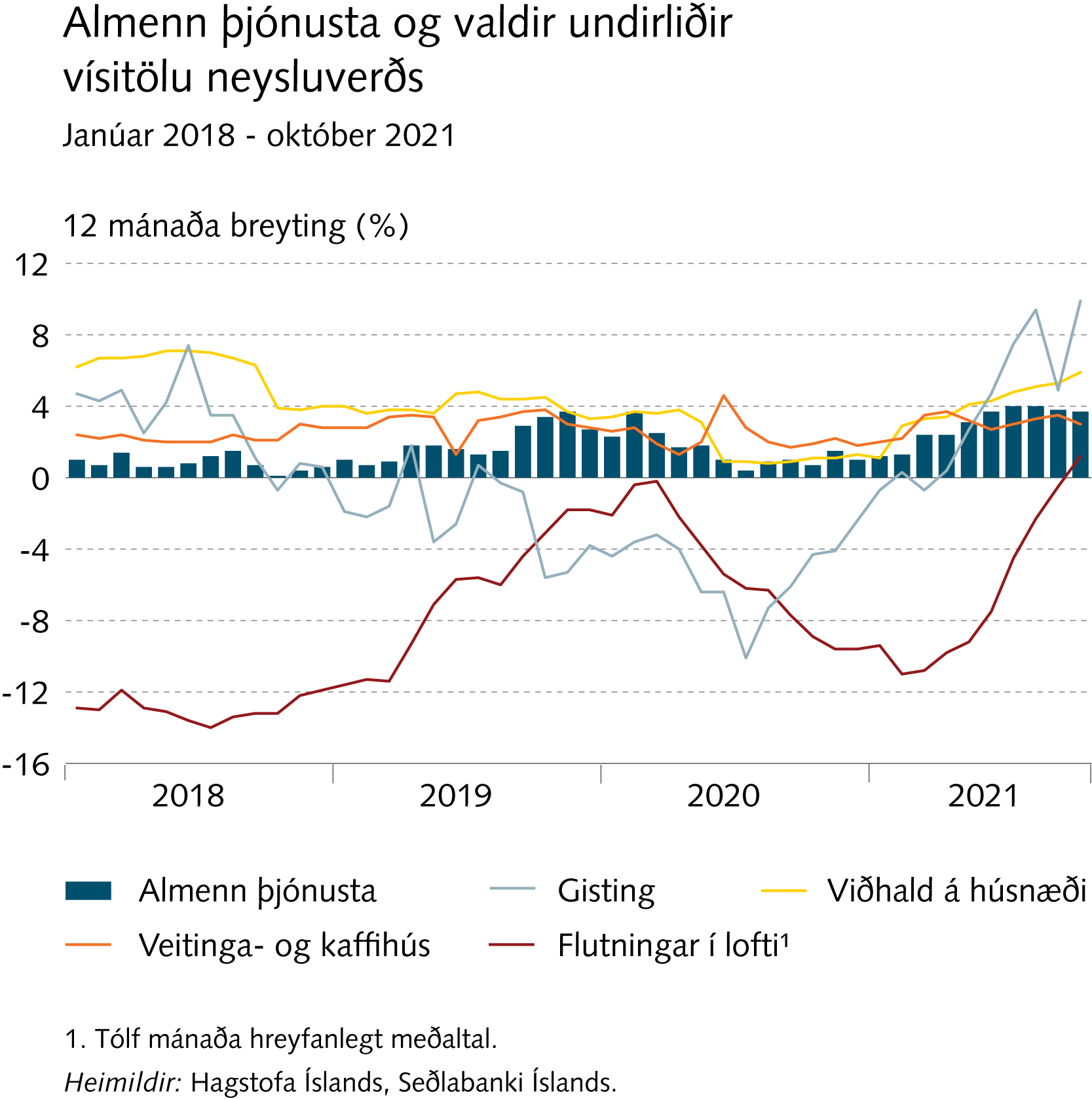 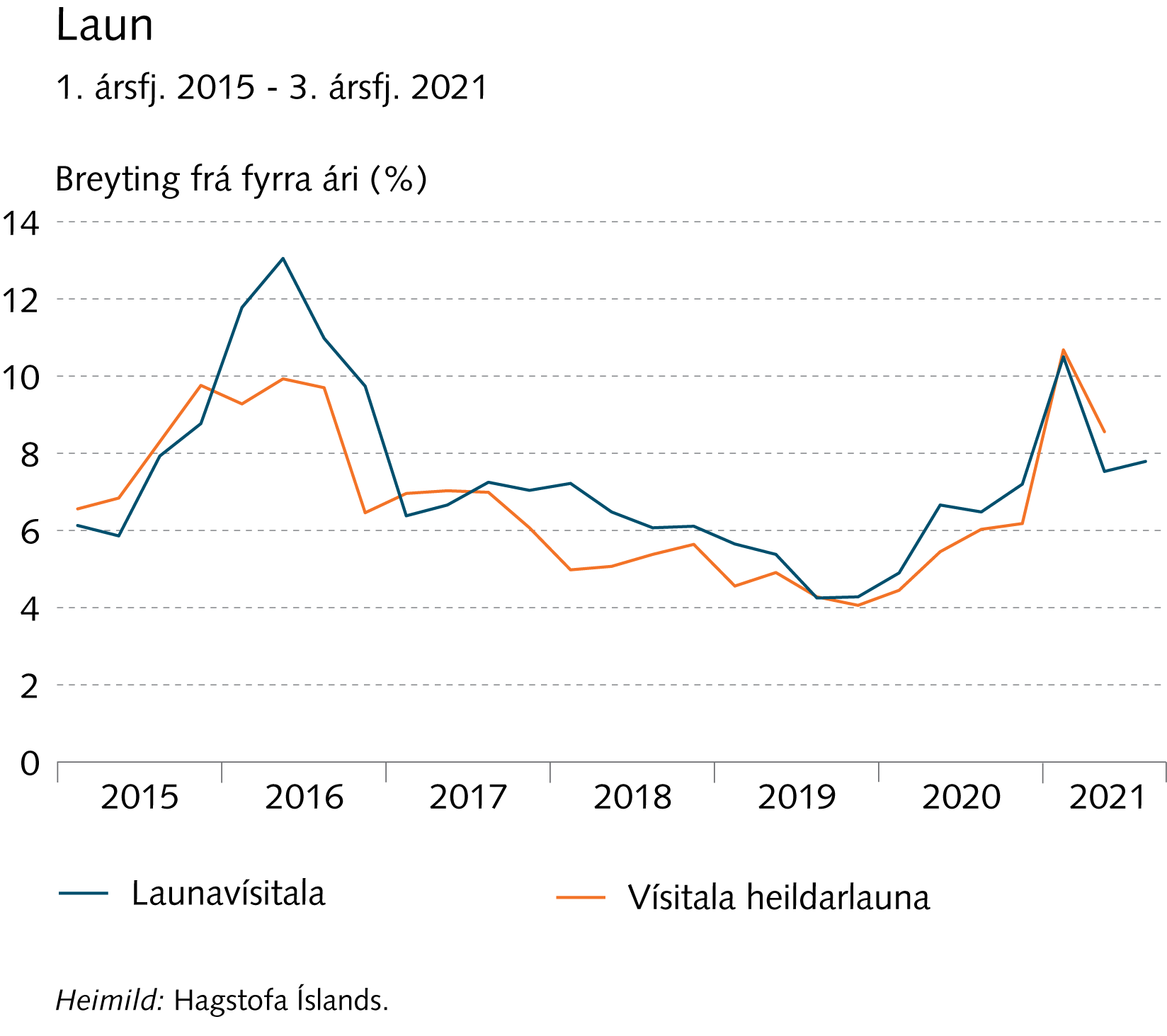 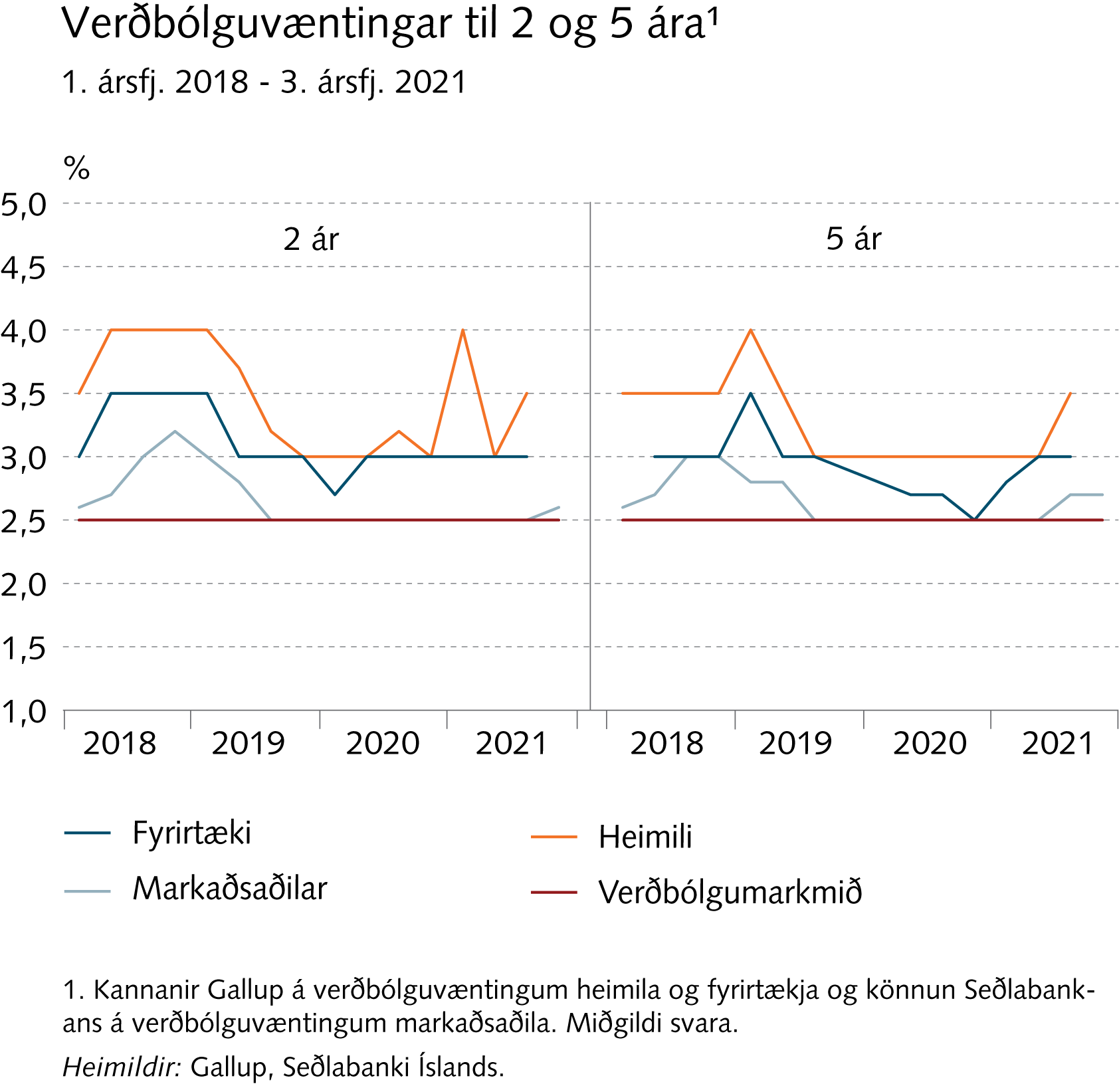 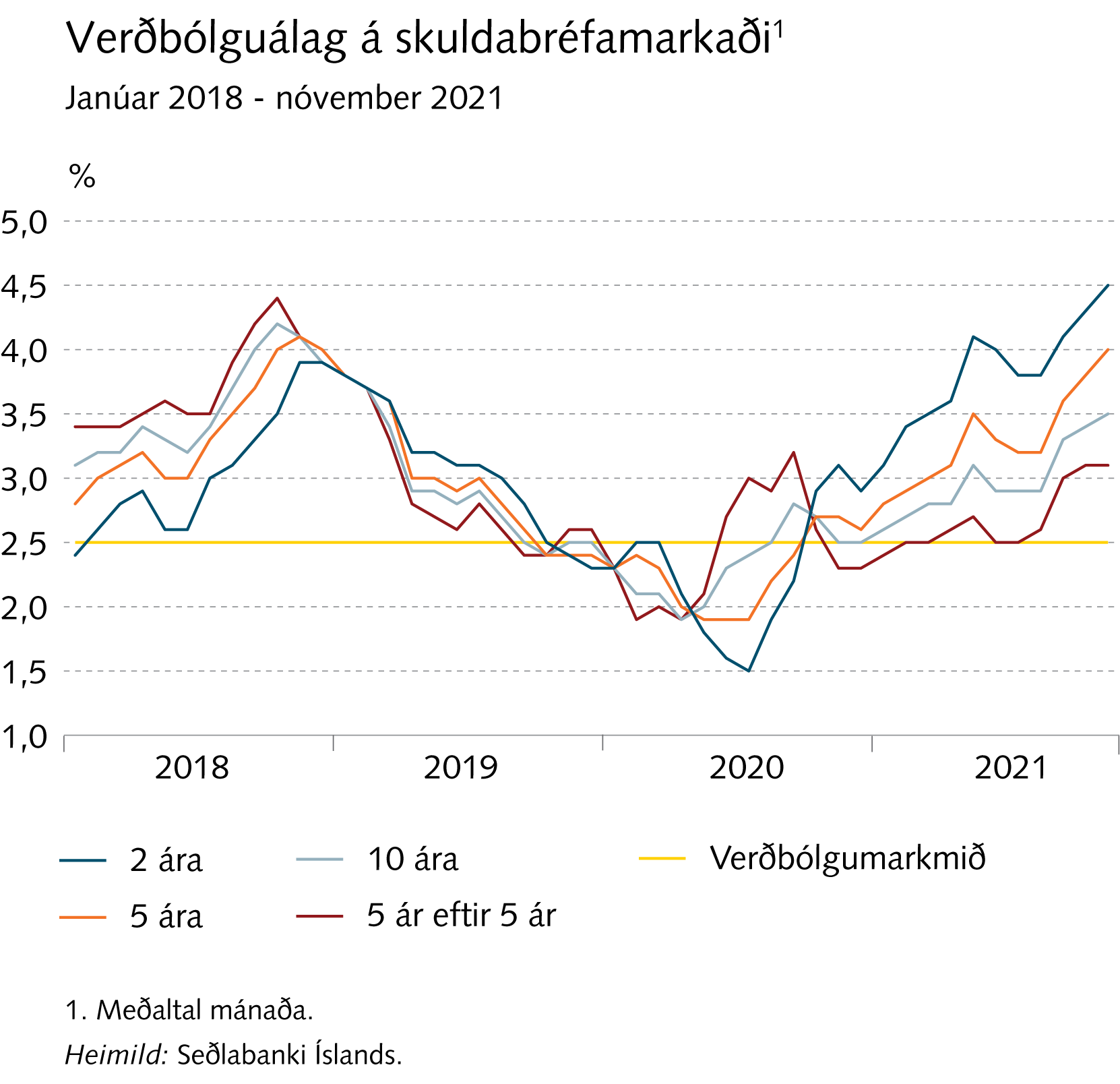 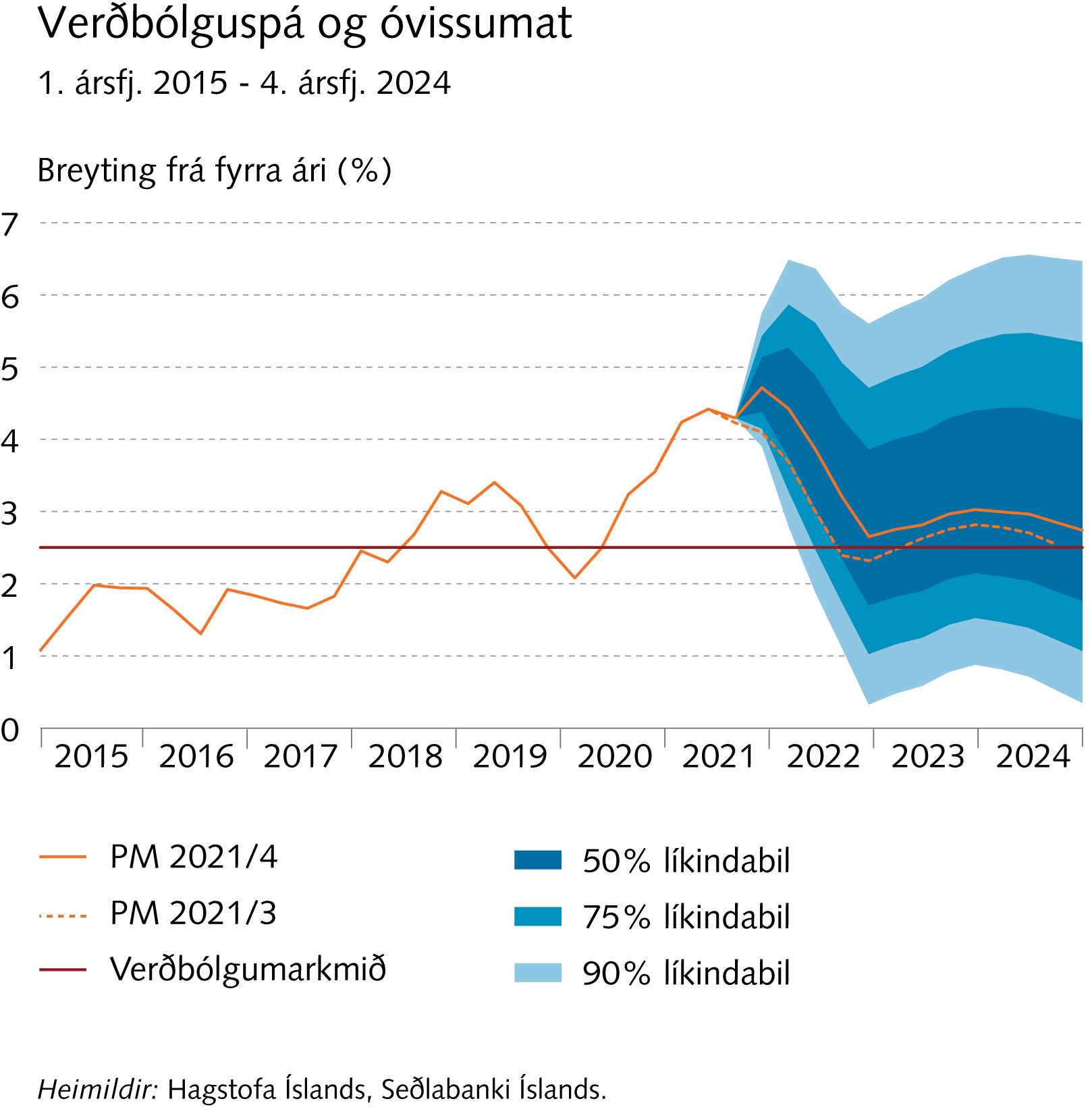 Rammagrein 1
Fráviksdæmi og óvissuþættir
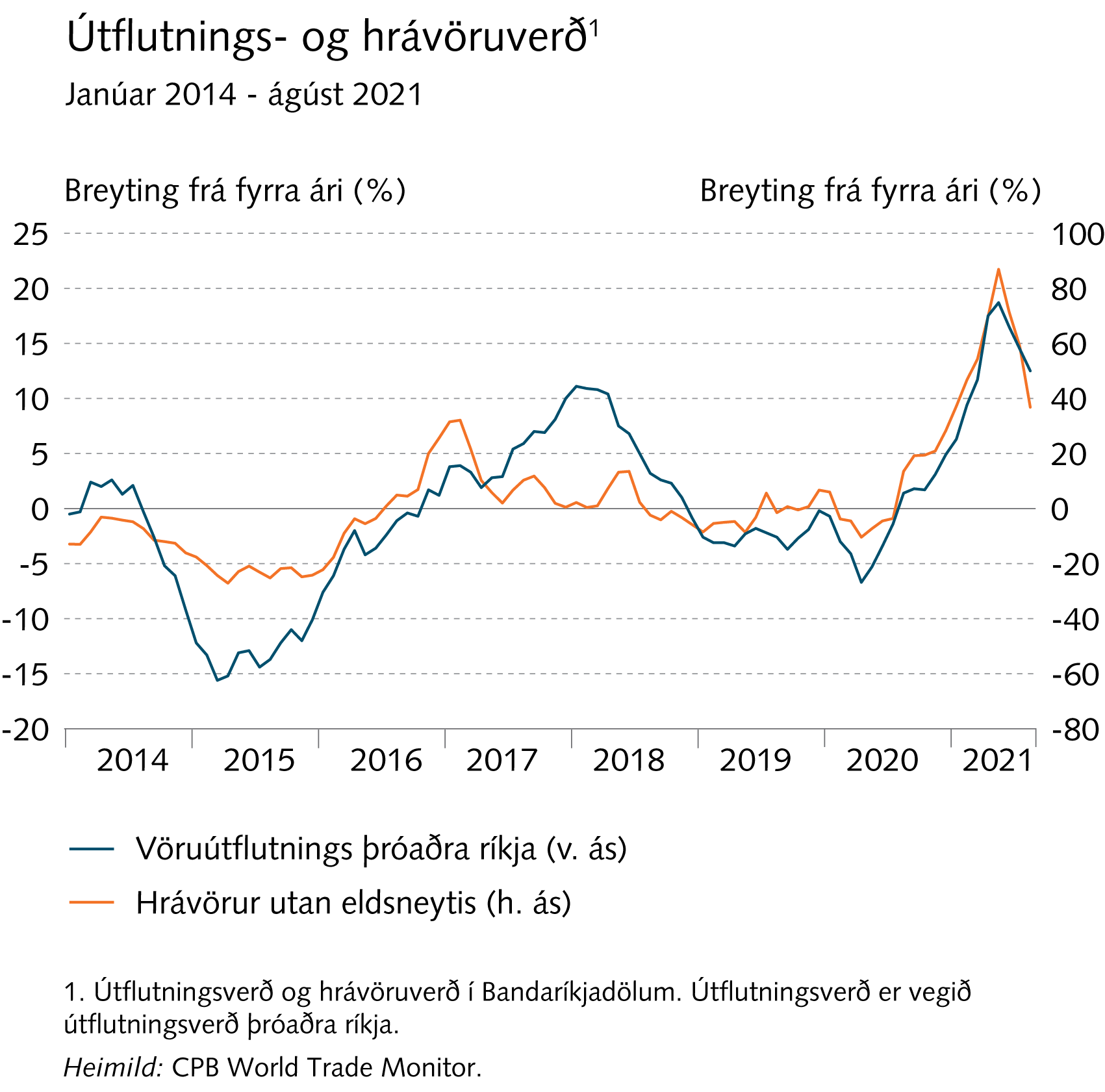 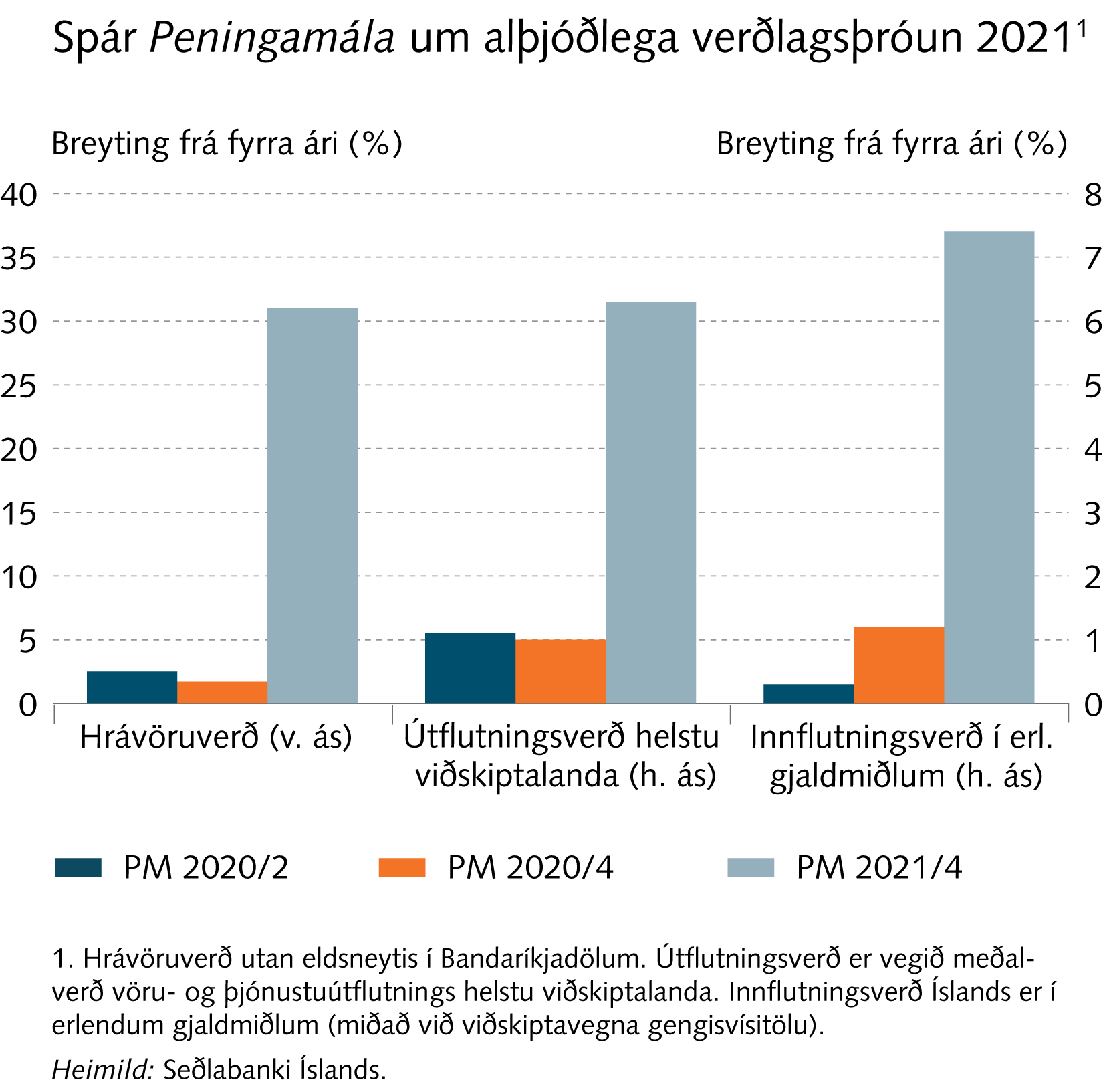 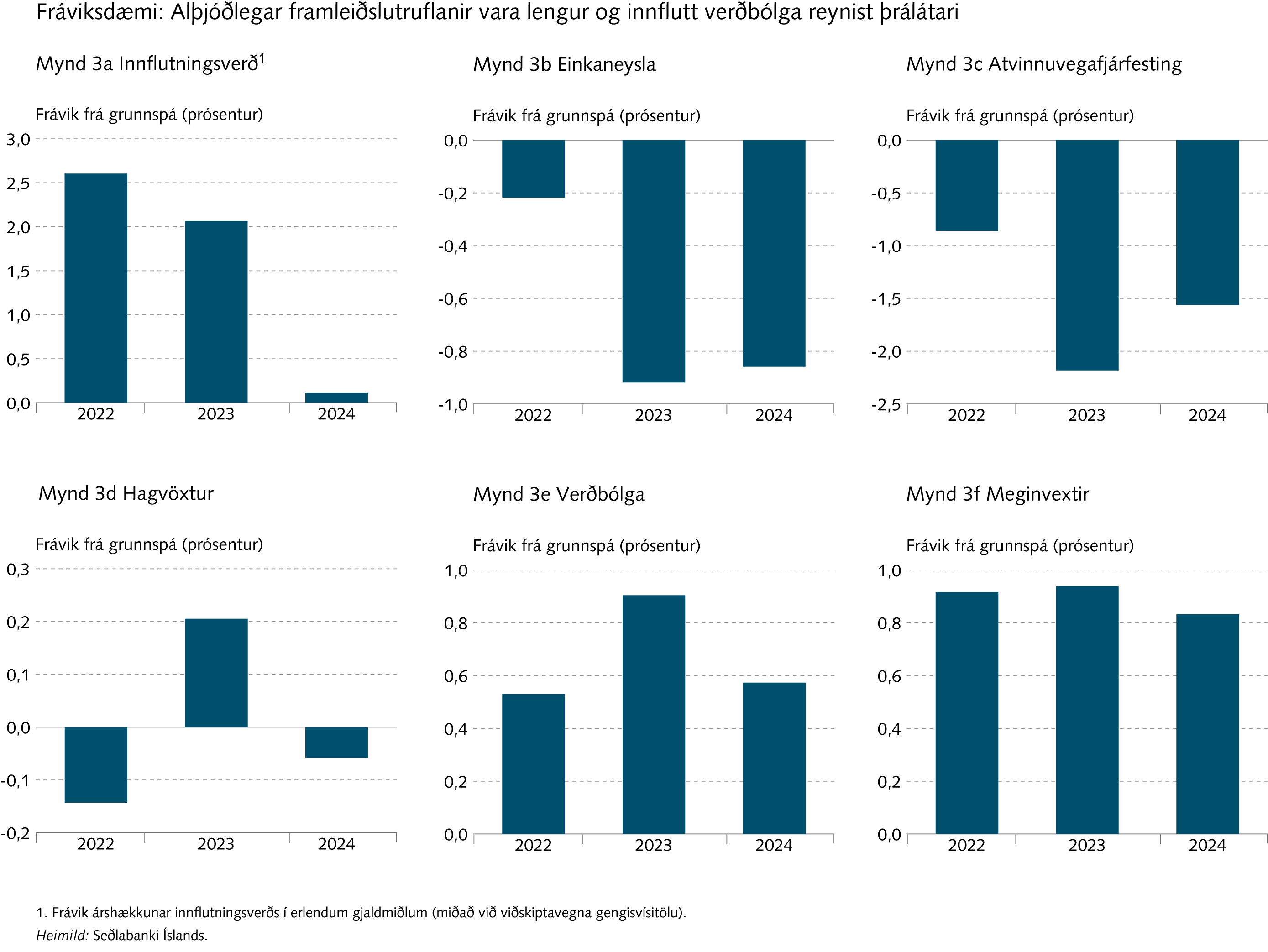 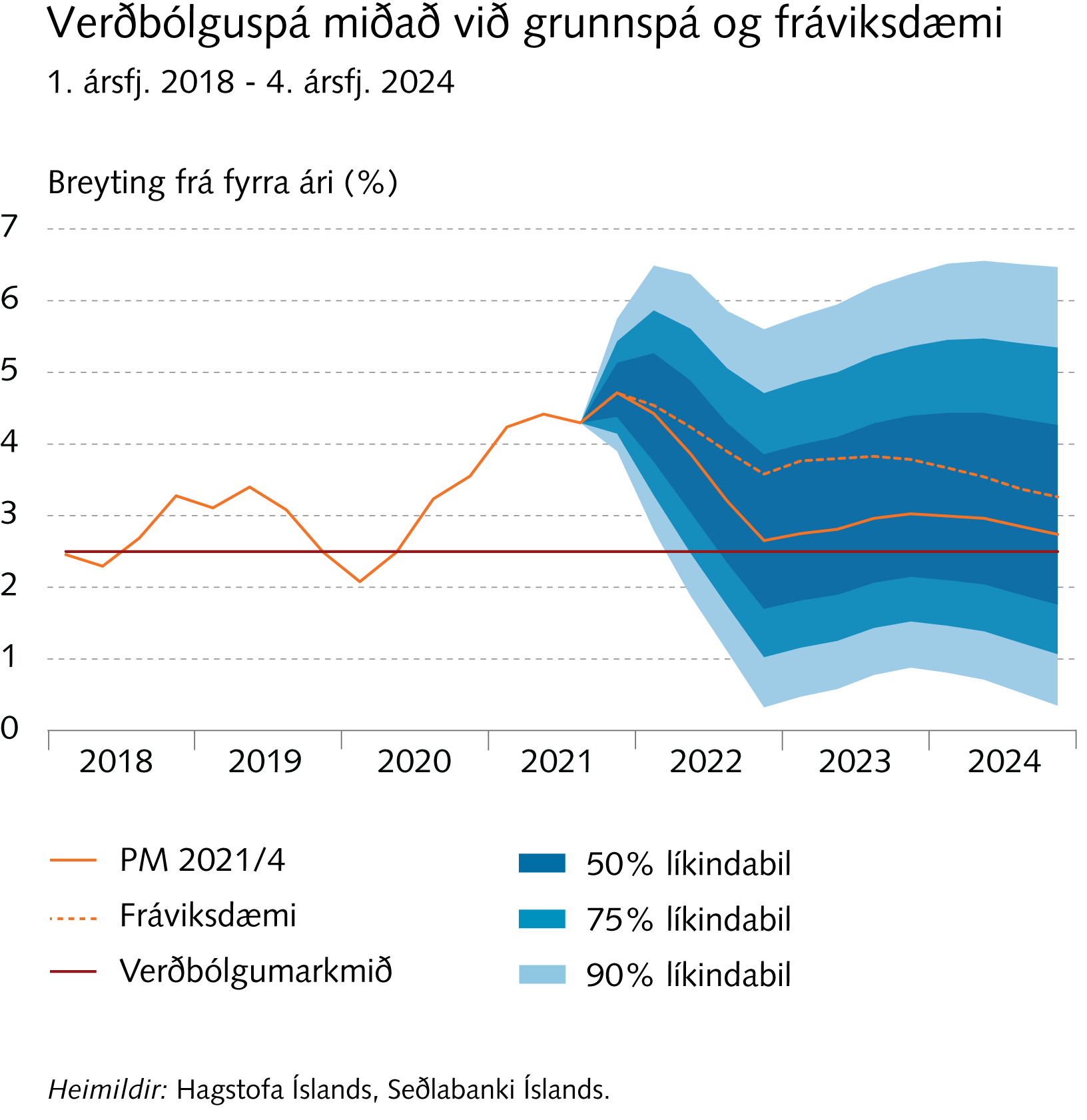 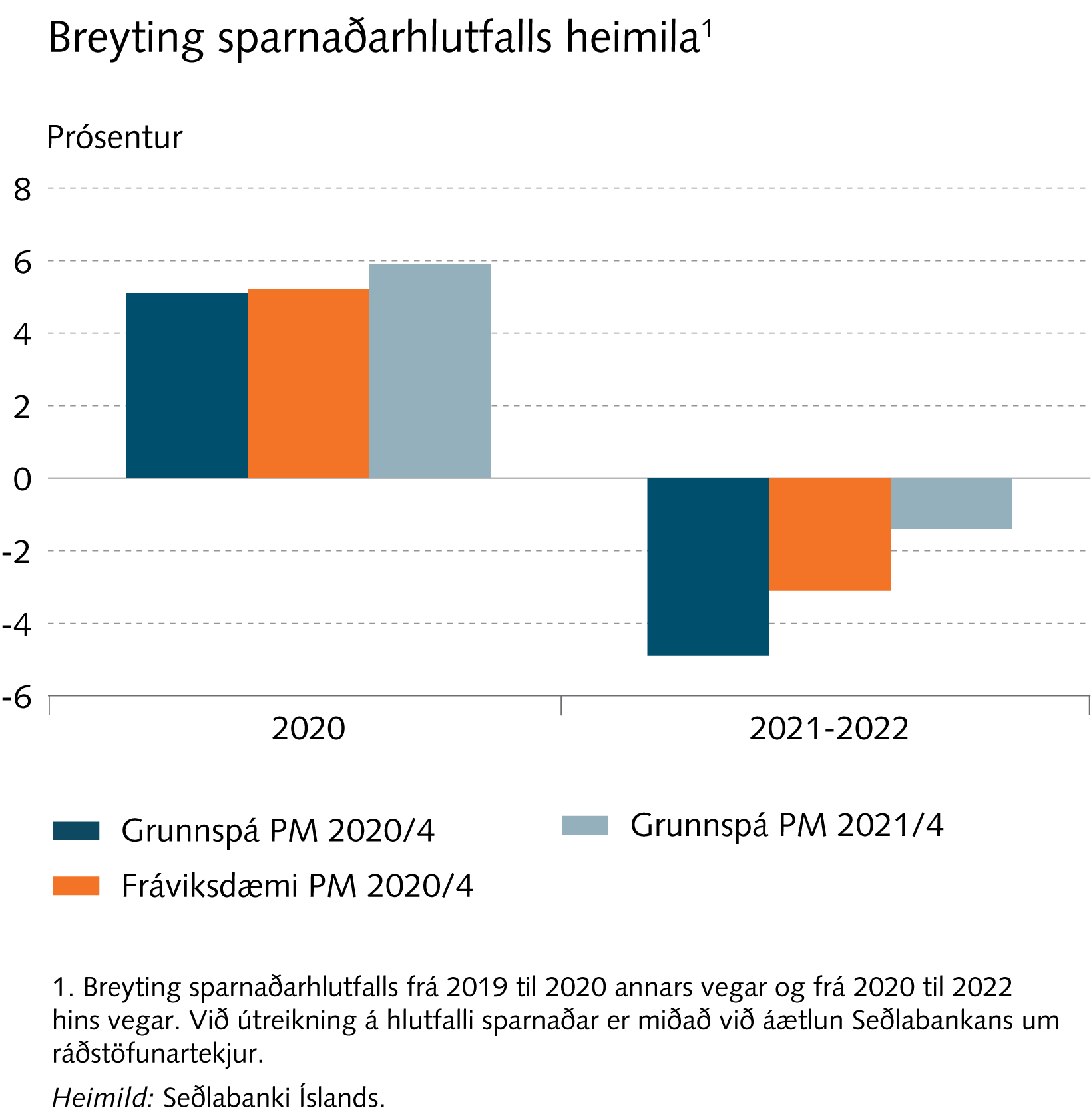 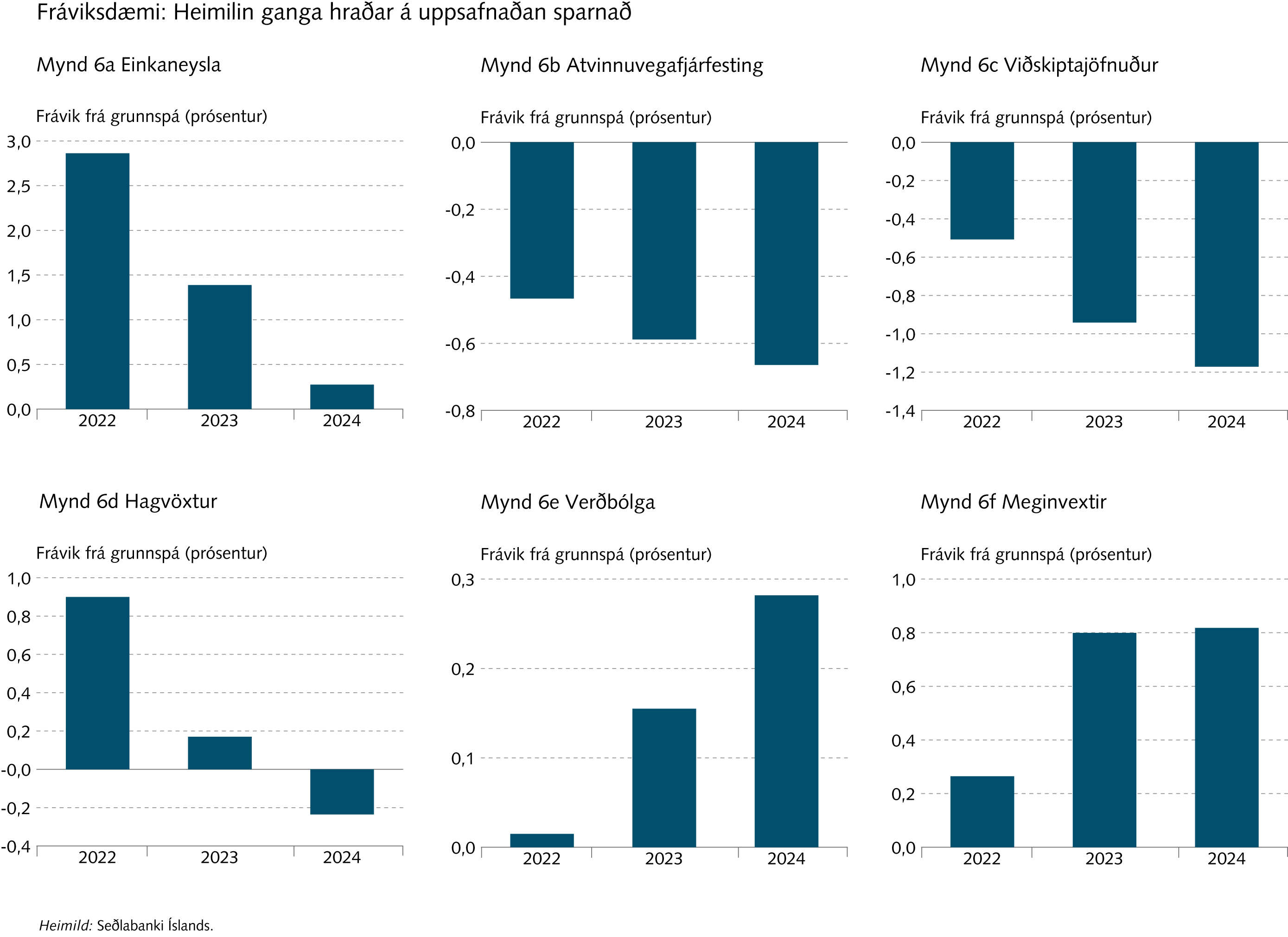 Rammagrein 2
Ný útgáfa af DYNIMO-líkani Seðlabankans
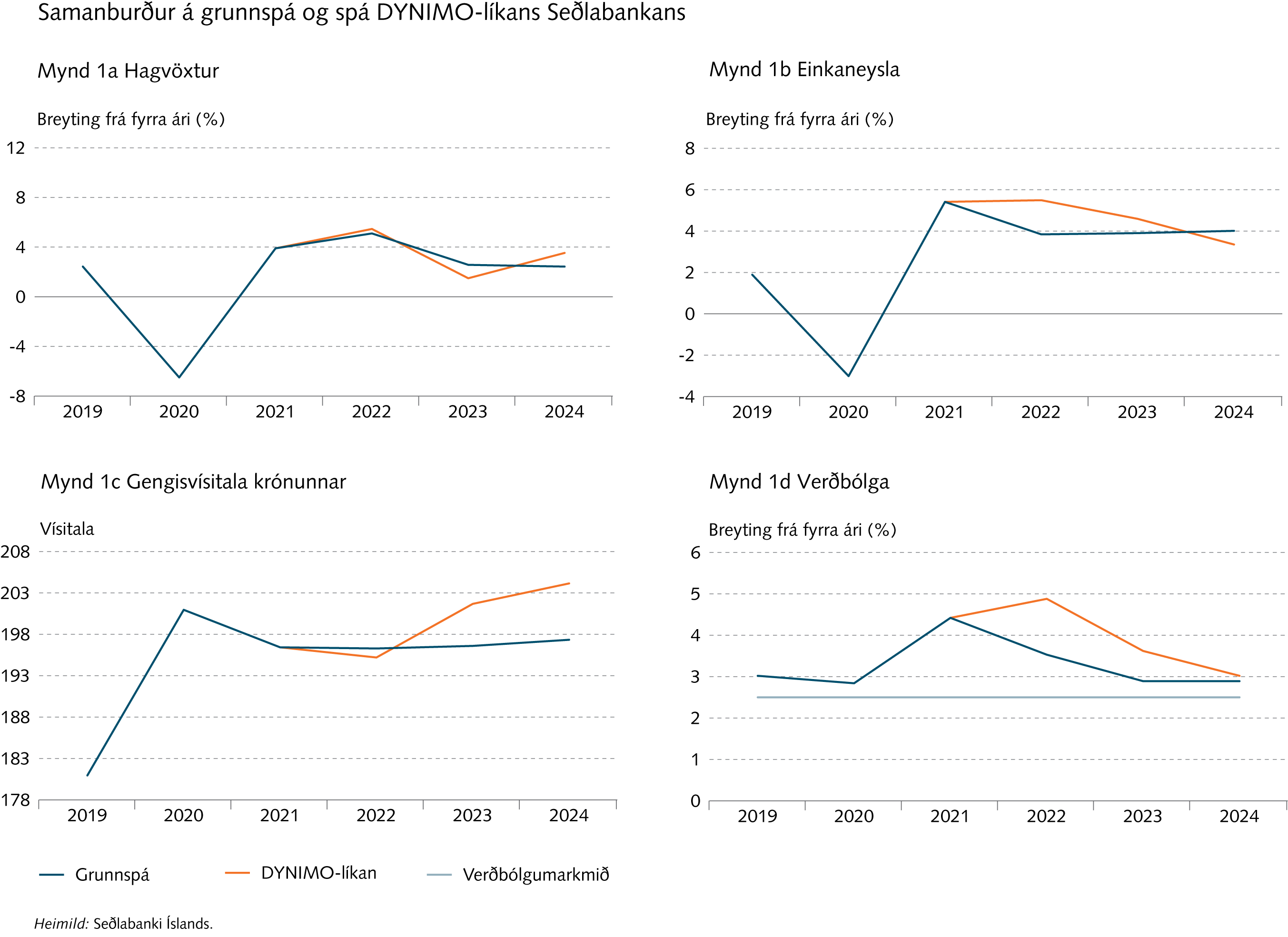 Rammagrein 3
Spár Seðlabankans um efnahagsþróun ársins 2020
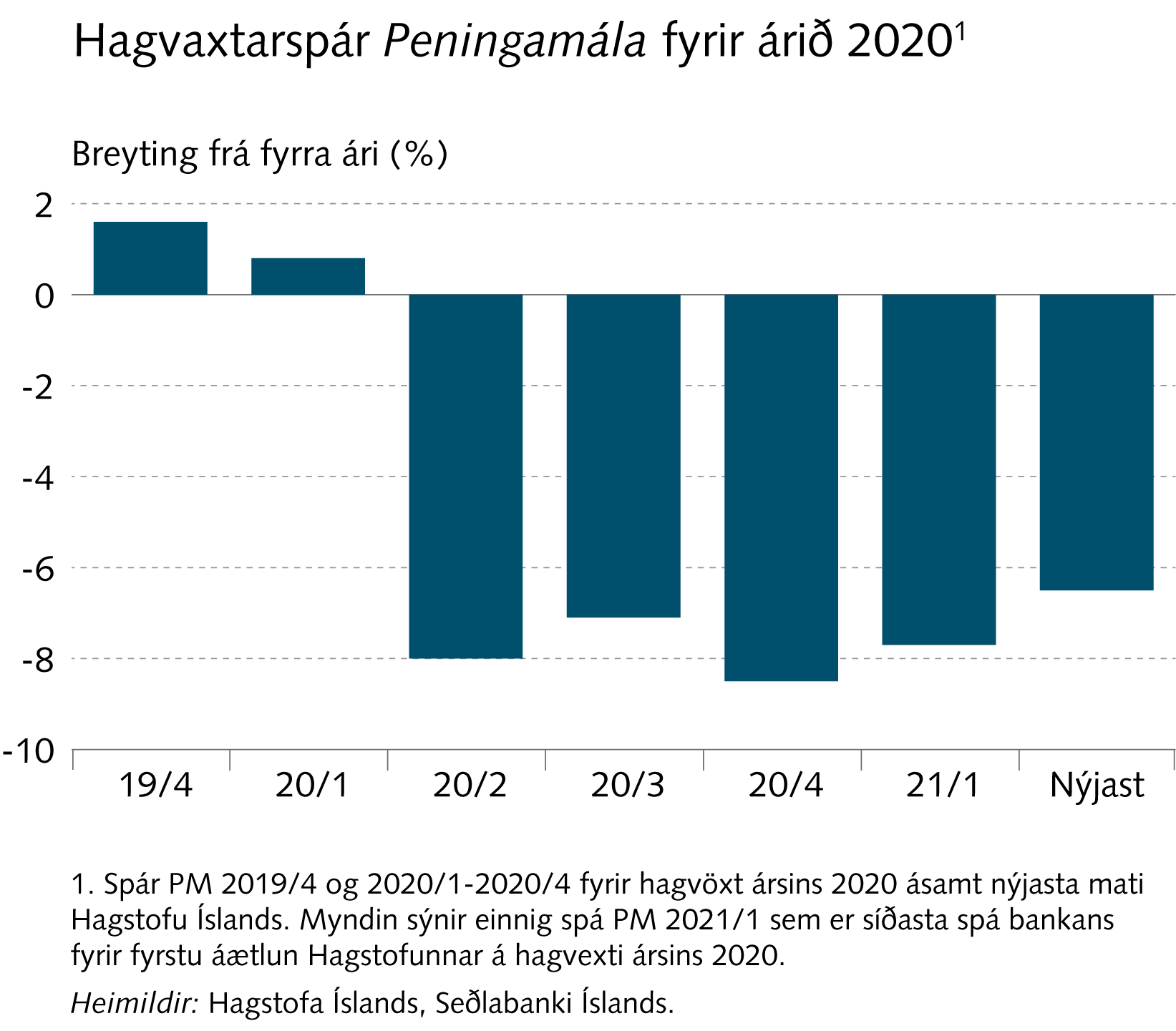 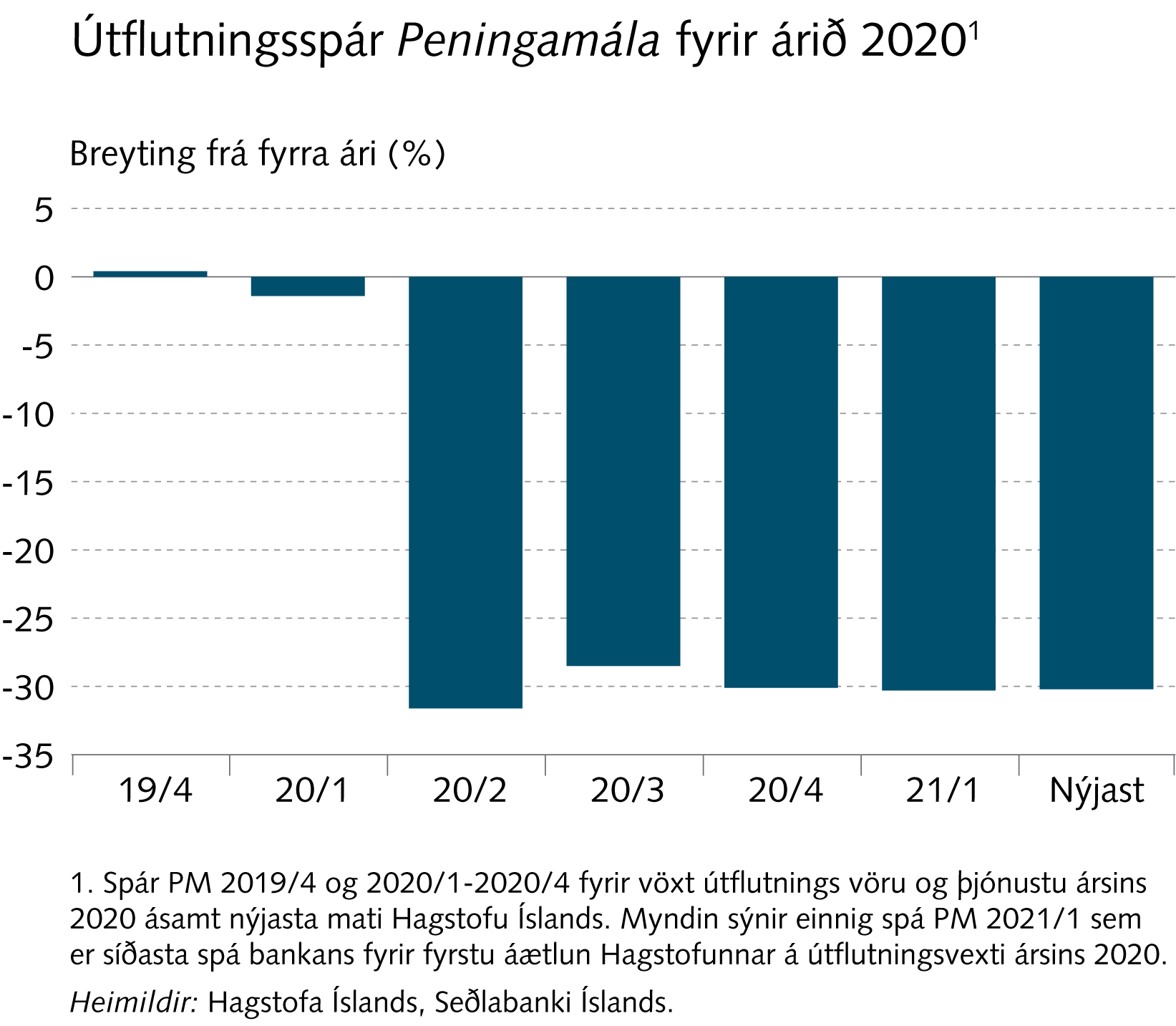 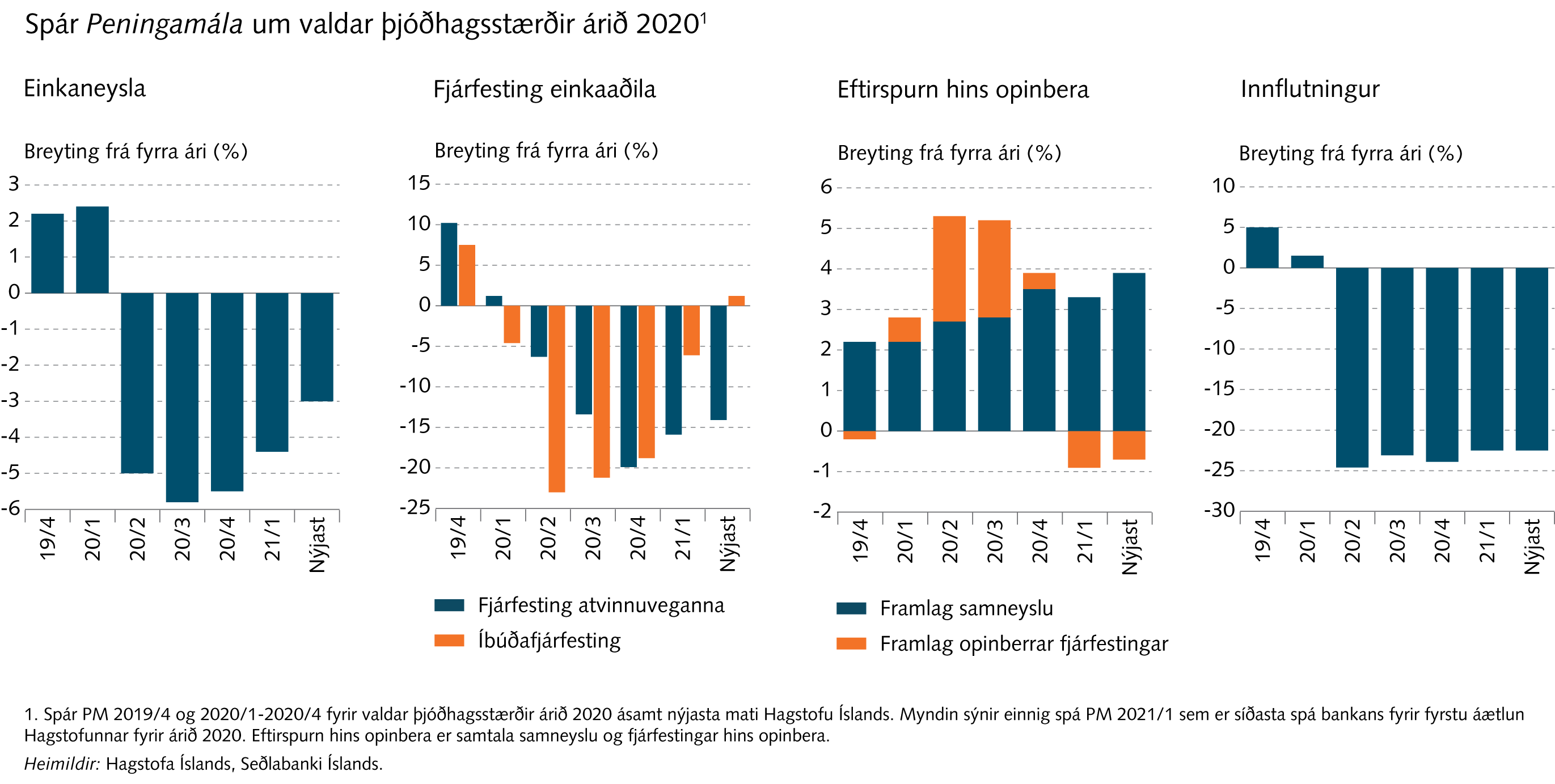 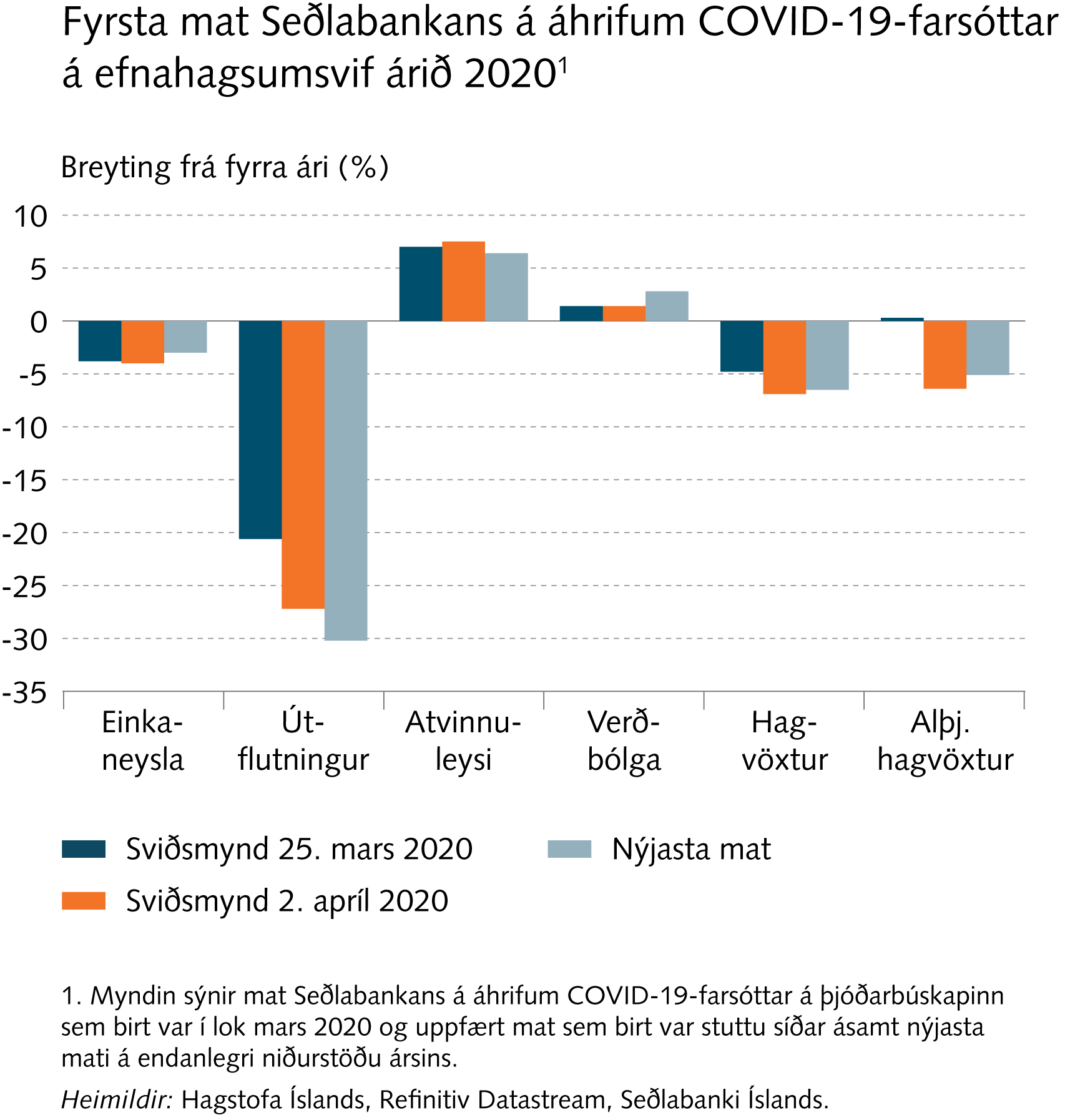 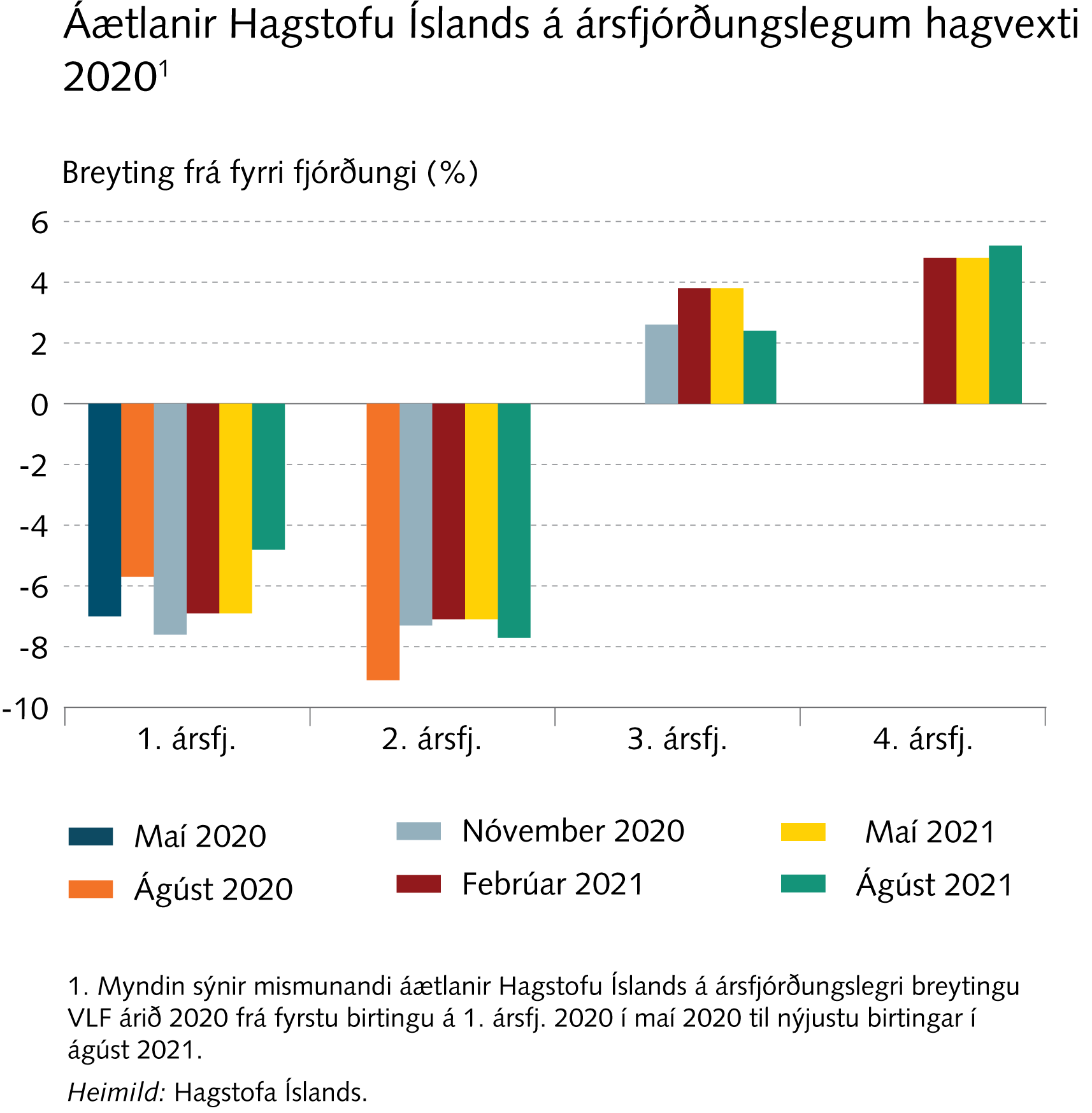 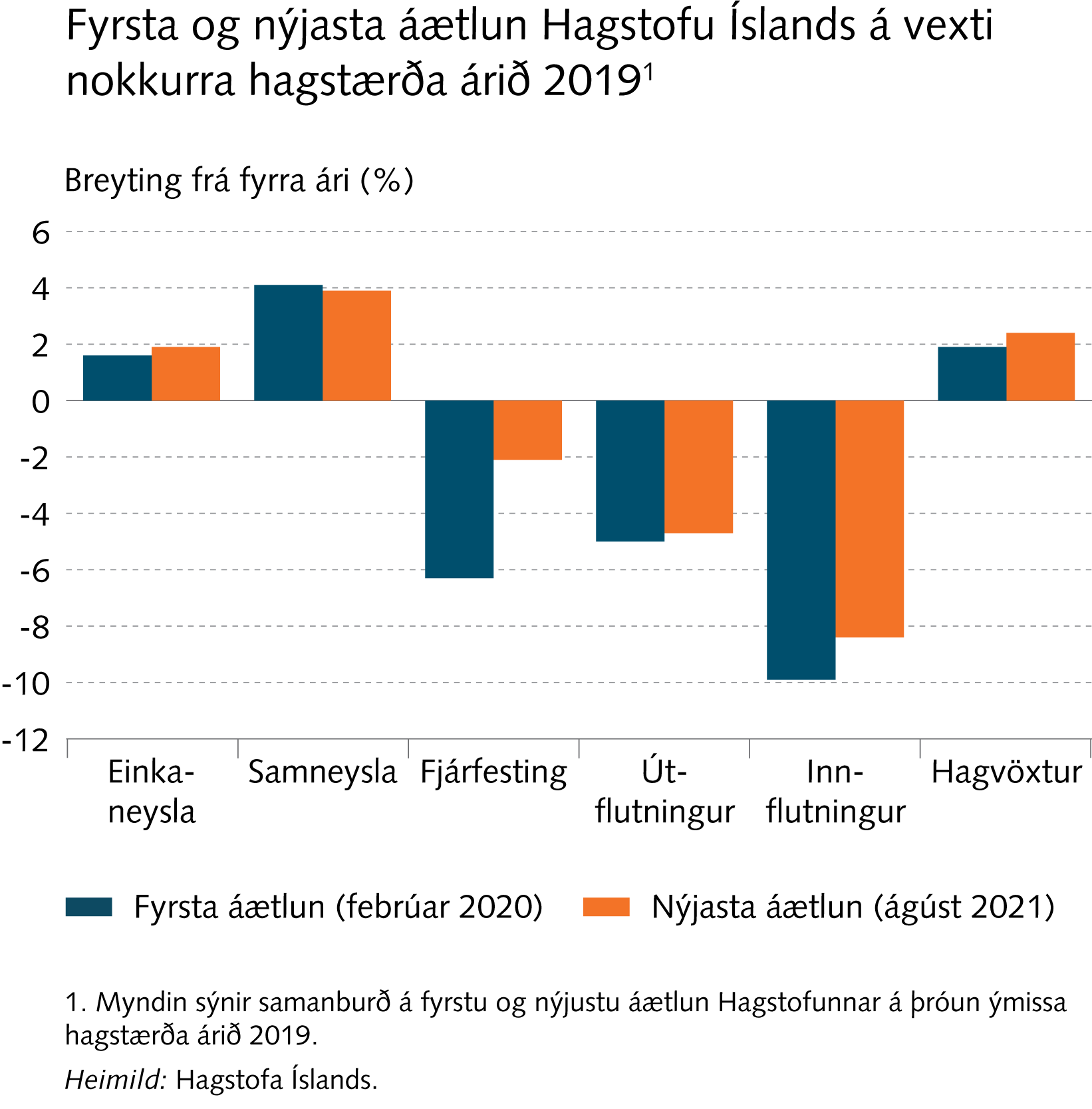 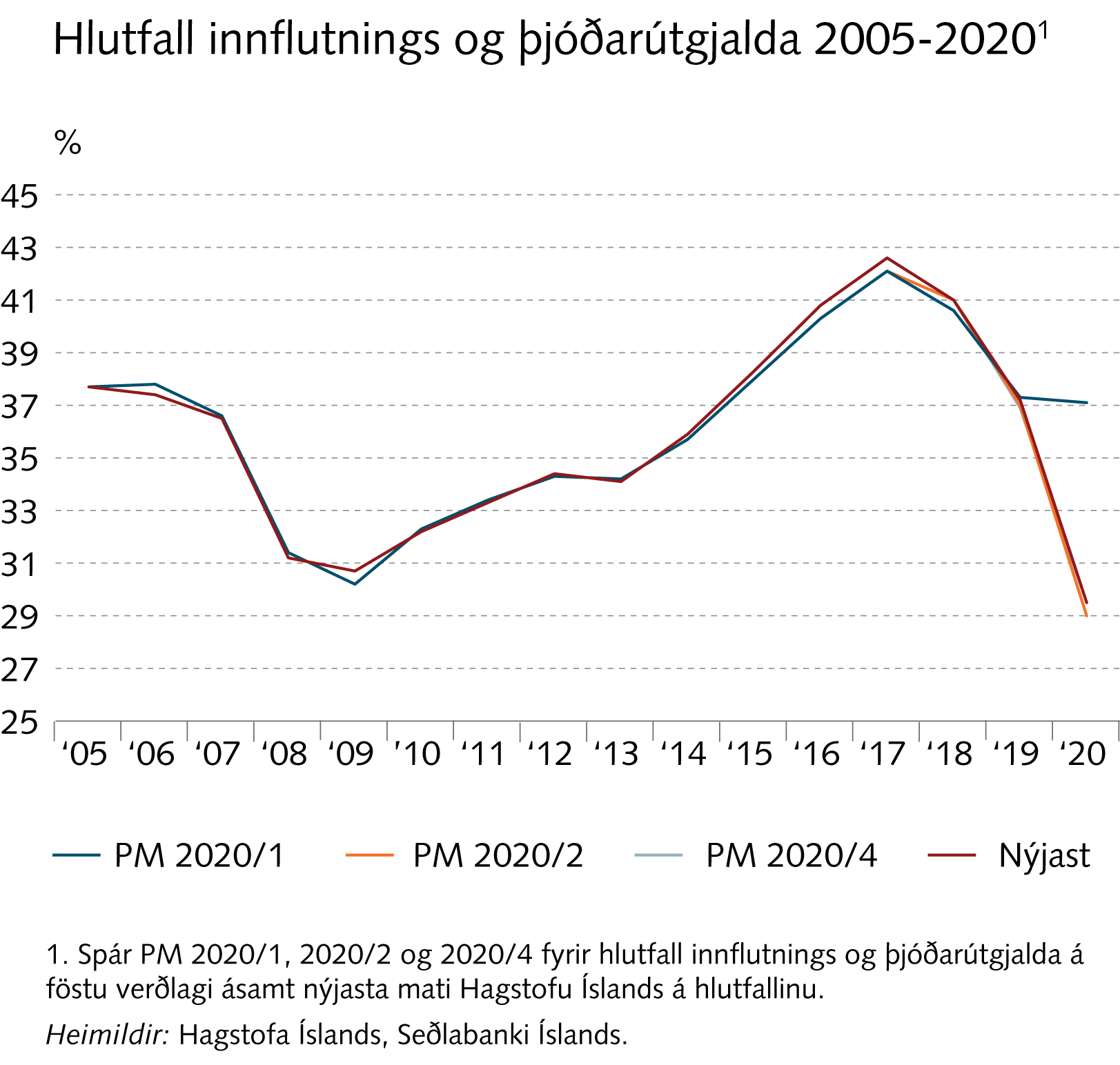 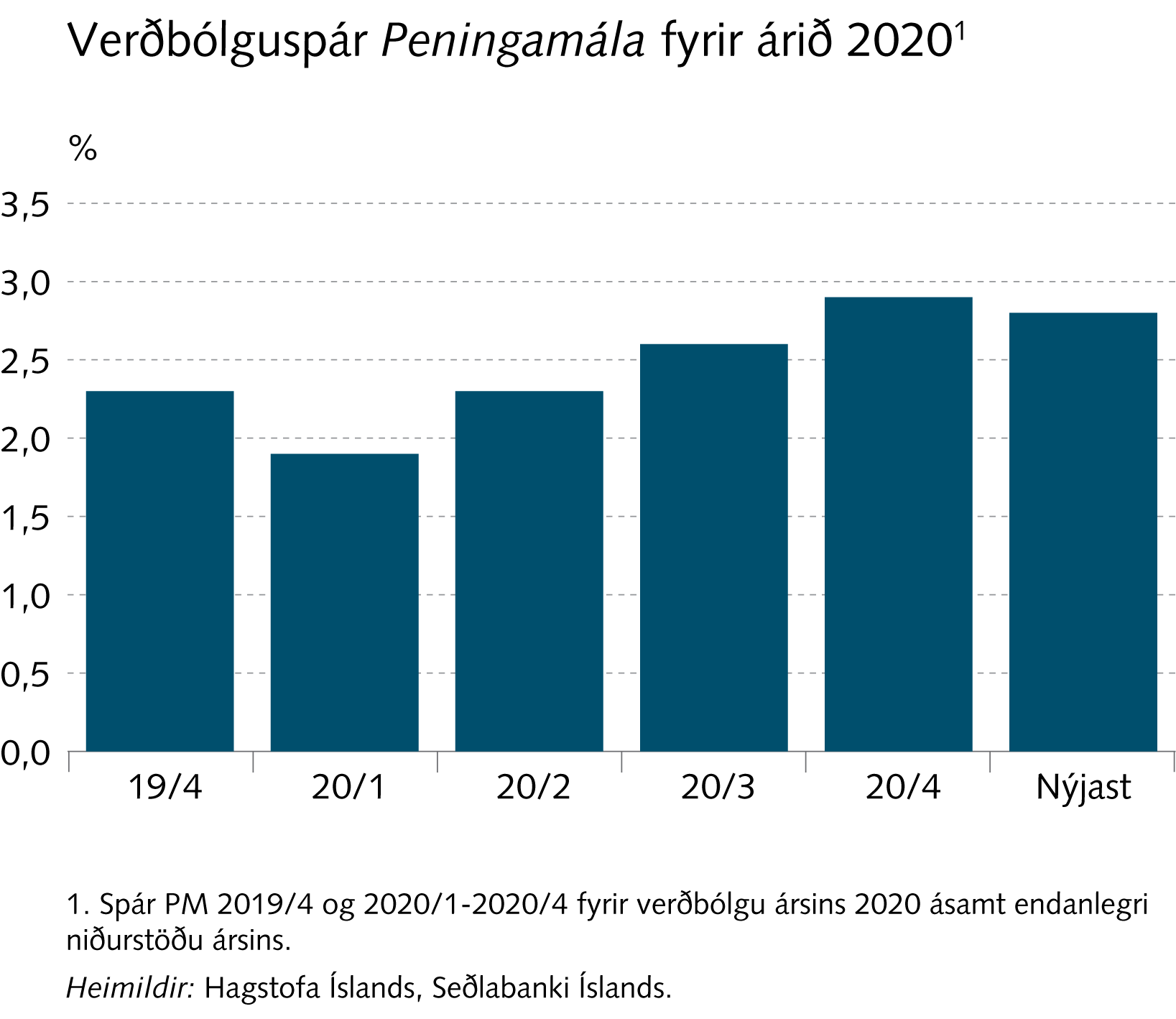 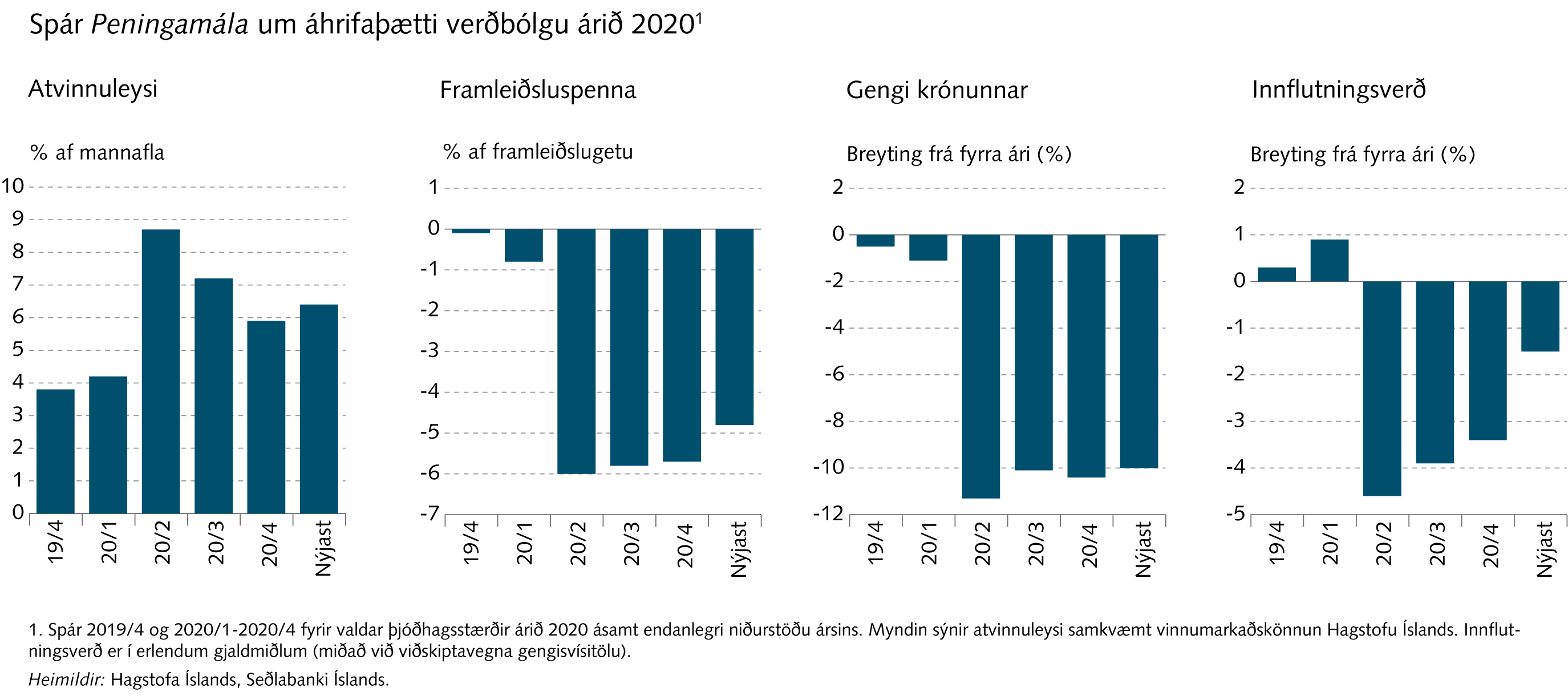 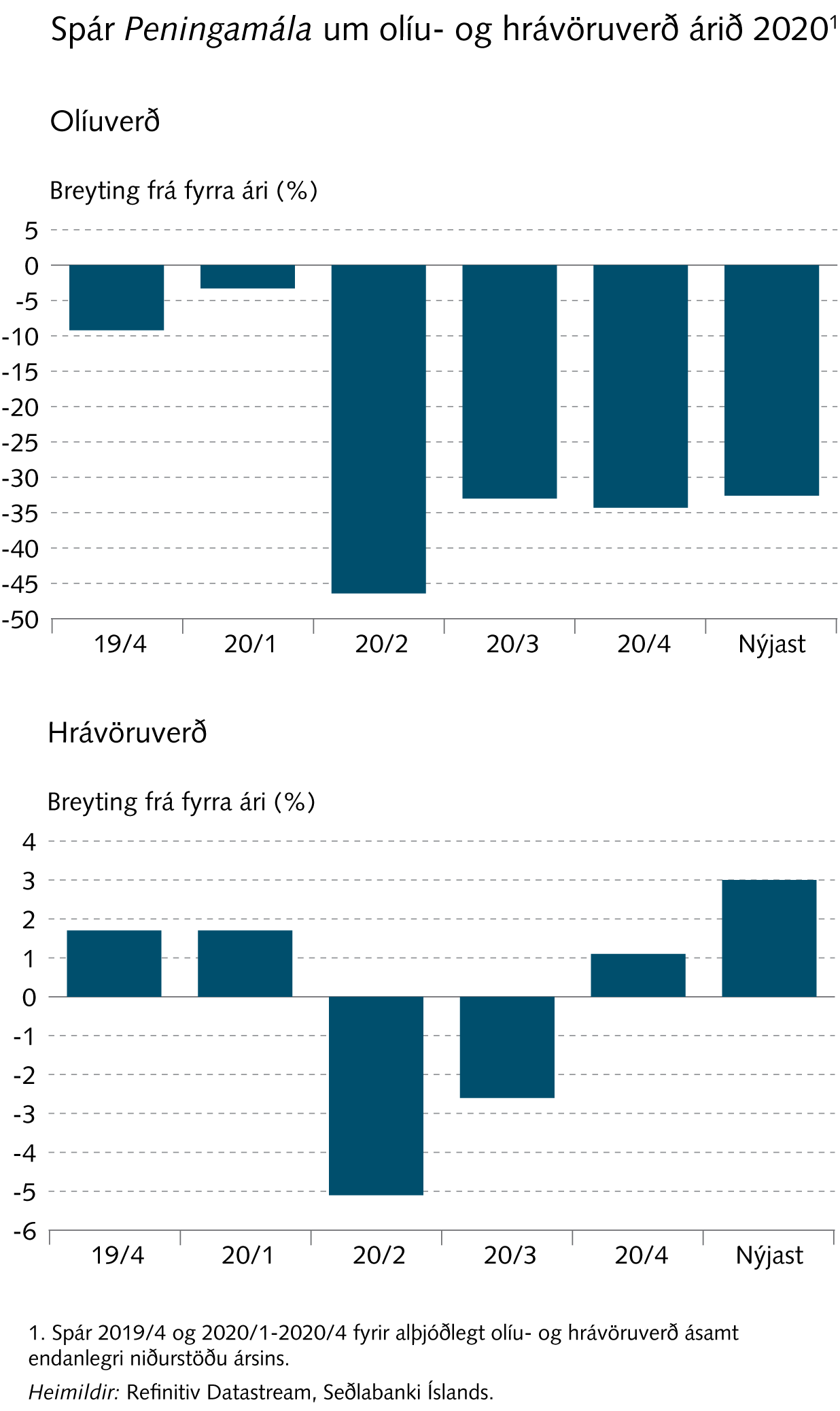 Viðauki 1
Svipmyndir af innlendum og erlendum efnahagsmálum í miðjum heimsfaraldri
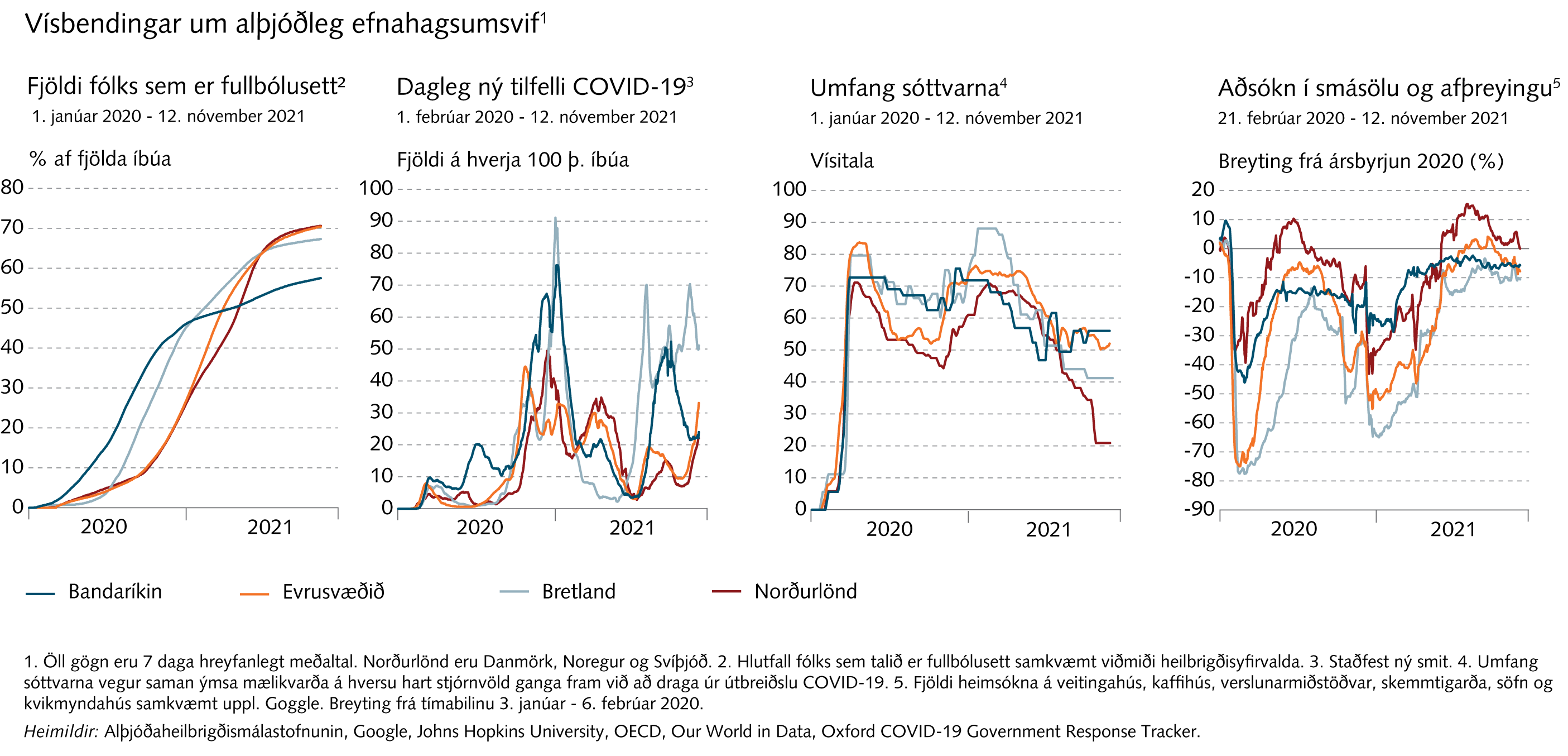 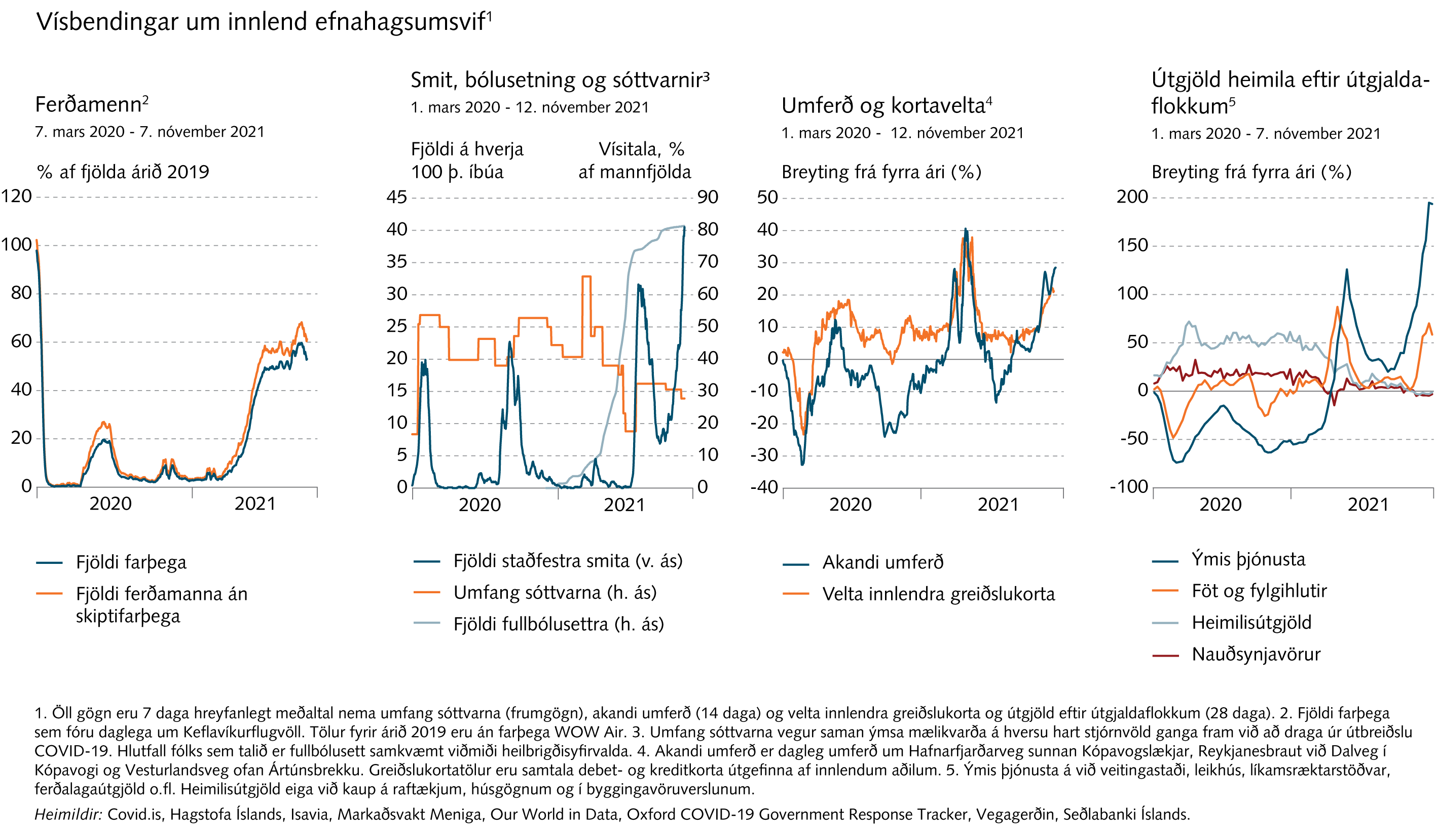 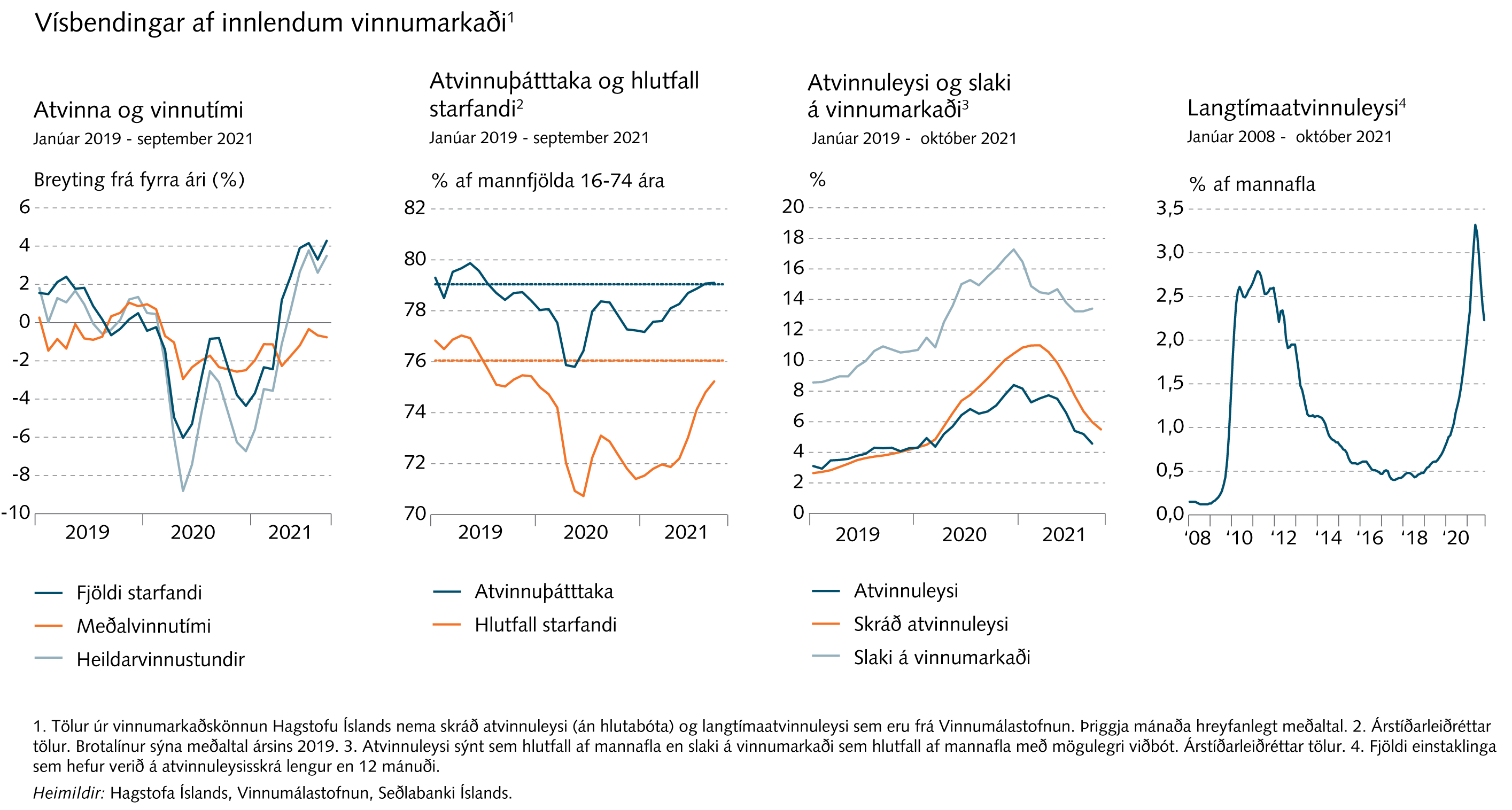